Instructivo
Simbología para el desarrollo de mapas de riesgos
Objetivo general
Instruir a las entidades empleadoras sobre la simbología a utilizar para la confección de un mapa de riesgos, con la finalidad de contar con una herramienta que permitan localizar y visualizar los principales peligros en un lugar de trabajo.
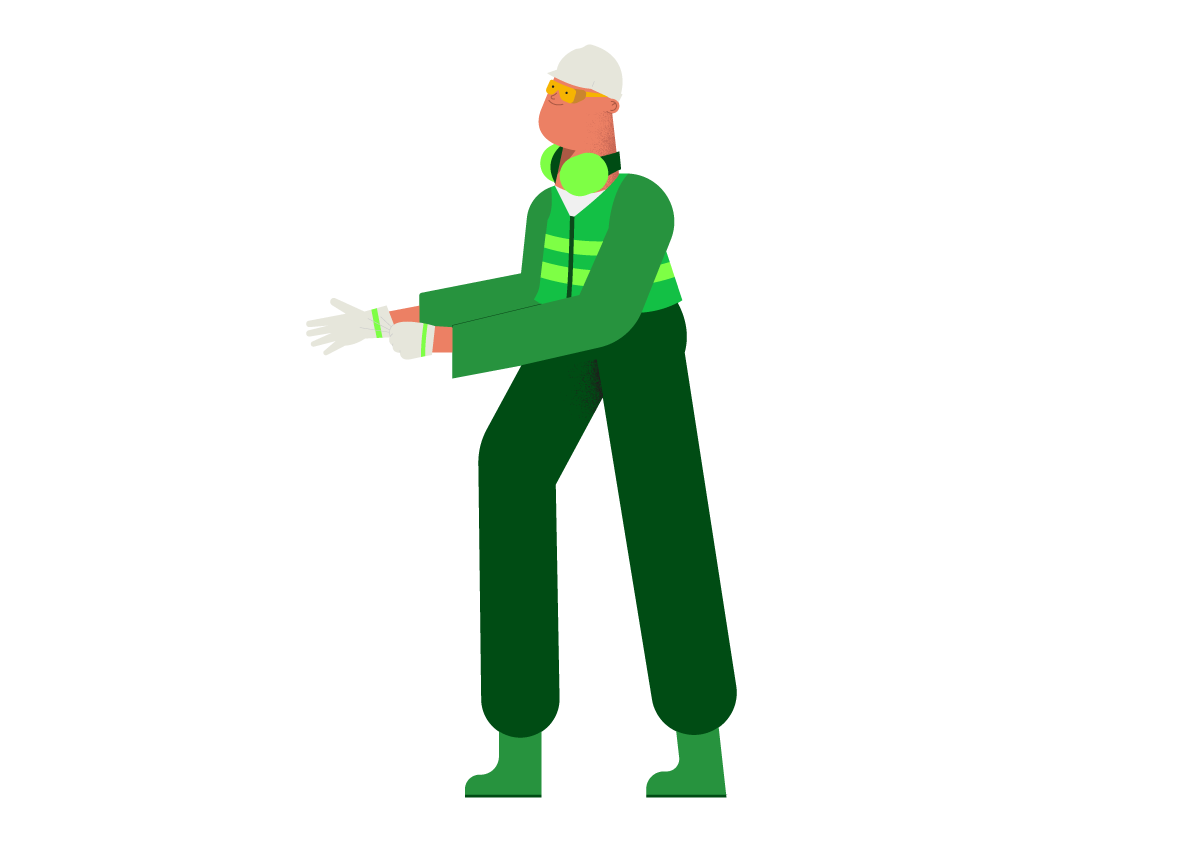 Referencia
Guía para la elaboración de Mapas de Riesgos Laborales al interior de las entidades empleadoras
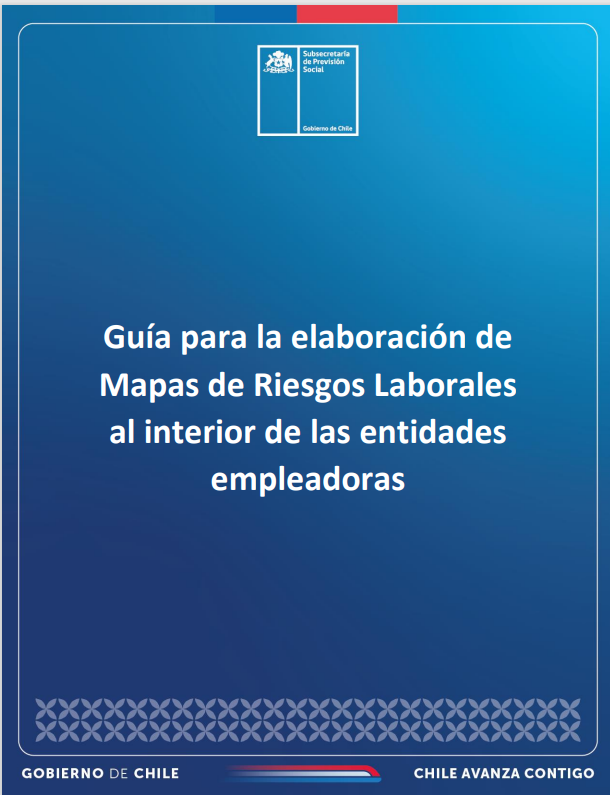 Contexto
¿Qué es una señal de seguridad?

Señal que transmite un mensaje de seguridad general, obtenida mediante la combinación de un color y una forma geométrica y que, por la adición de un símbolo gráfico, transmite un mensaje de seguridad en particular
Niveles de riesgo existentes
El Decreto N°44 de 2024 indica que el procedimiento para la evaluación de los riesgos laborales en la entidad empleadora se regirá por la "Guía para la Identificación y Evaluación de Riesgos en los Lugares de Trabajo" del Instituto de Salud Pública de Chile (ISP), obteniéndose la matriz de identificación de peligros y evaluación de riesgos de la entidad empleadora. Esta matriz, además de identificar los peligros/factores y riesgos existentes, también explicita la magnitud del riesgo encontrada y su consecuente nivel de riesgo, los cuales se resumen a continuación:

a) Para los riesgos higiénicos de origen químico y físico, los niveles de riesgo se clasifican en 4 etapas, cuyo orden de criticidad (mayor a menor) es el siguiente: Nivel 4 (color rojo), Nivel 3 (color anaranjado), Nivel 2 (color amarillo) y Nivel 1 (color verde) respectivamente.

b) Para los riesgos de seguridad, de emergencia y desastres y aquellos peligros/factores de riesgo biológicos (higiénicos), los niveles de riesgo también se clasifican en 4 etapas, cuyo orden de criticidad (mayor a menor) es el siguiente: Intolerable (color rojo), Importante (color anaranjado), Moderado (color amarillo) y Tolerable (color verde) respectivamente.

c) Para los riesgos del tipo músculo-esqueléticos los niveles de riesgo se clasifican en 3 etapas, cuyo orden de criticidad (mayor a menor) es el siguiente: Riesgo alto o crítico (color rojo), Riesgo medio o razonable (color amarillo) y Riesgo bajo (color verde) respectivamente.

d) Para los riesgos del tipo psicosocial, los niveles de riesgo se clasifican en 3 etapas, cuyo orden de criticidad (mayor a menor) es el siguiente: Riesgo alto o crítico (color rojo), Riesgo medio o razonable (color anaranjado) y Riesgo bajo (color verde) respectivamente.
5
Simbología riesgos laborales: Riesgos de seguridad
Caída de personas
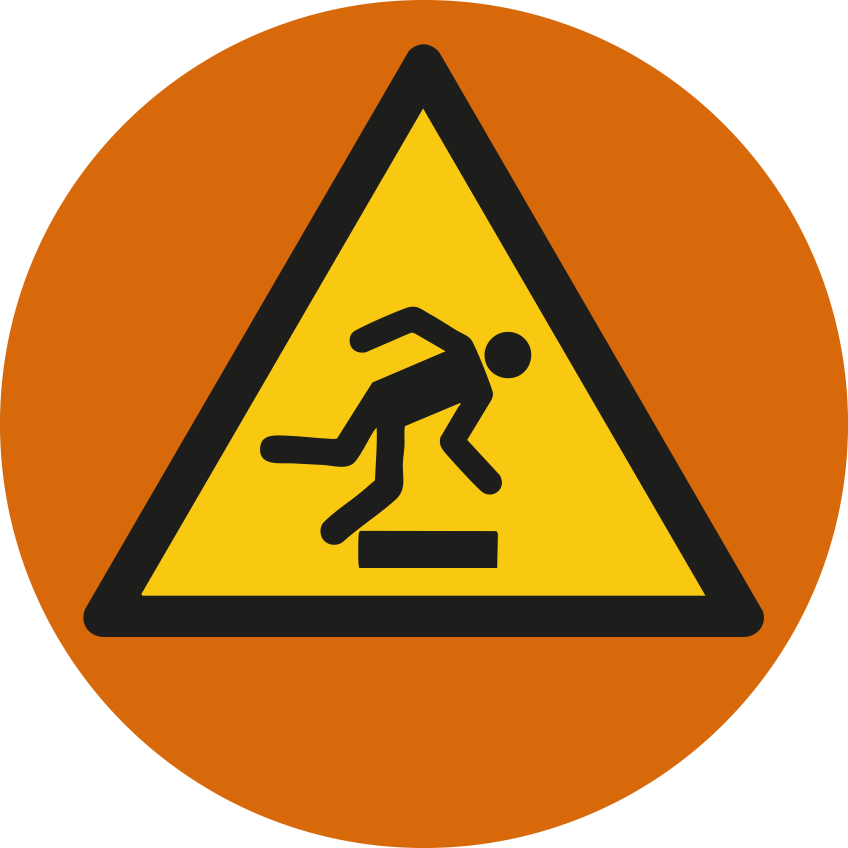 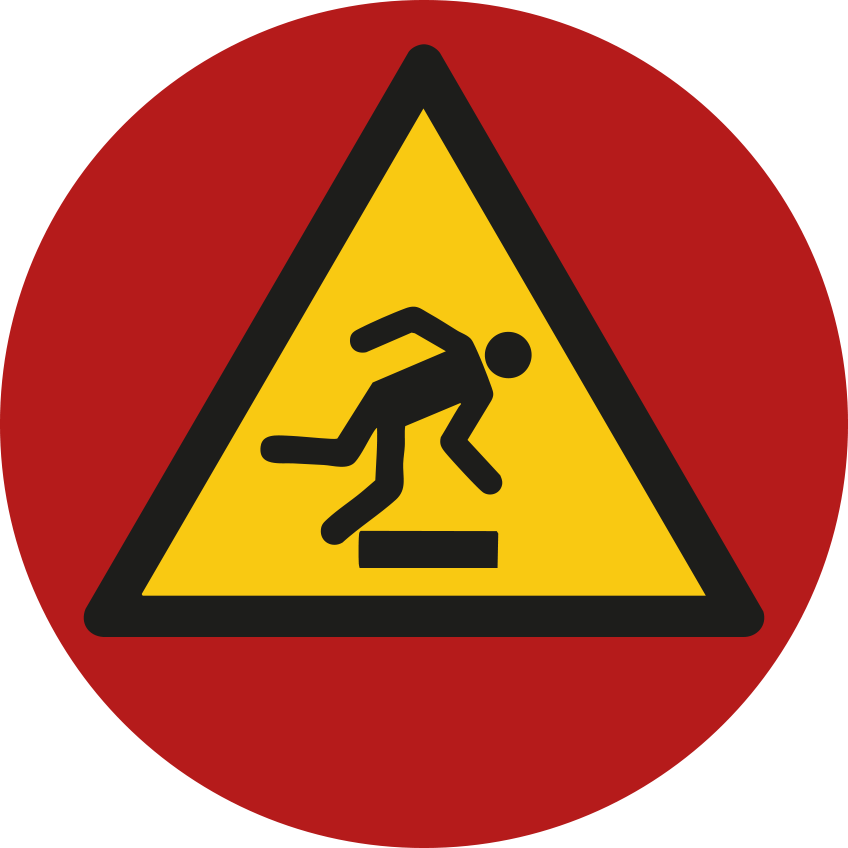 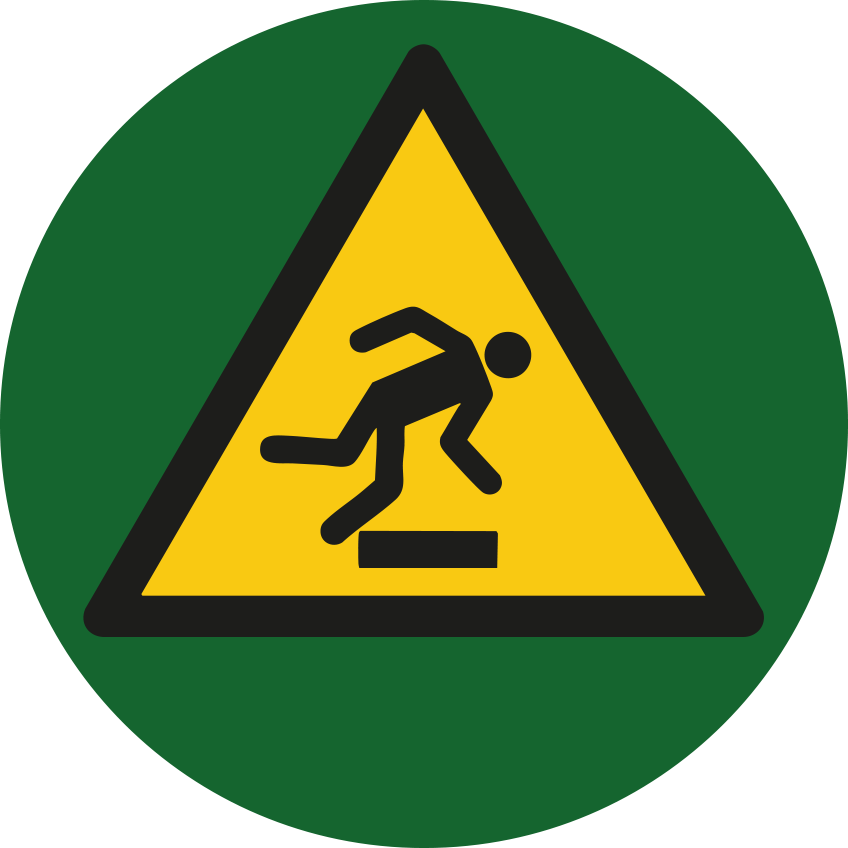 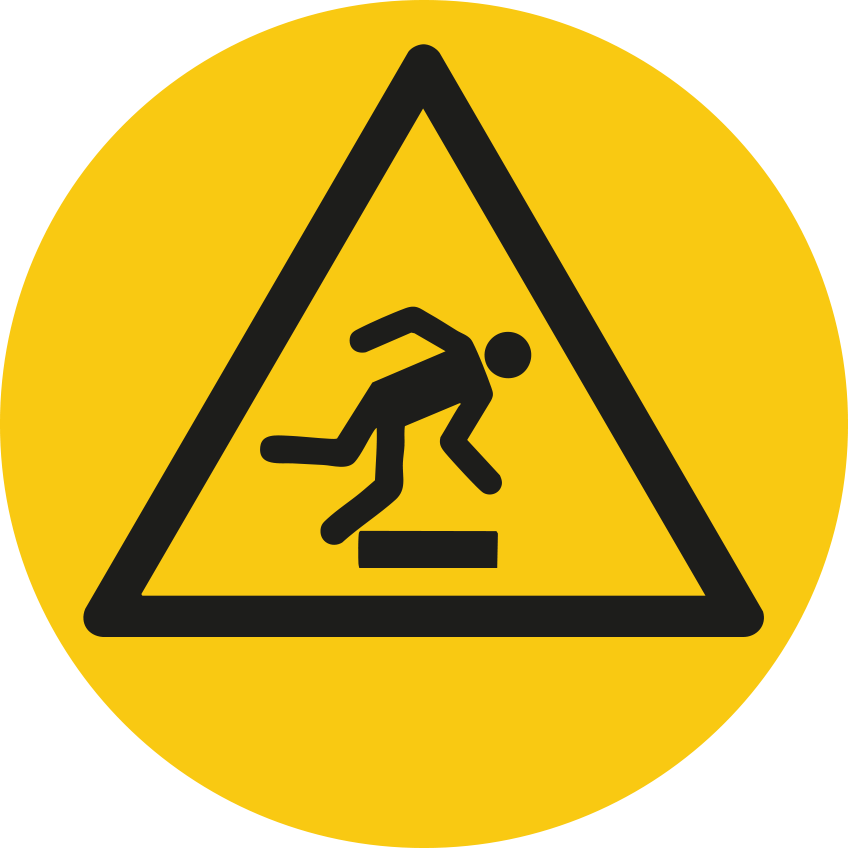 Caídas al mismo nivel
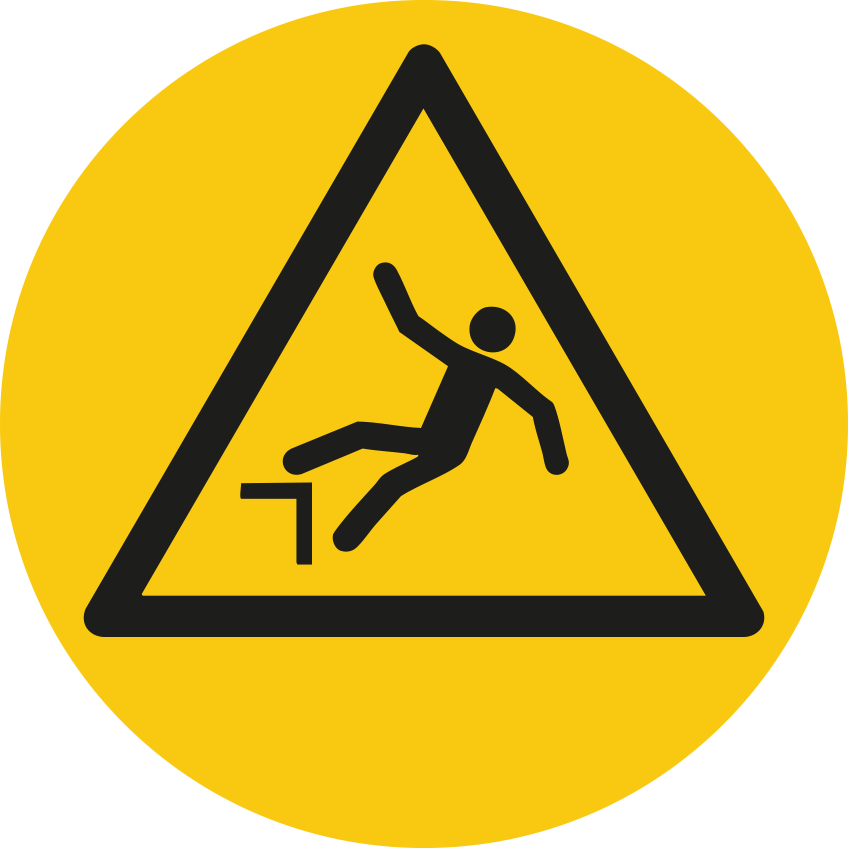 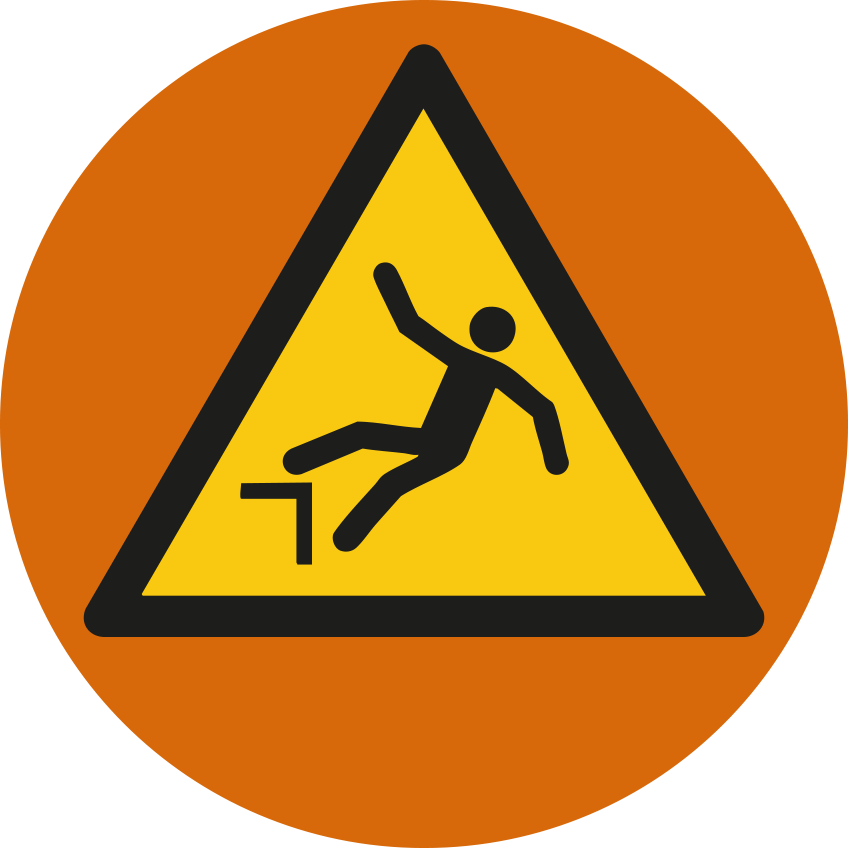 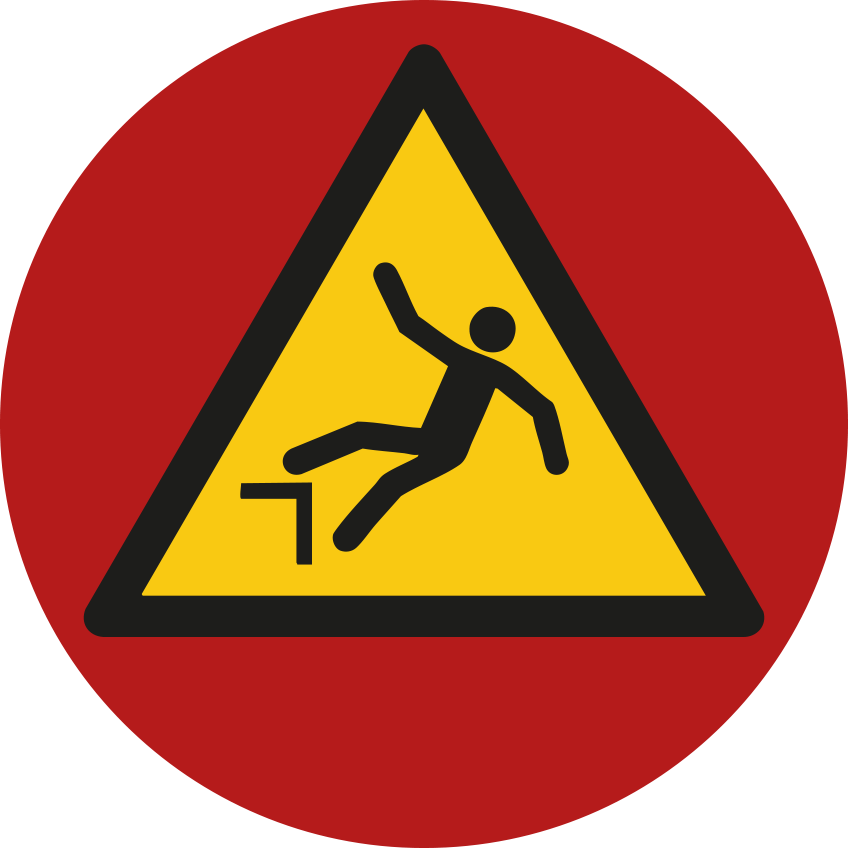 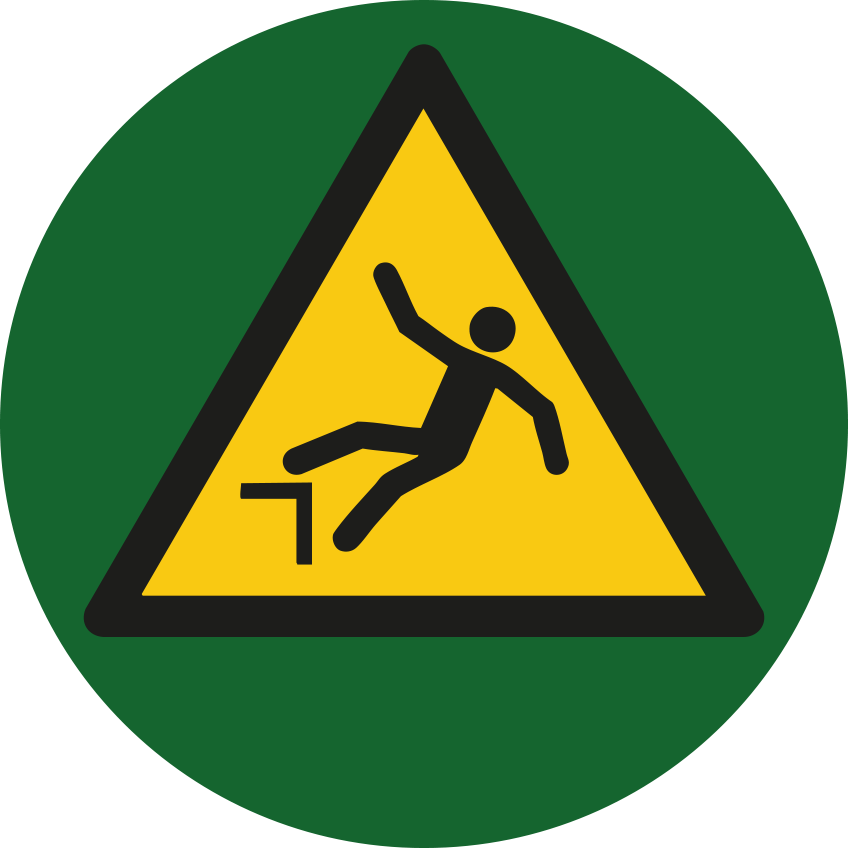 Caídas a distinto nivel
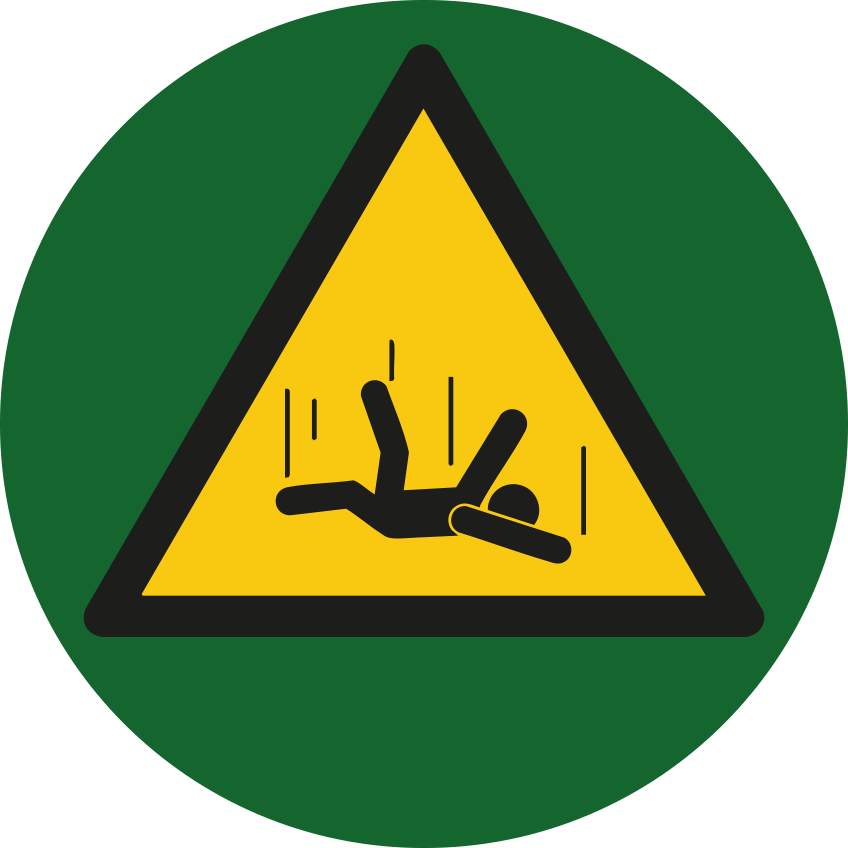 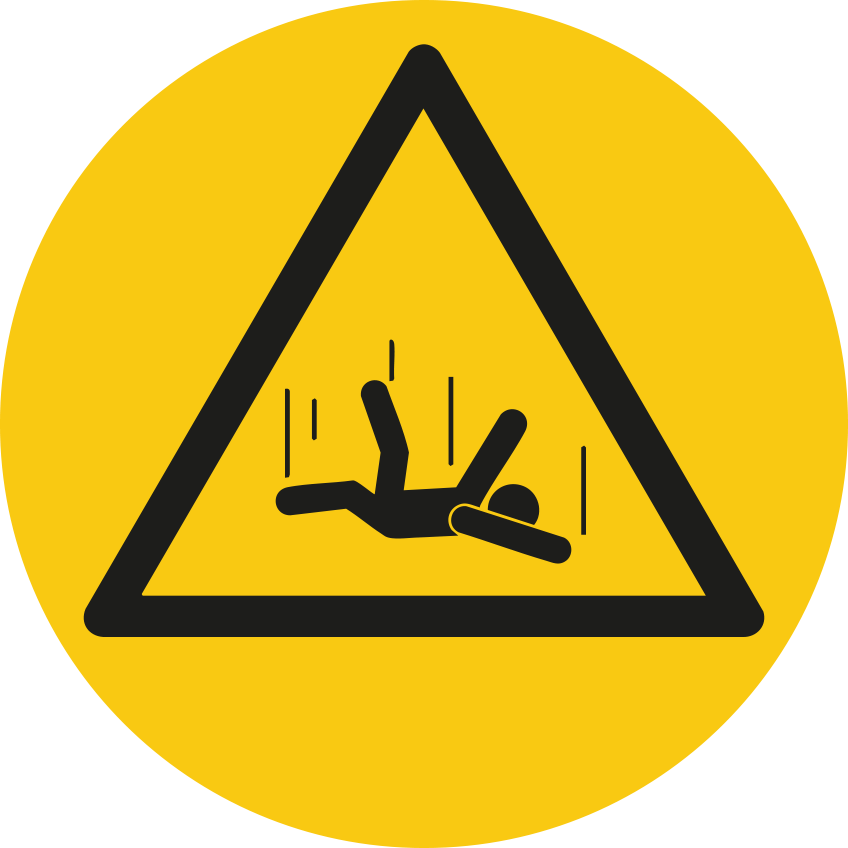 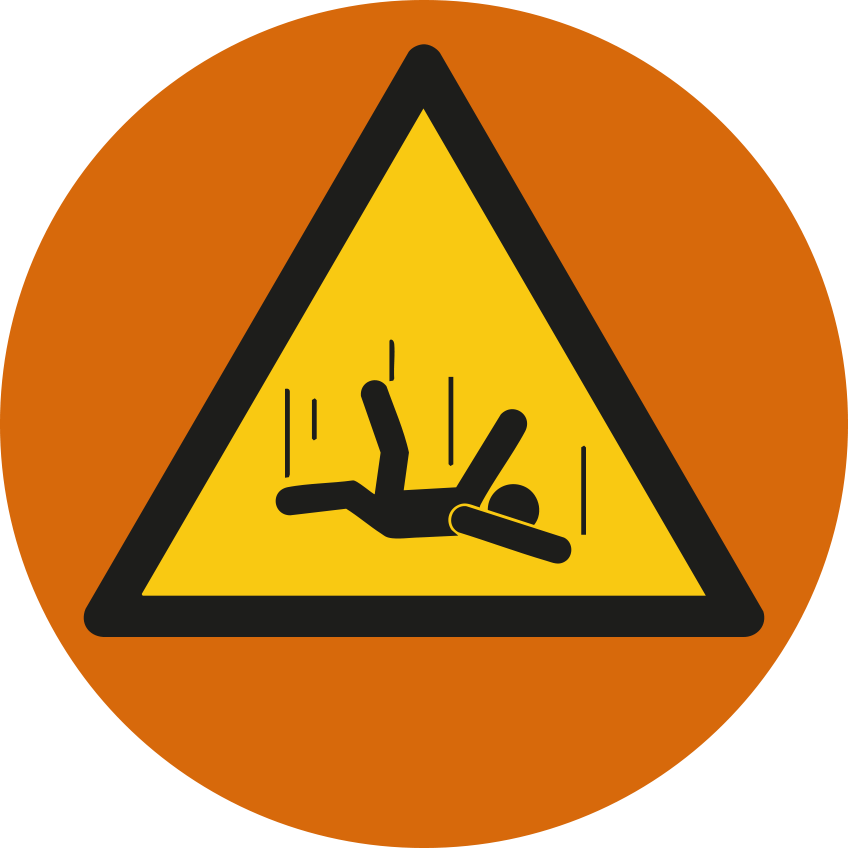 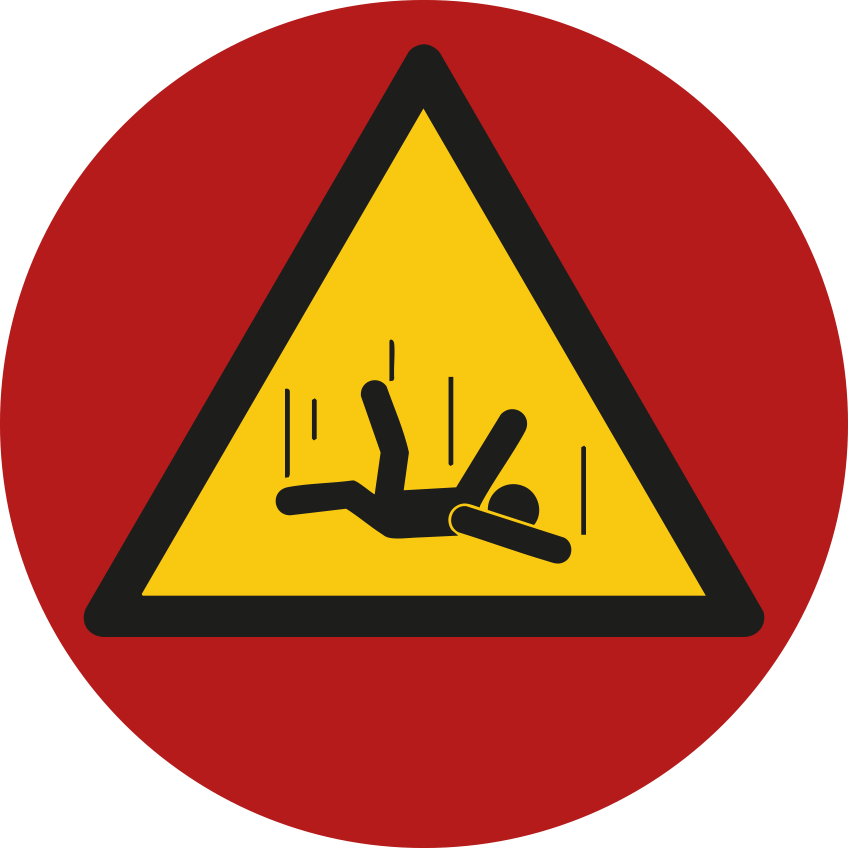 Caídas de altura
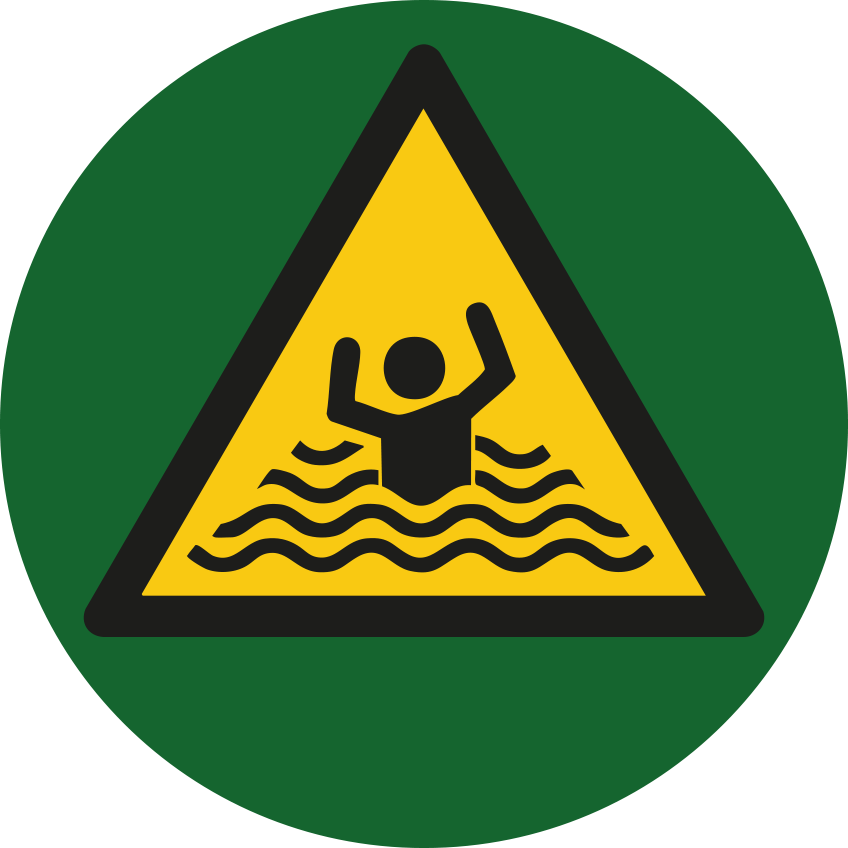 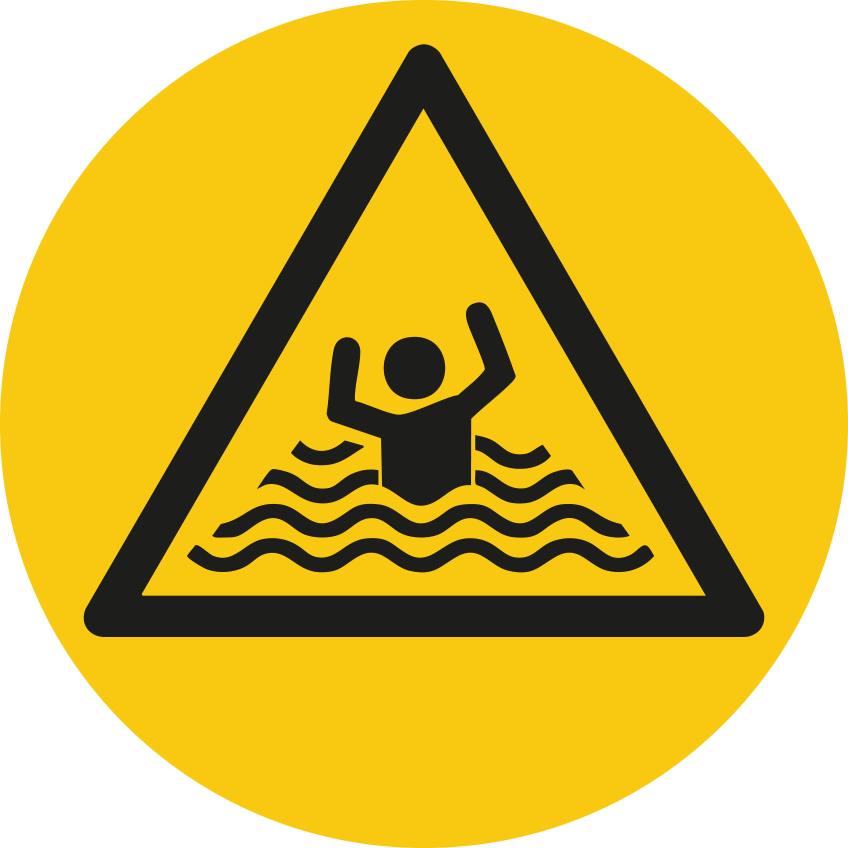 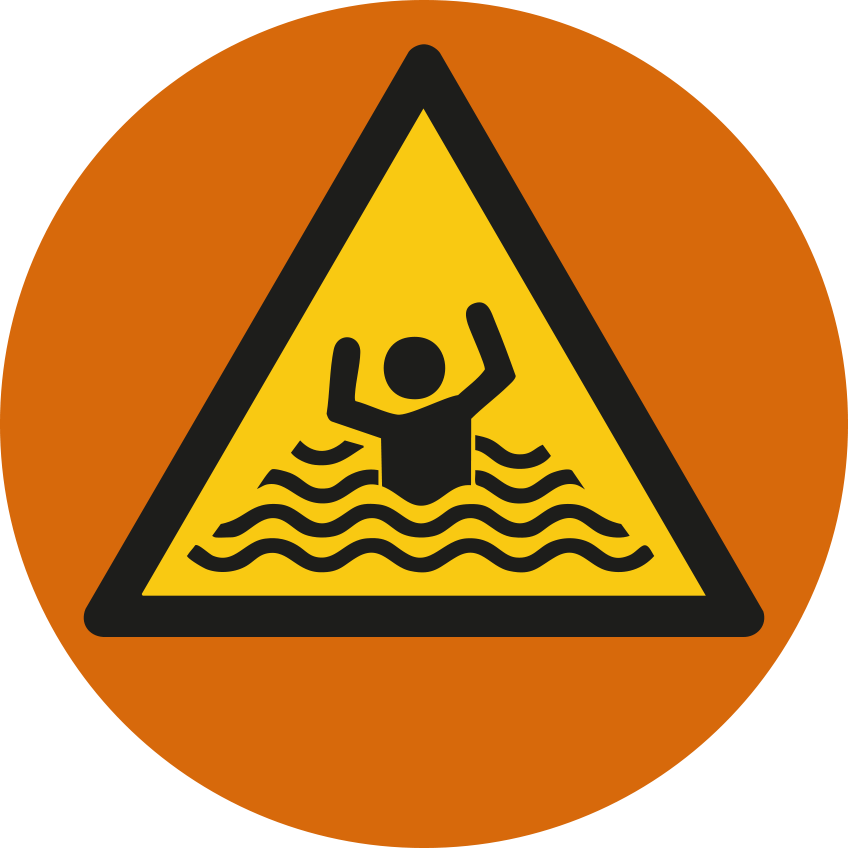 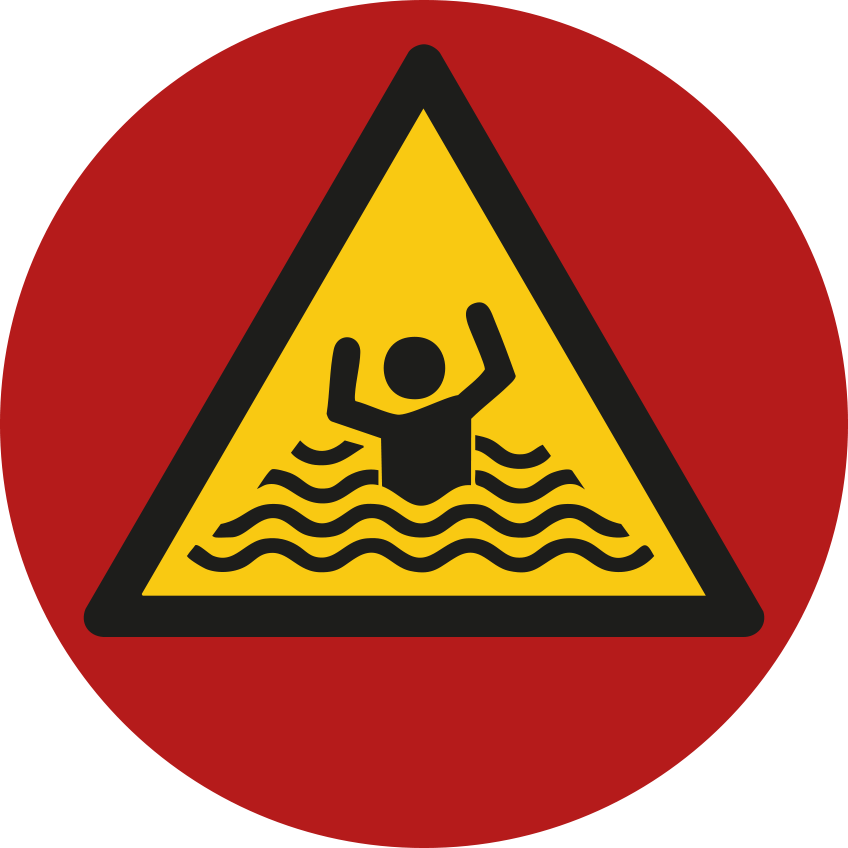 Caídas al agua
6
Contacto con objetos
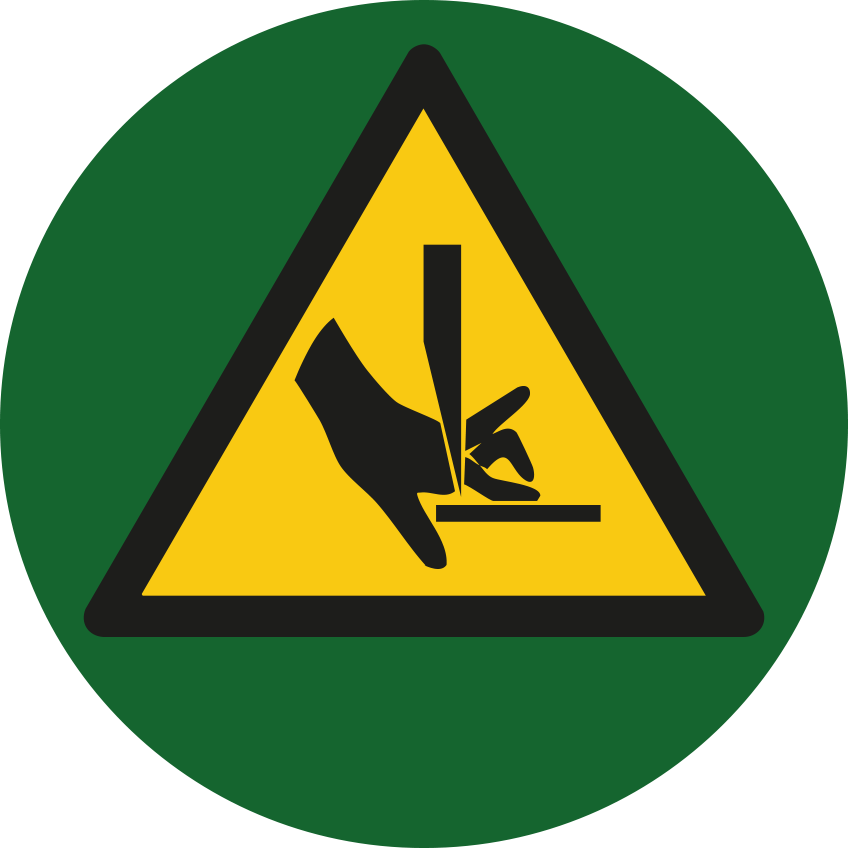 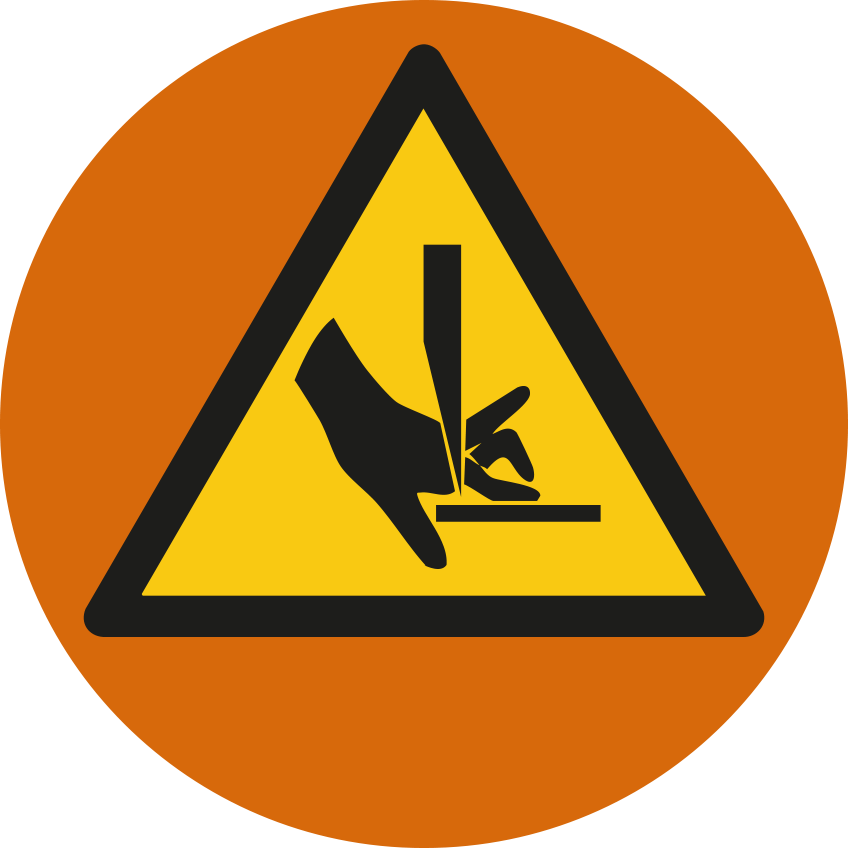 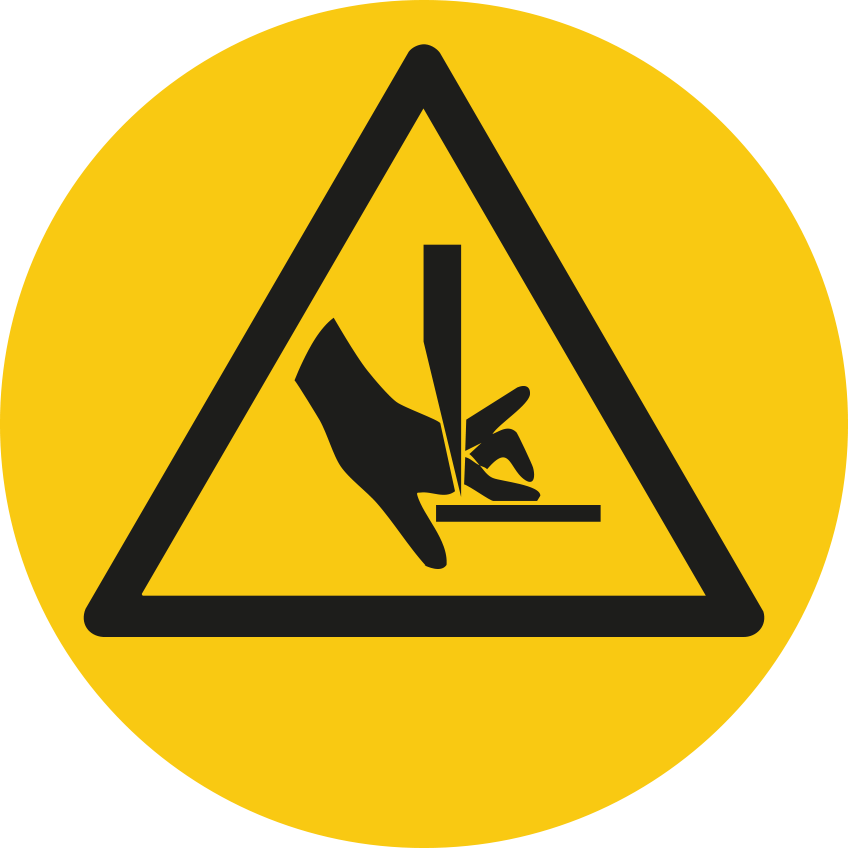 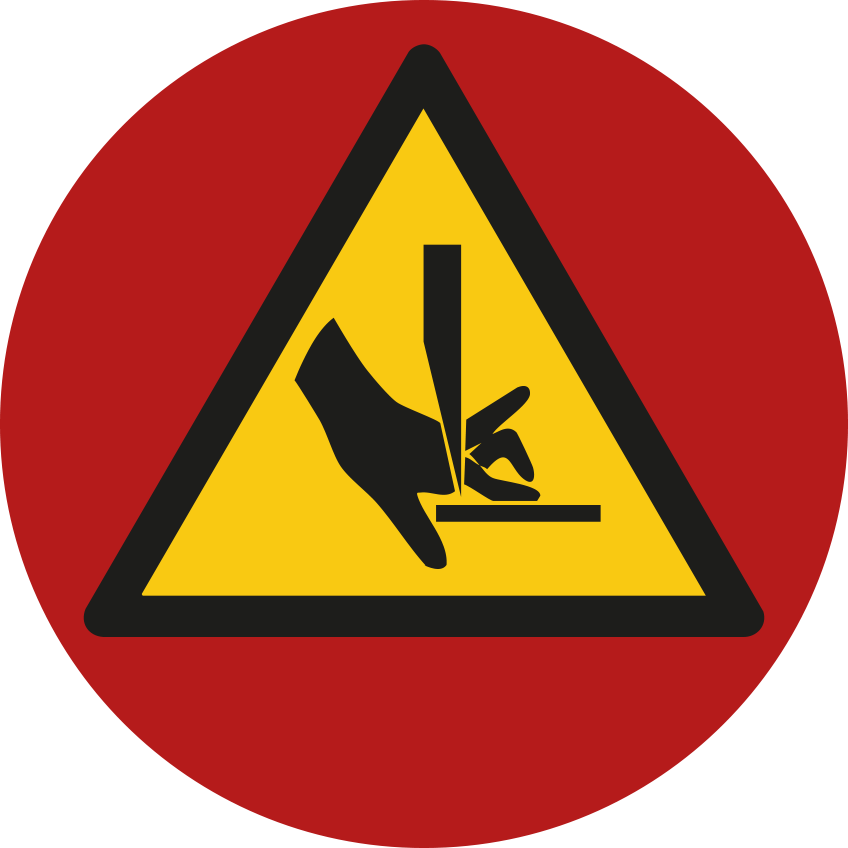 Cortes por objetos / herramientas corto- punzantes
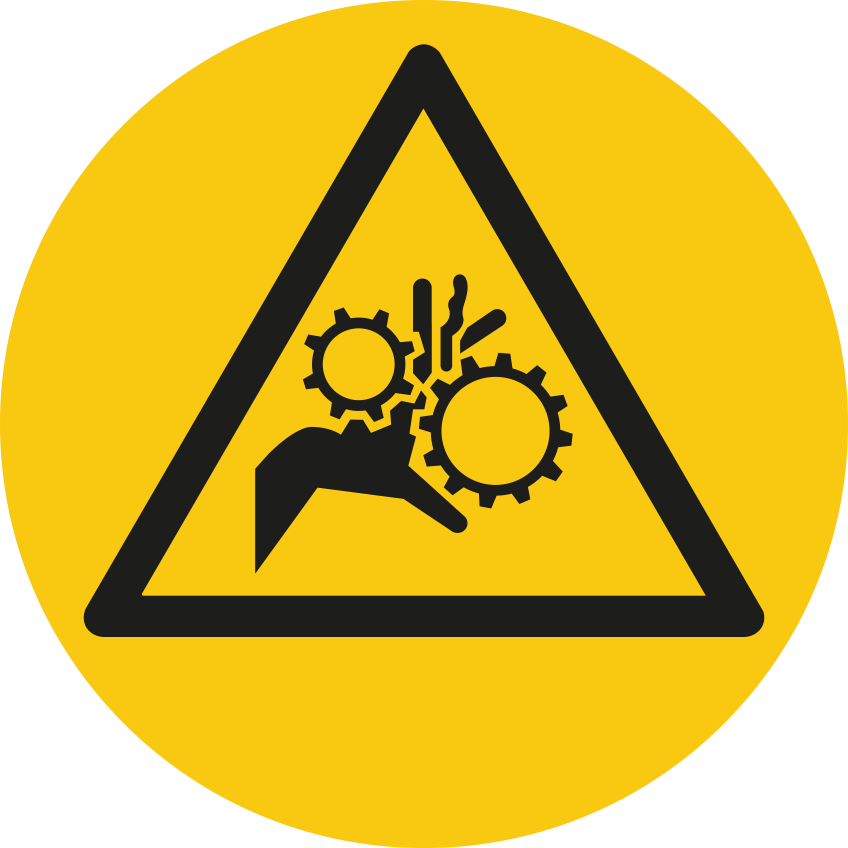 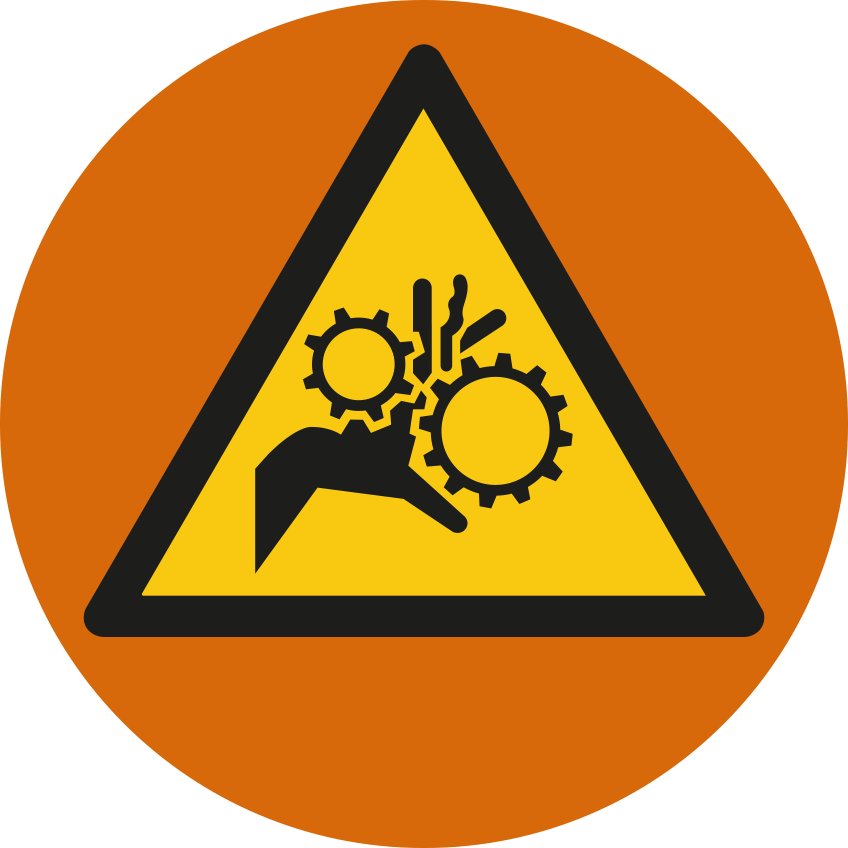 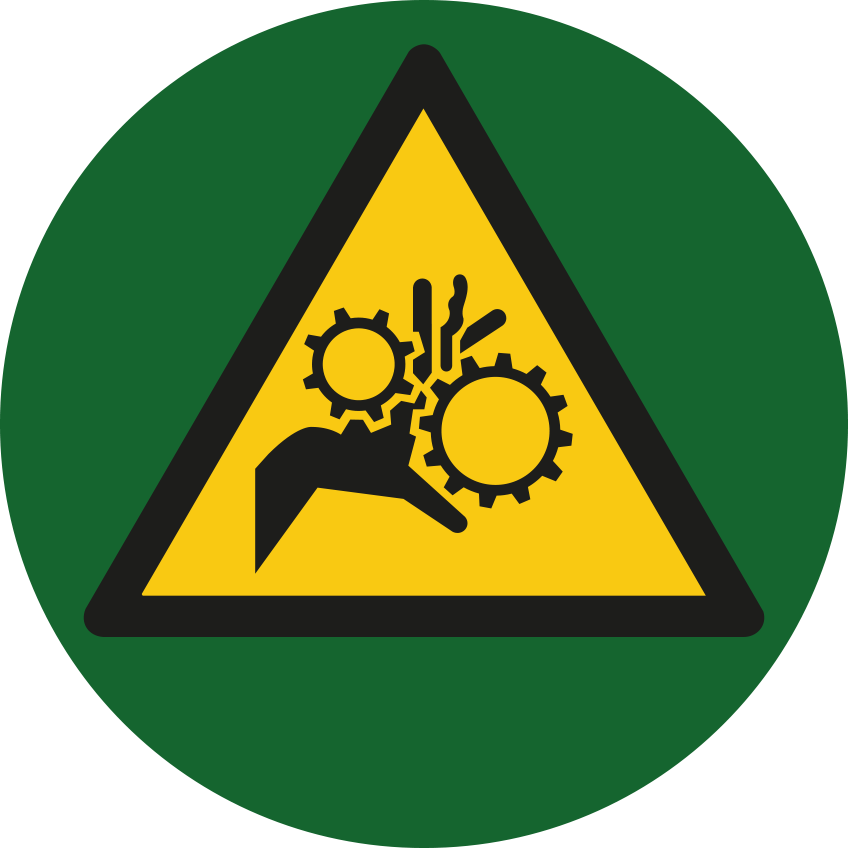 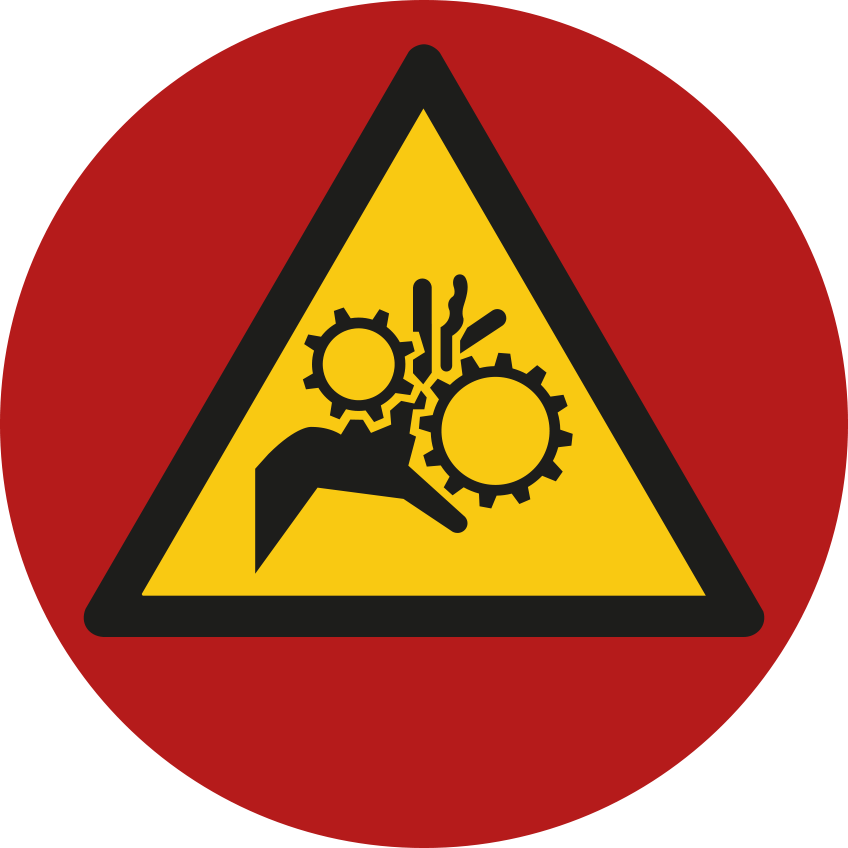 Atrapamiento
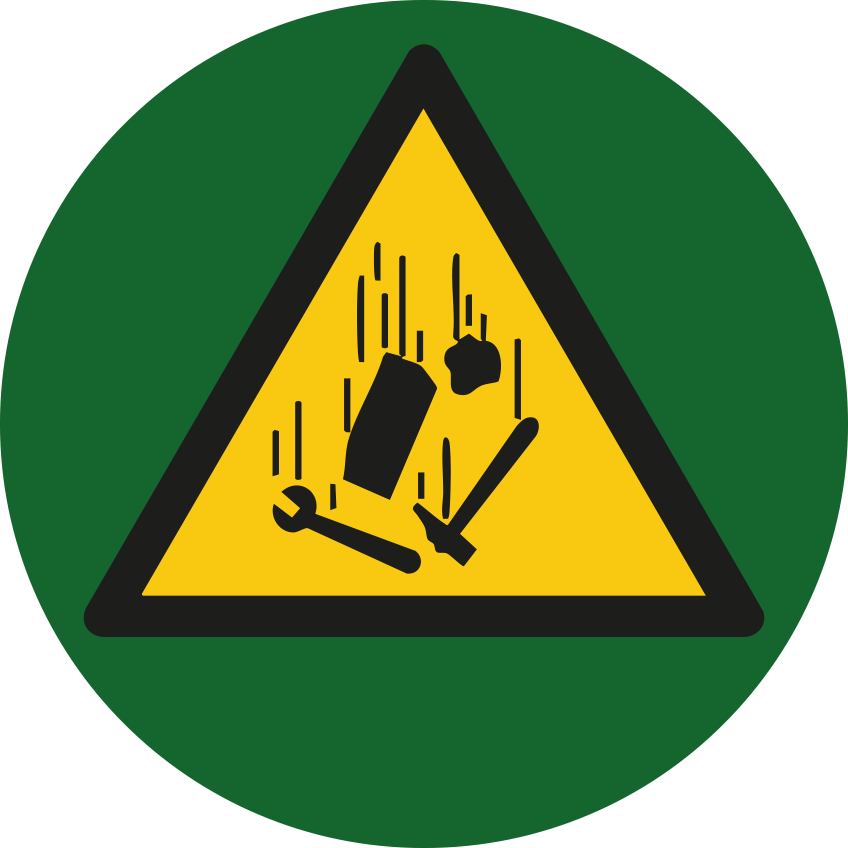 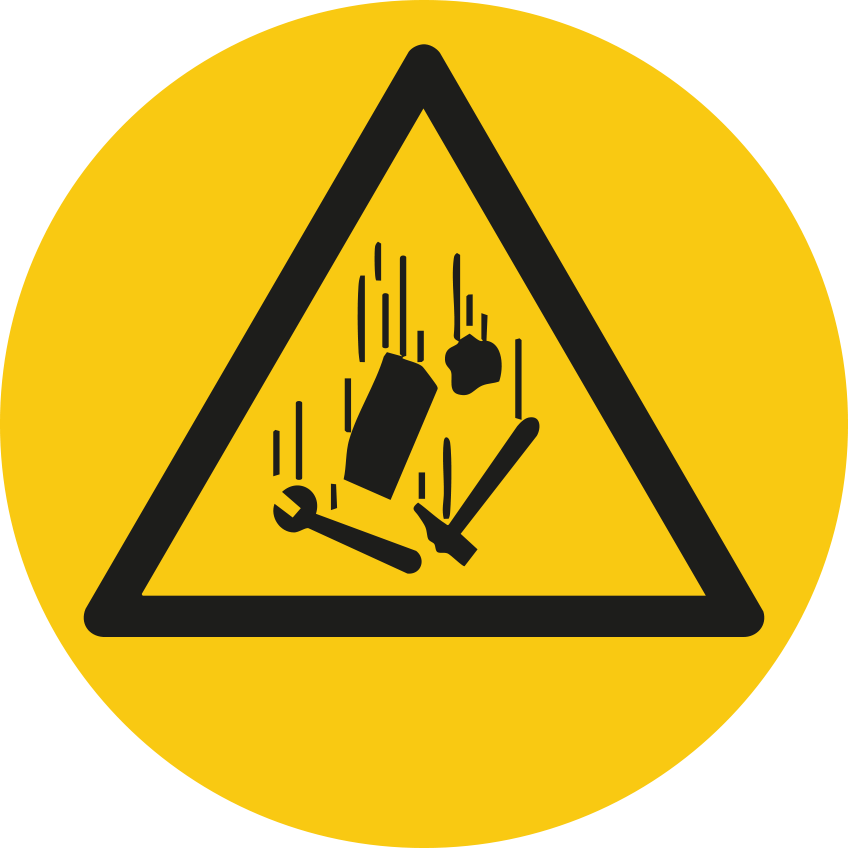 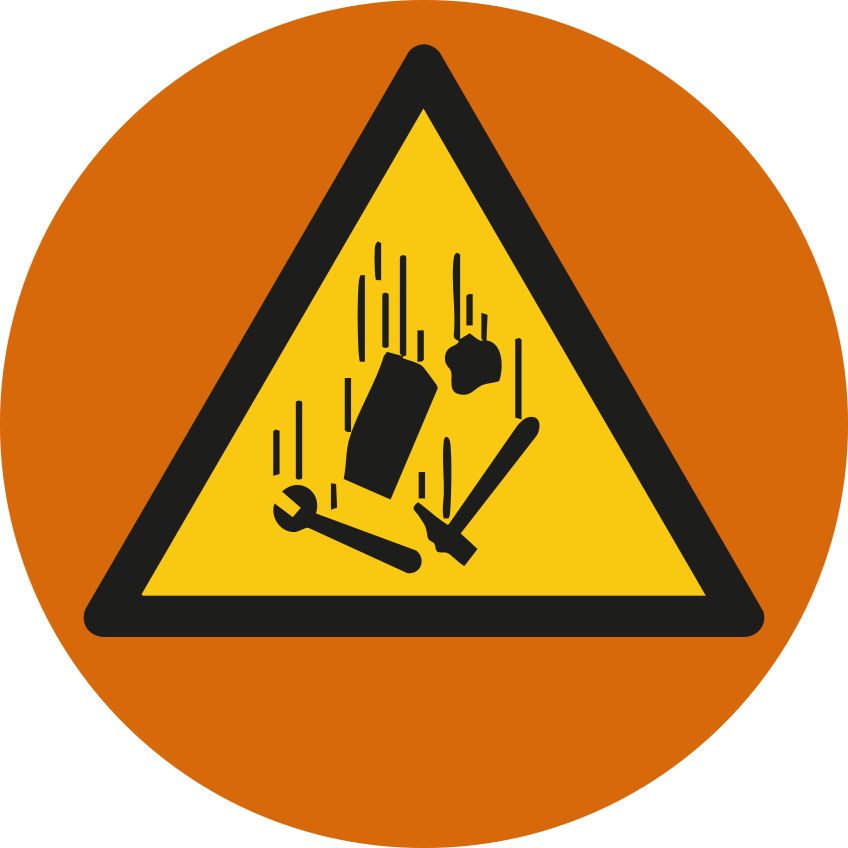 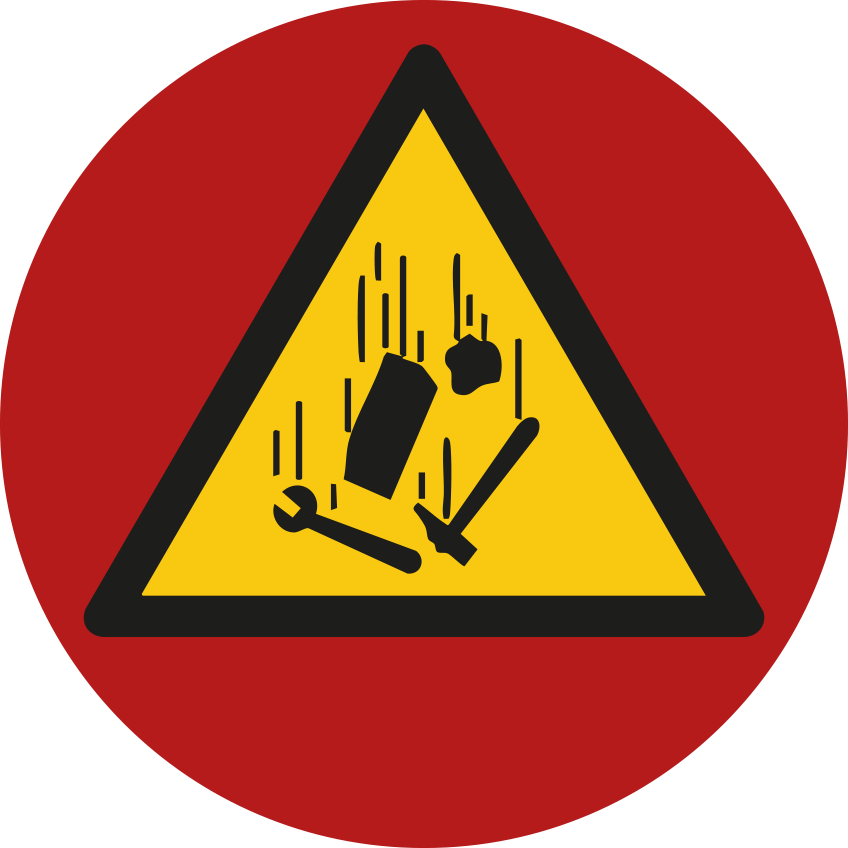 Caída de objetos
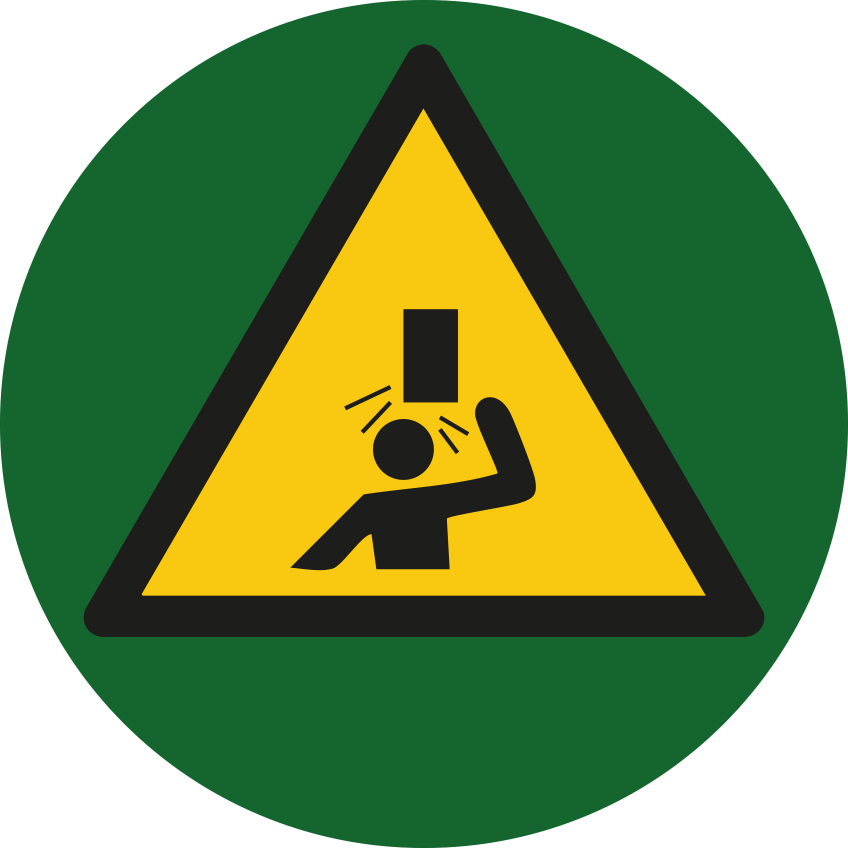 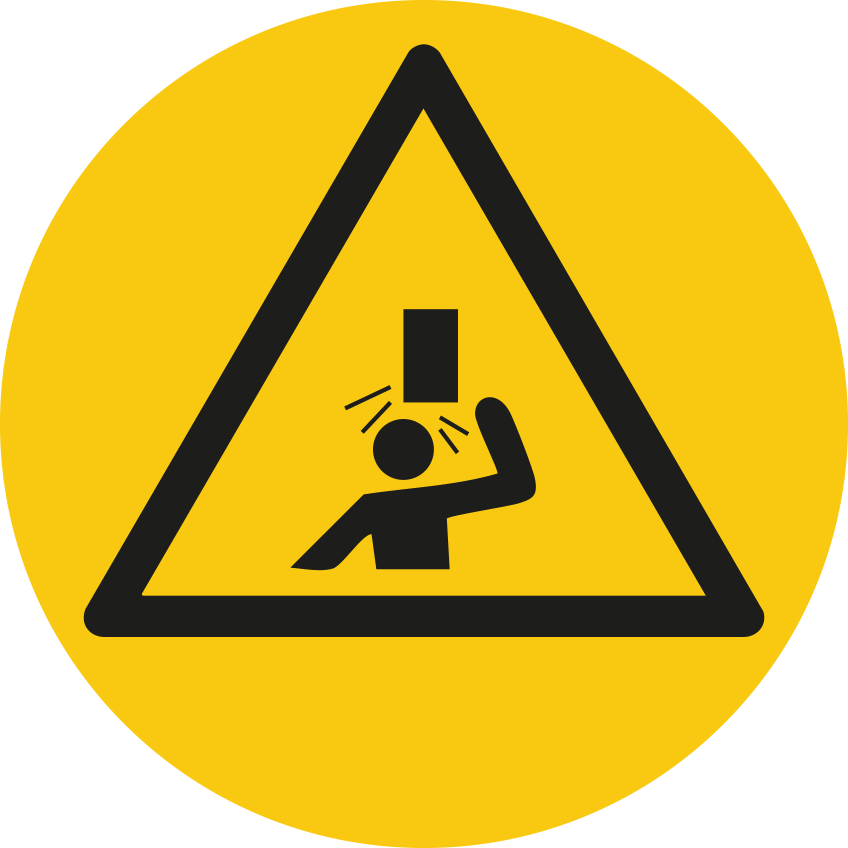 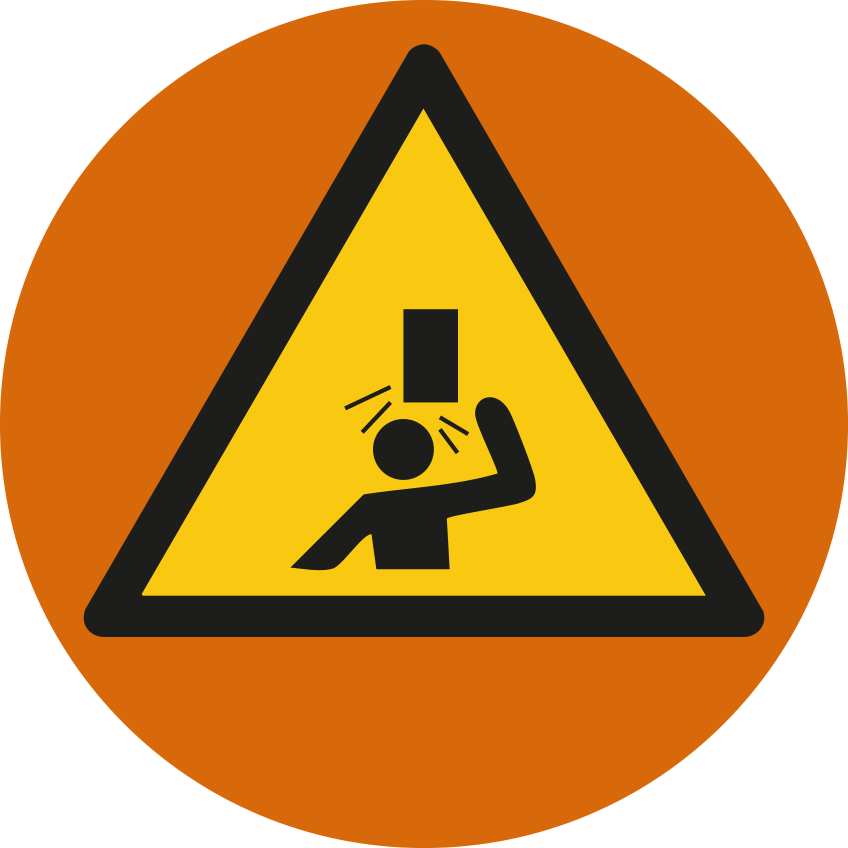 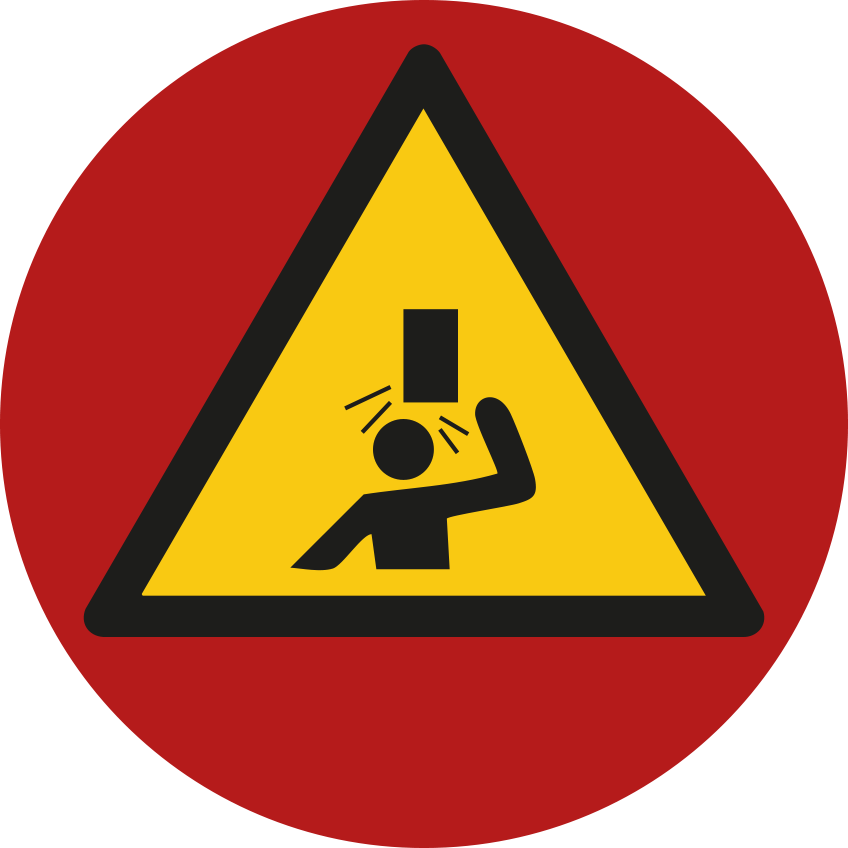 Choque contra objetos
7
Contacto con seres vivos
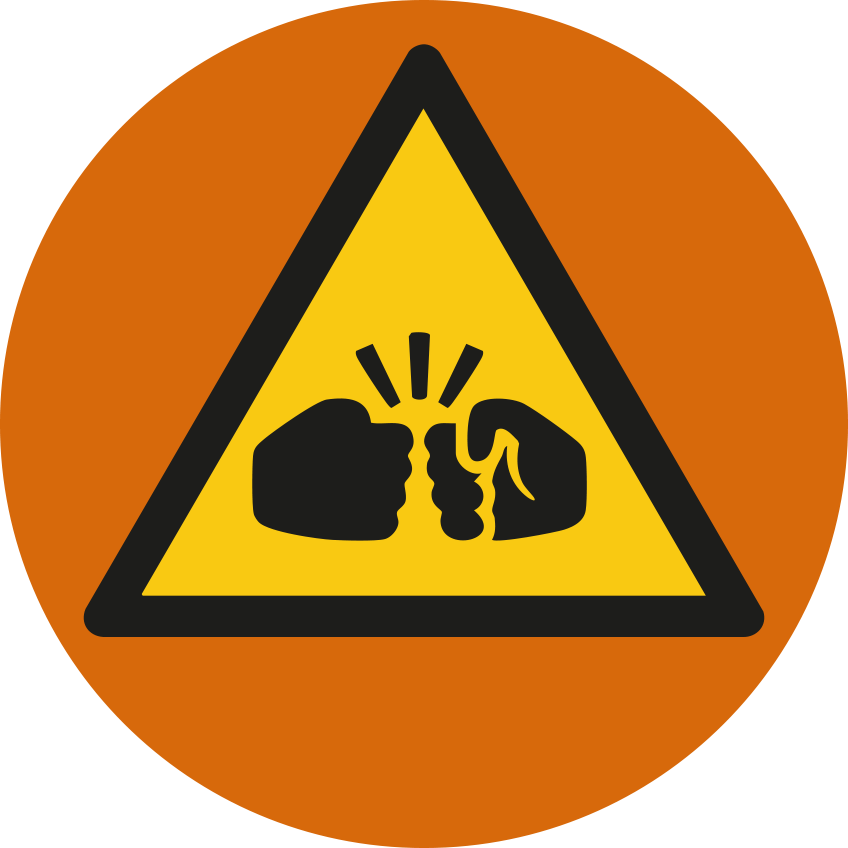 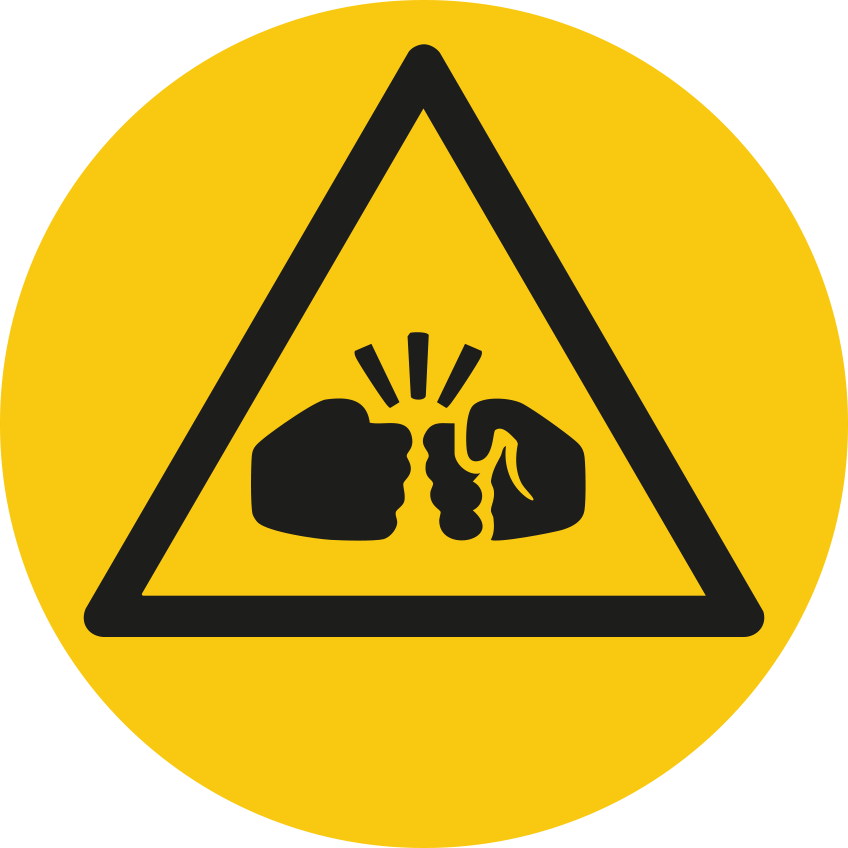 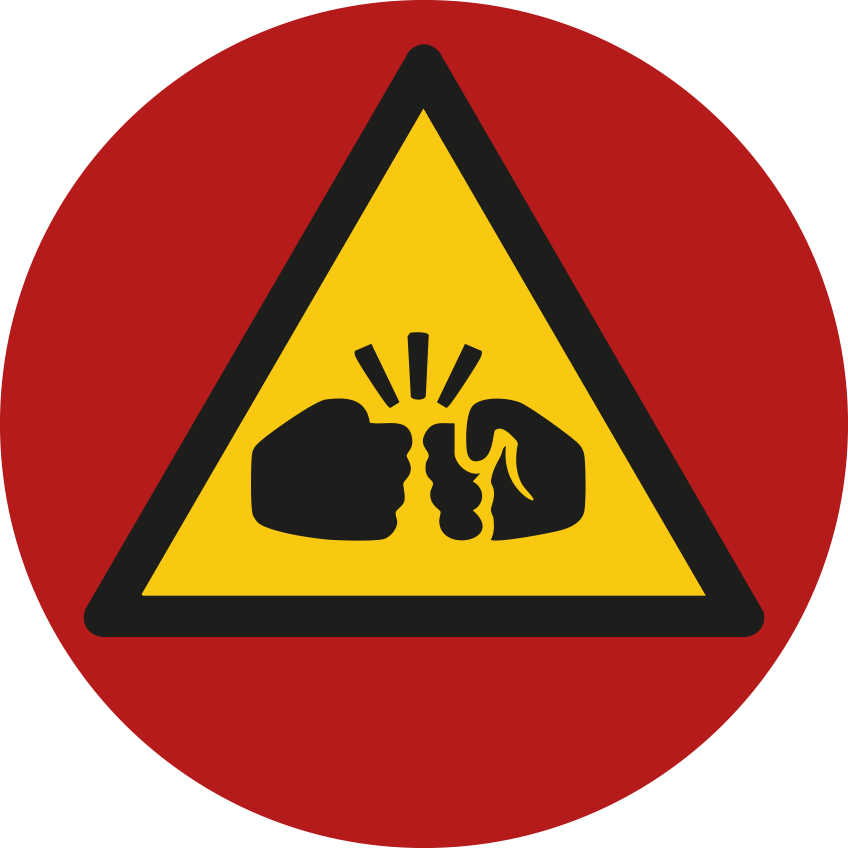 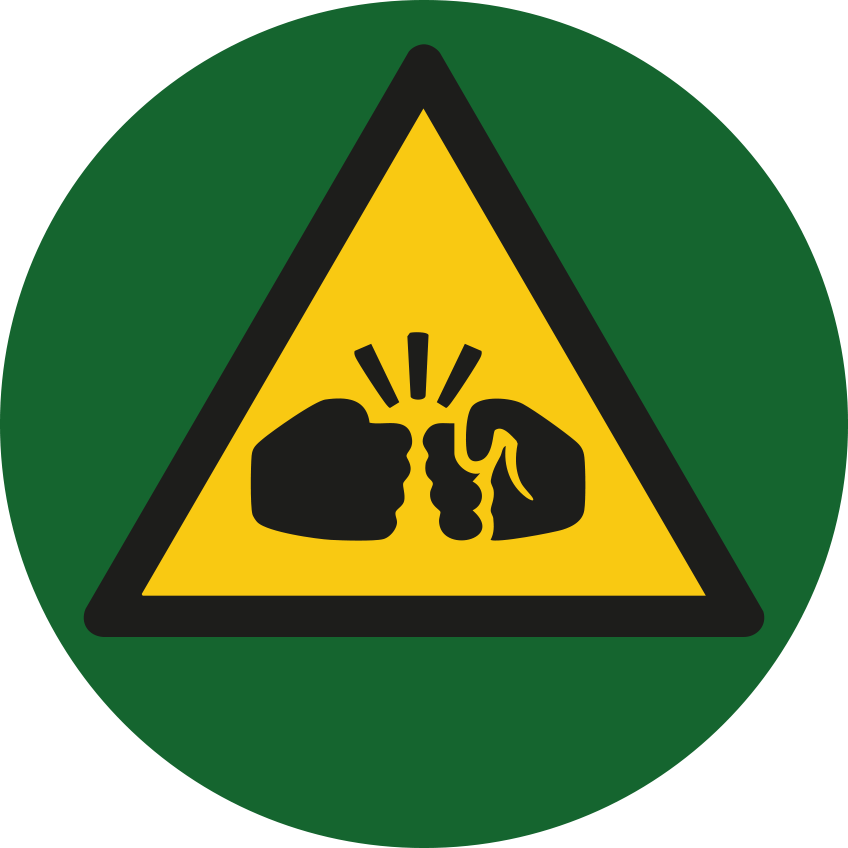 Contacto con personas
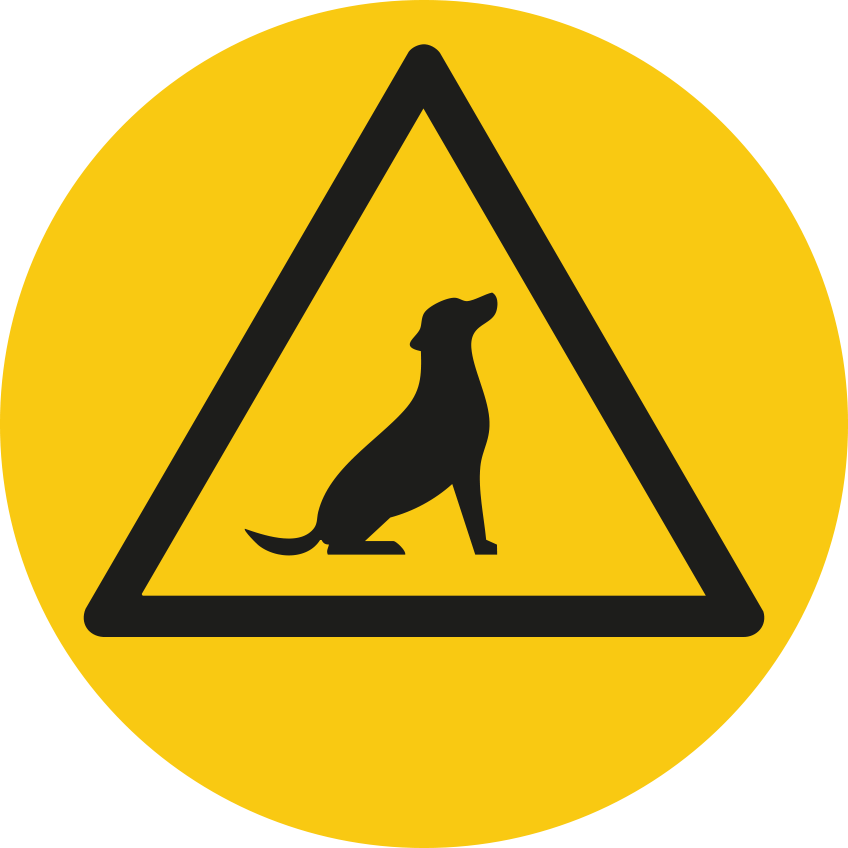 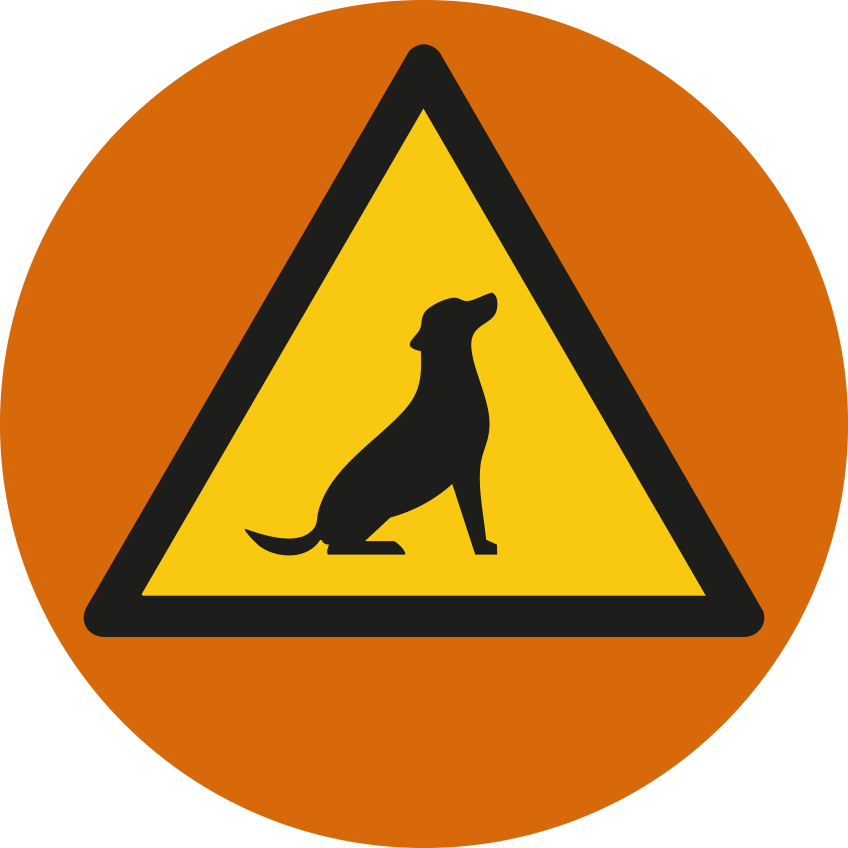 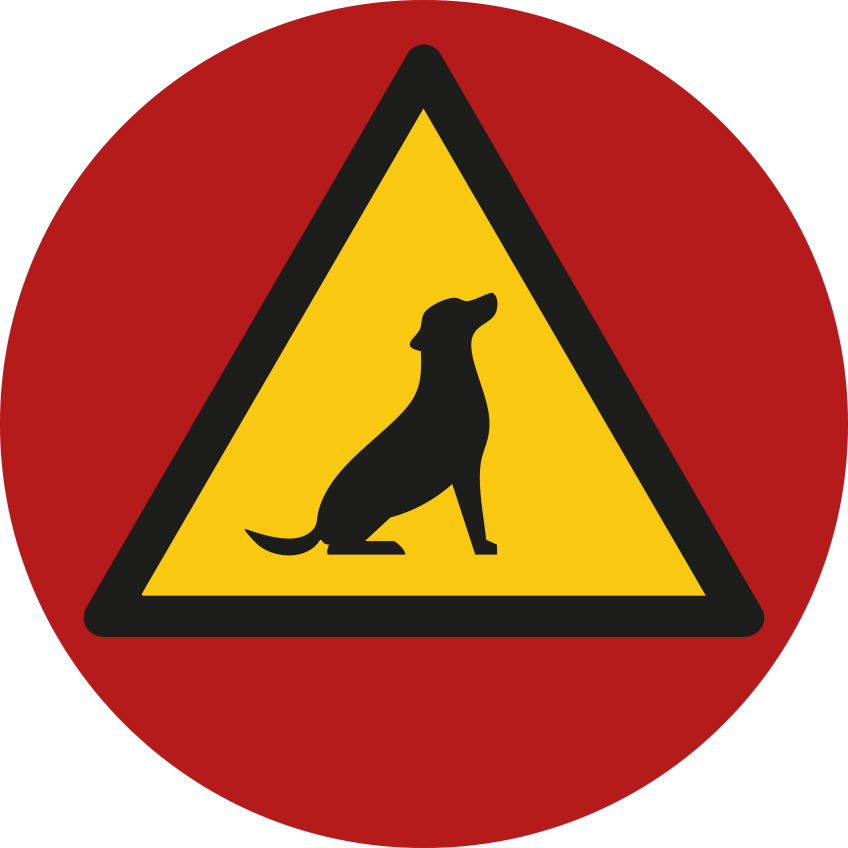 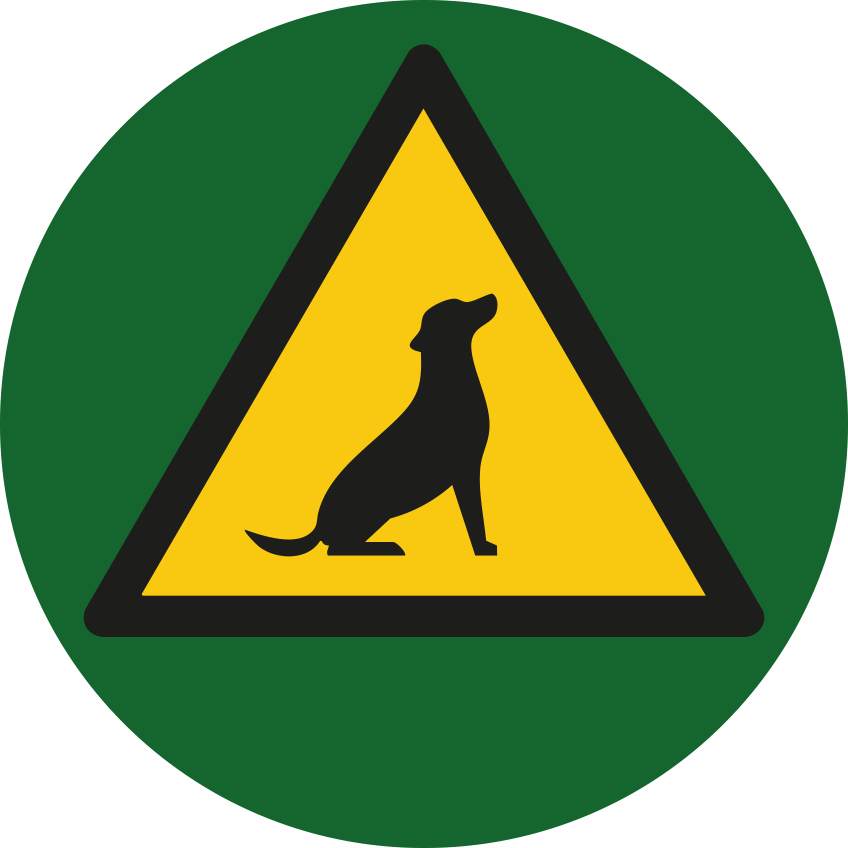 Contacto con animales y/o insectos
Contactos térmicos
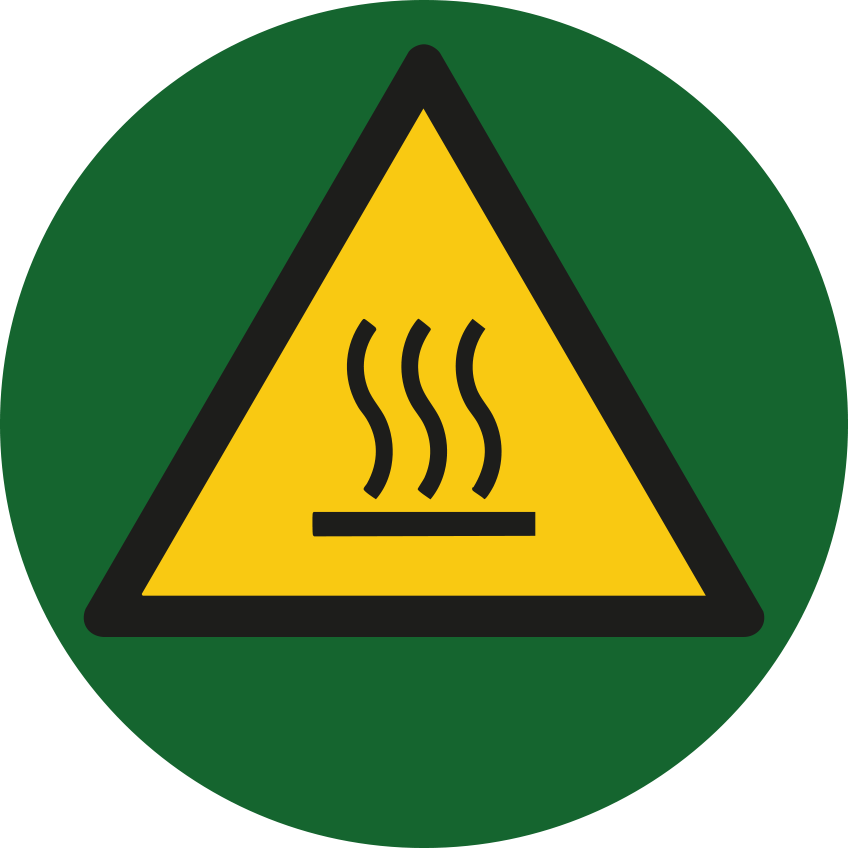 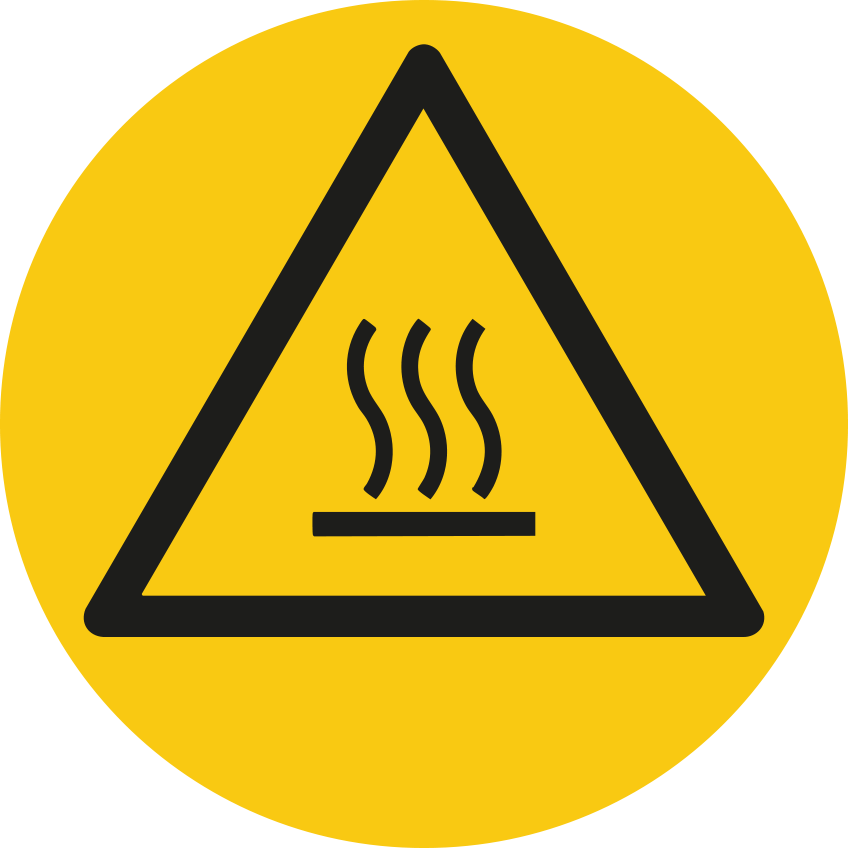 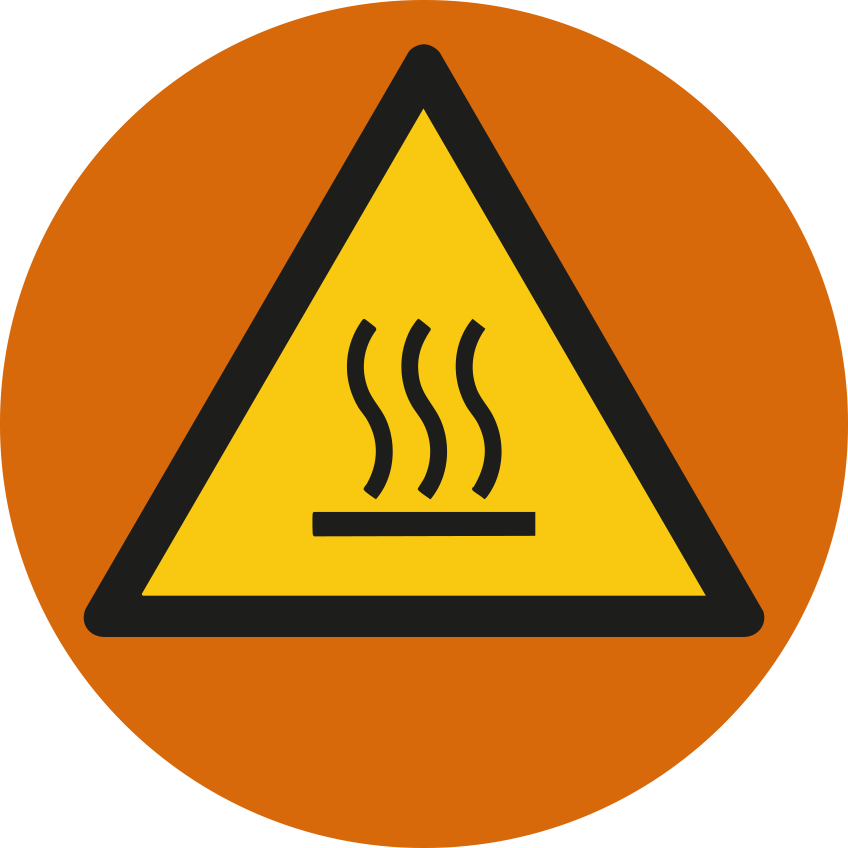 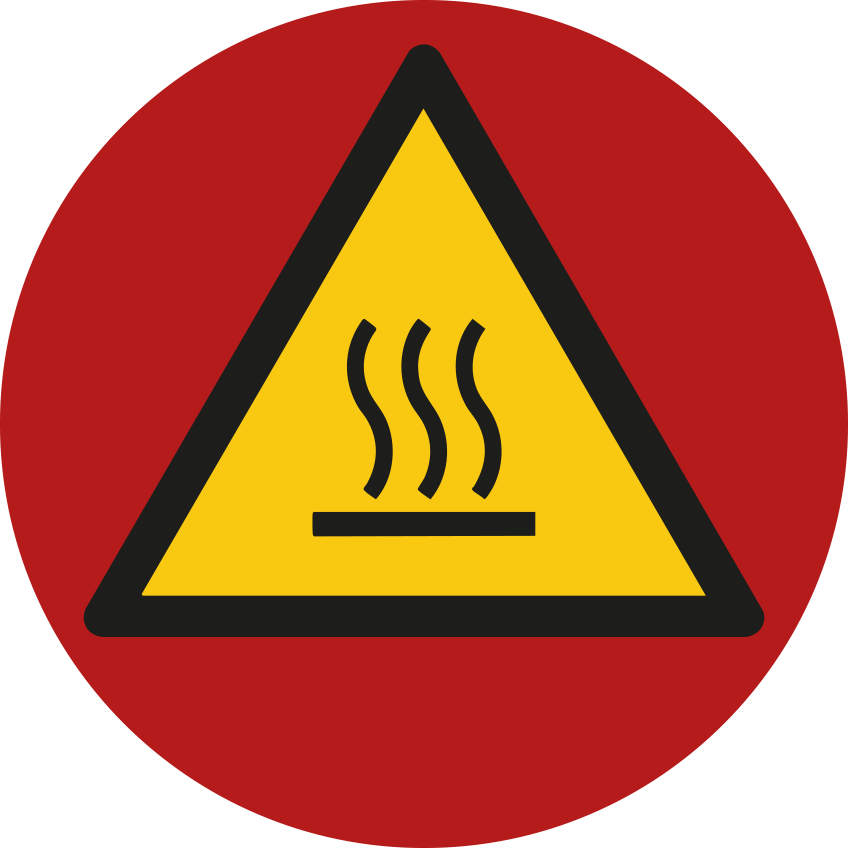 Contactos térmicos por calor

Contactos térmicos por frío
8
Contacto con energía eléctrica
Contactos eléctricos directos baja tensión

Contactos eléctricos directos alta tensión

Contactos eléctricos indirectos baja tensión

Contactos eléctricos indirectos alta tensión
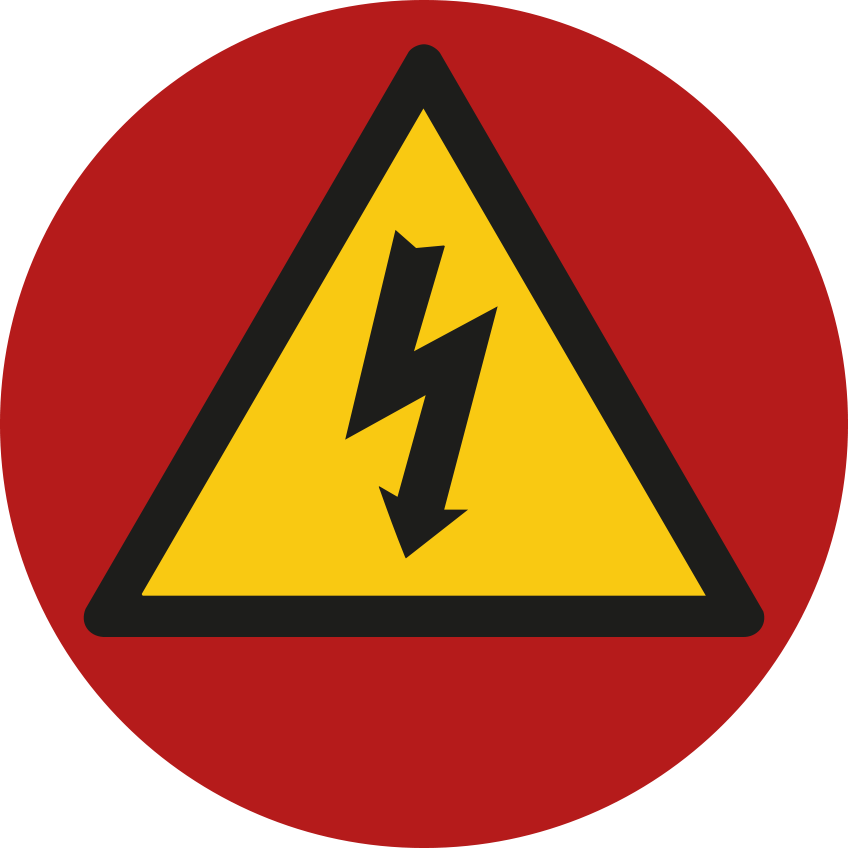 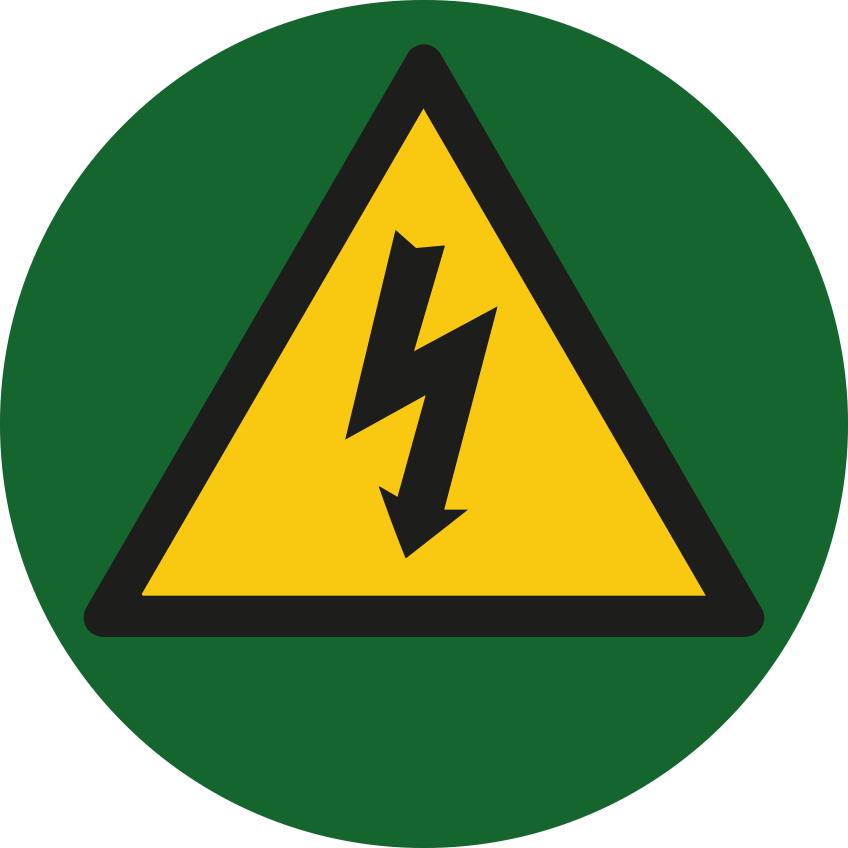 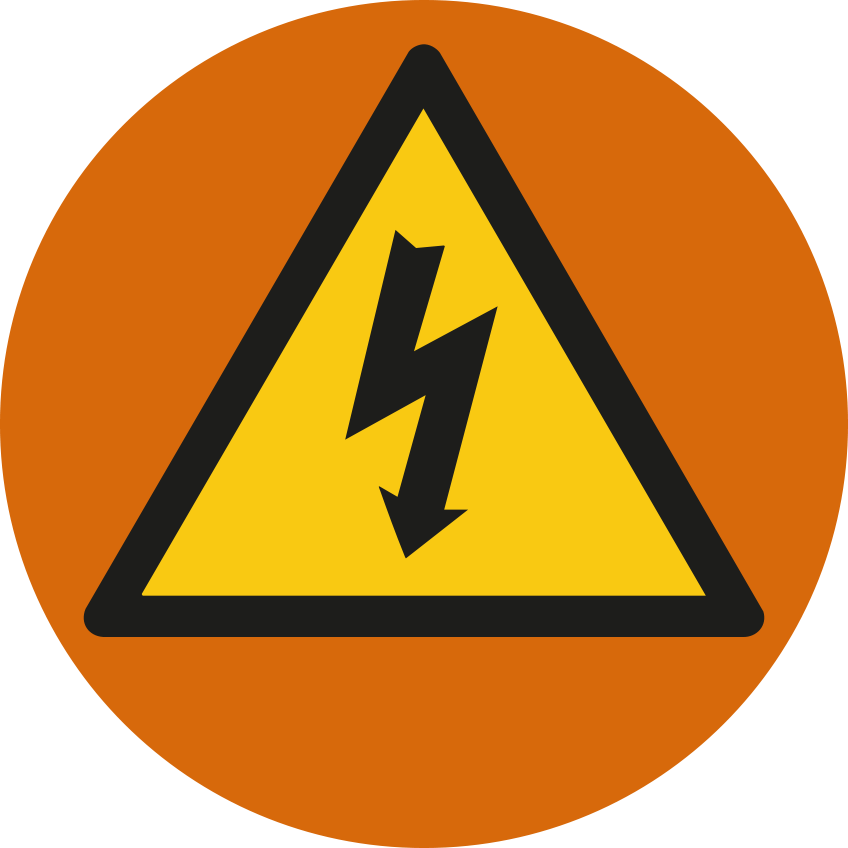 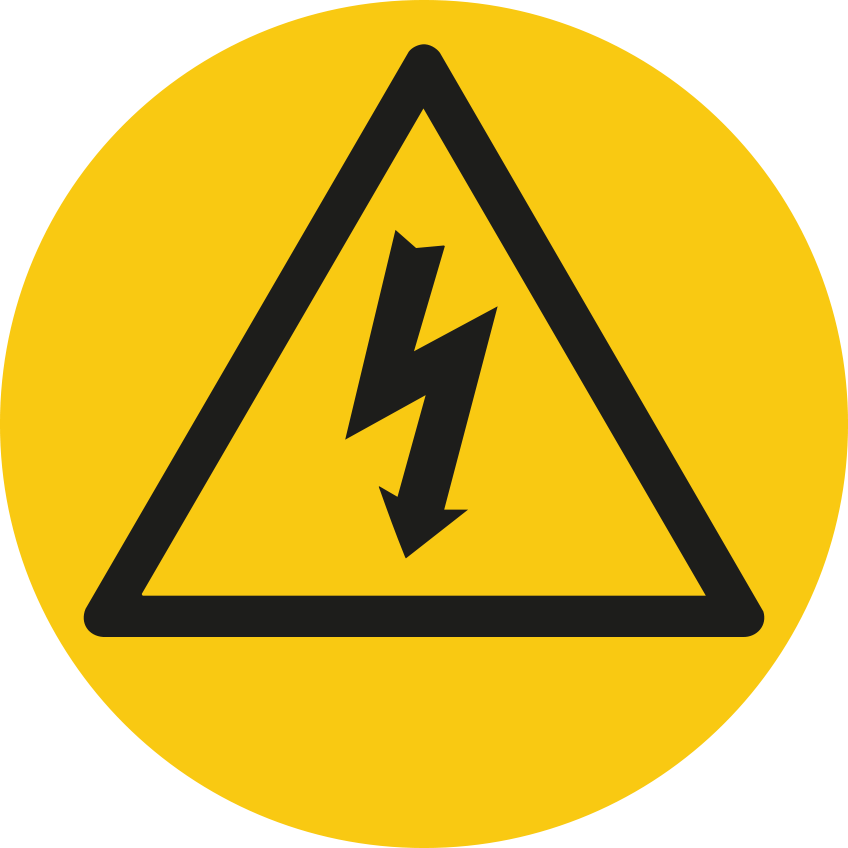 Contacto con sustancias químicas
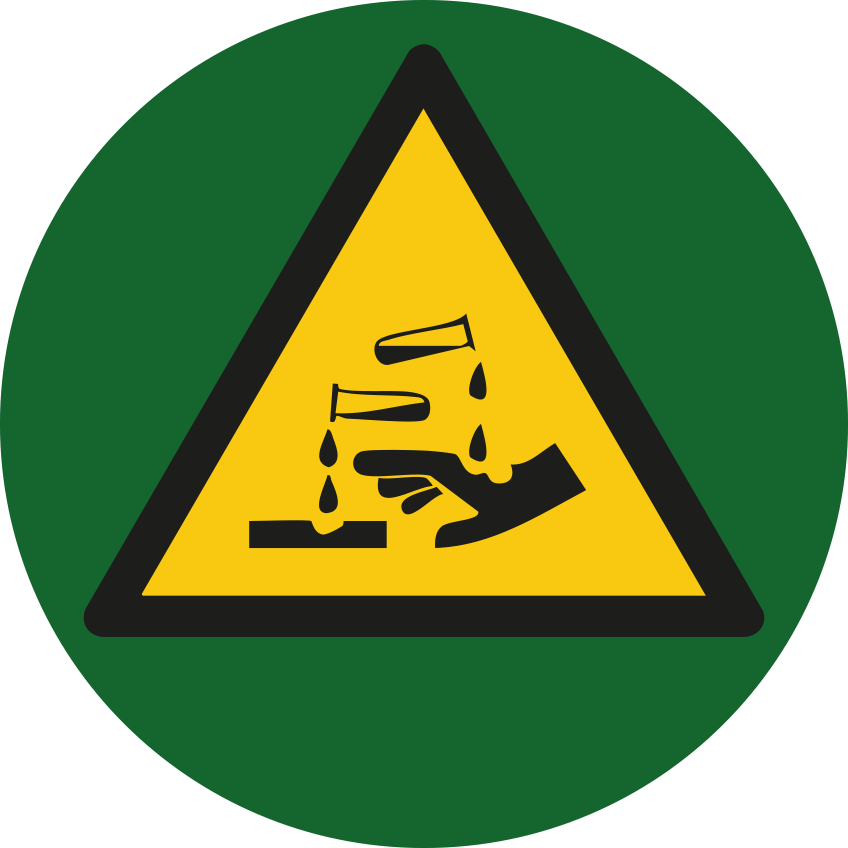 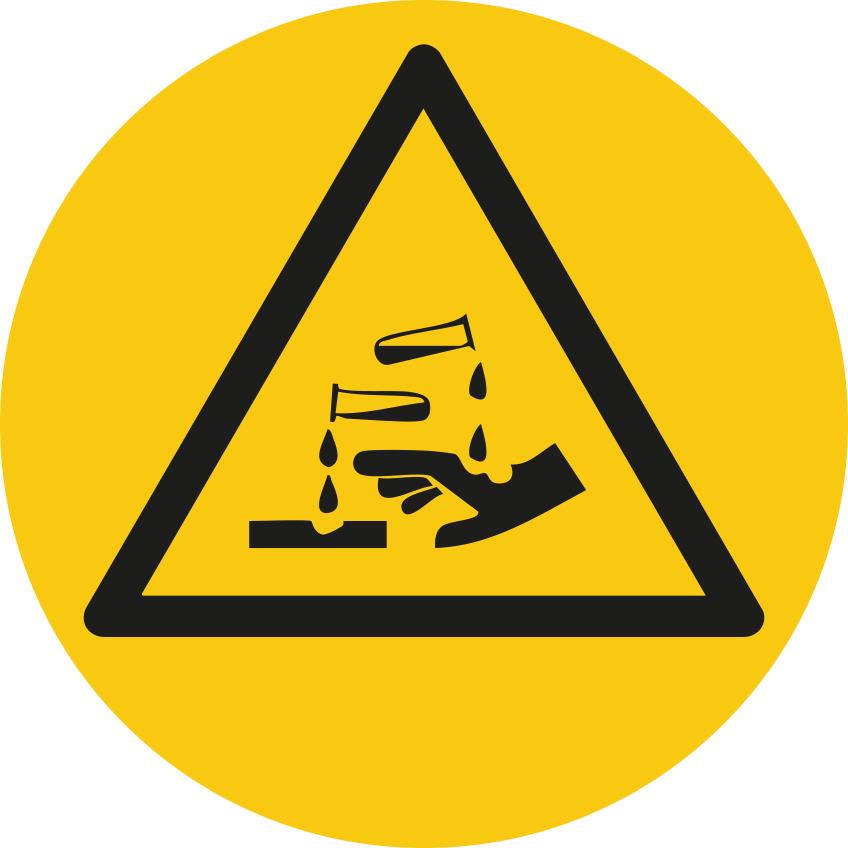 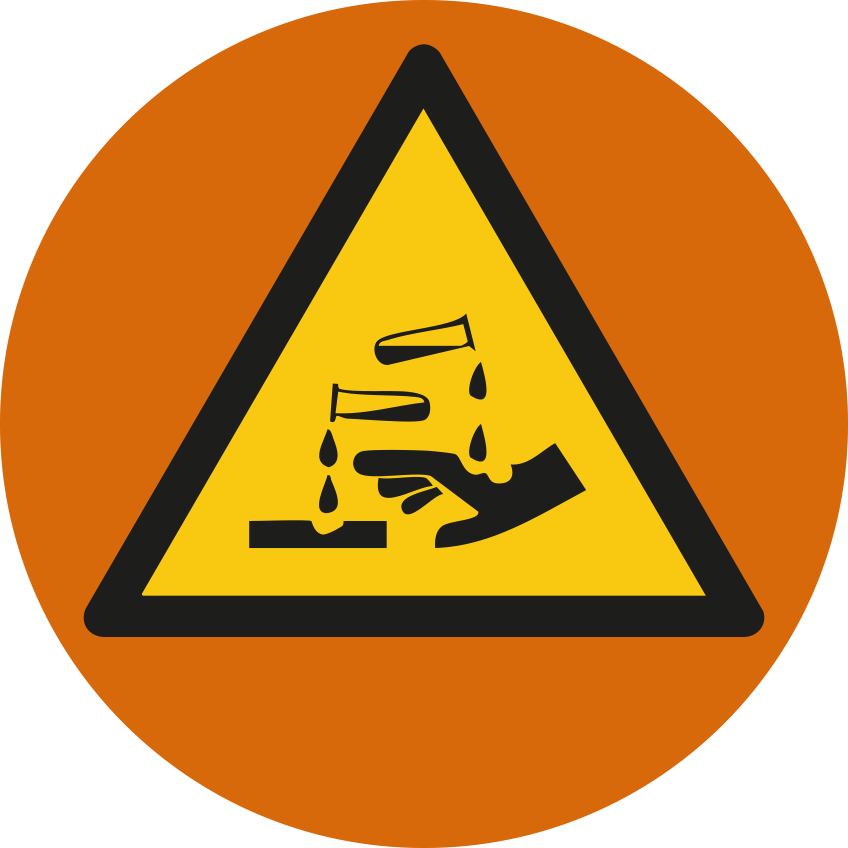 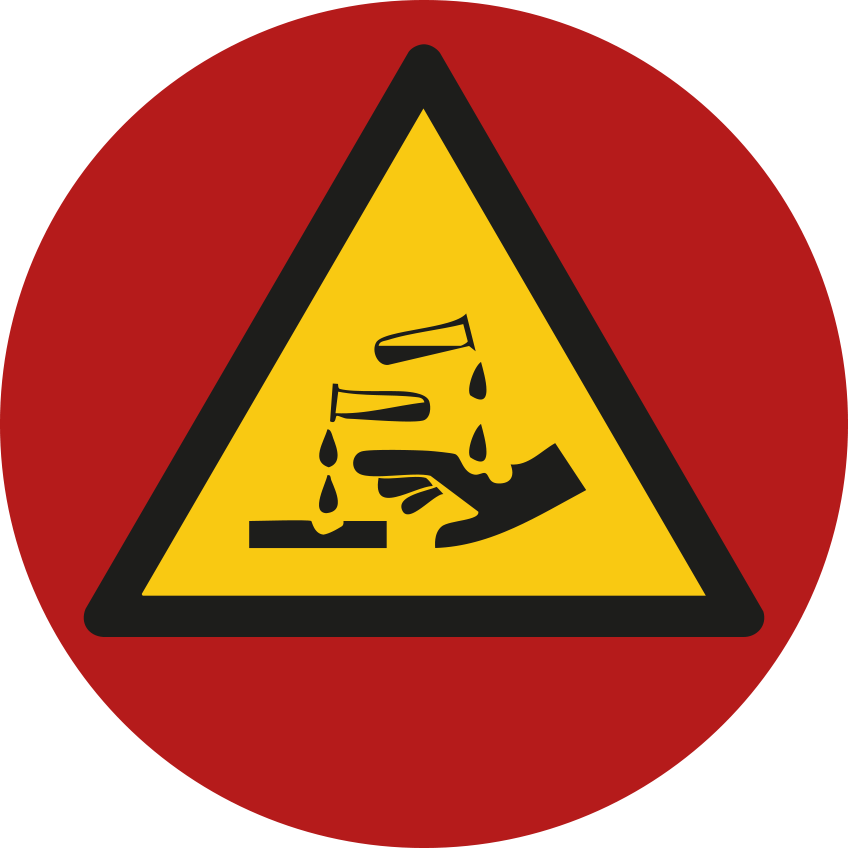 Contacto con sustancias cáusticas y/o corrosivas

Contacto con otras sustancias químicas
9
Contacto con elementos que se proyectan
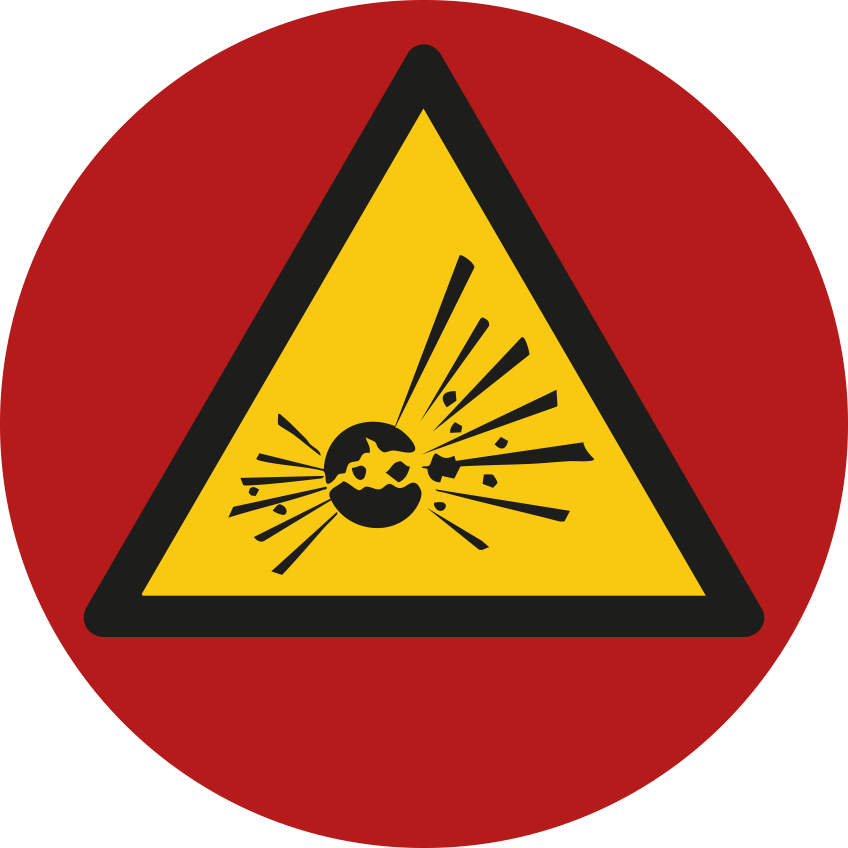 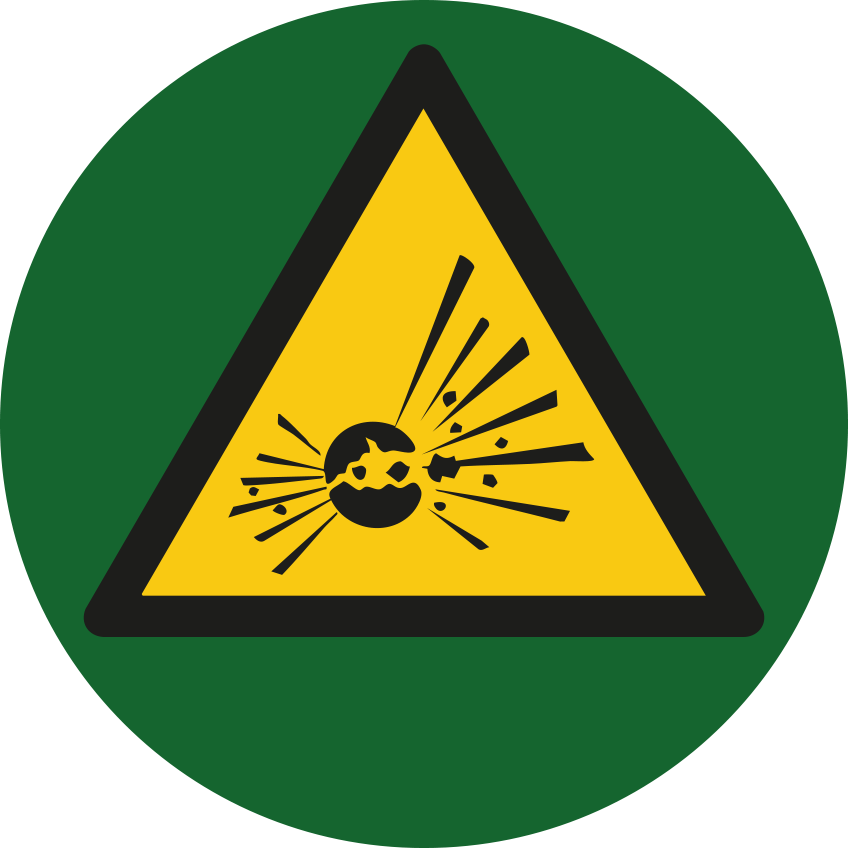 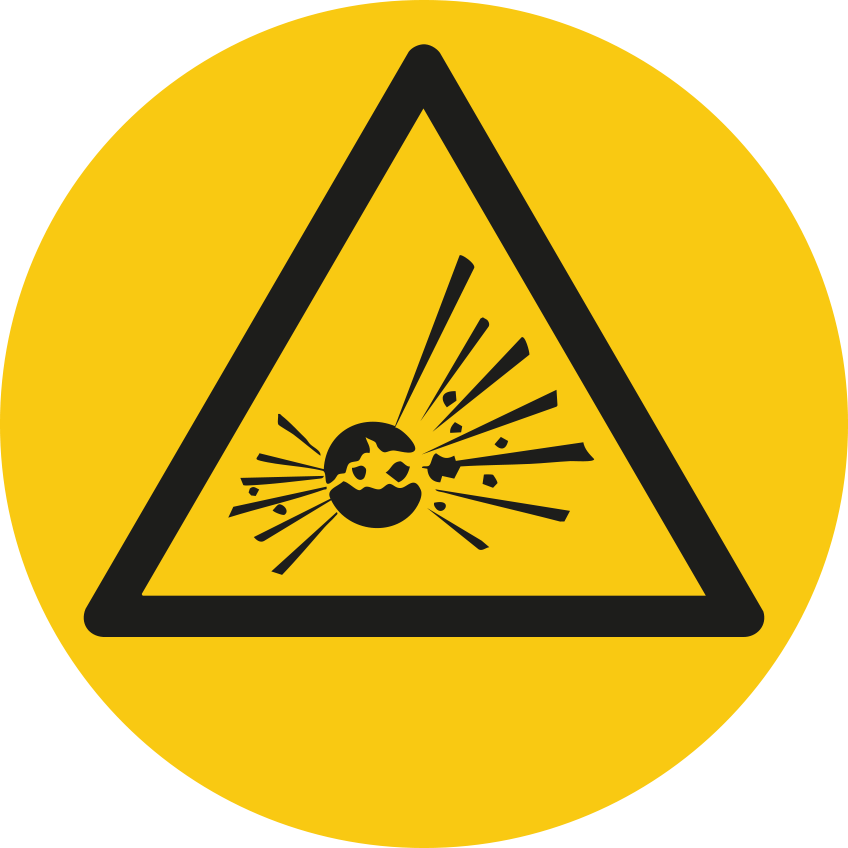 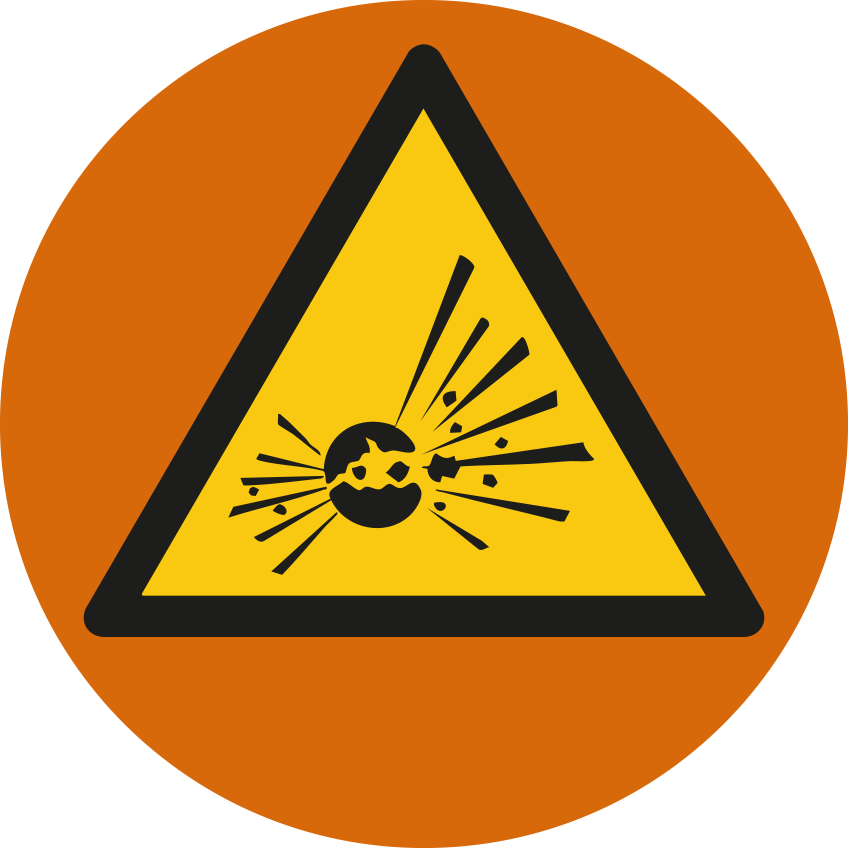 Explosiones

Proyección de fragmentos y/o partículas
Contacto con / en vehículos en movimiento
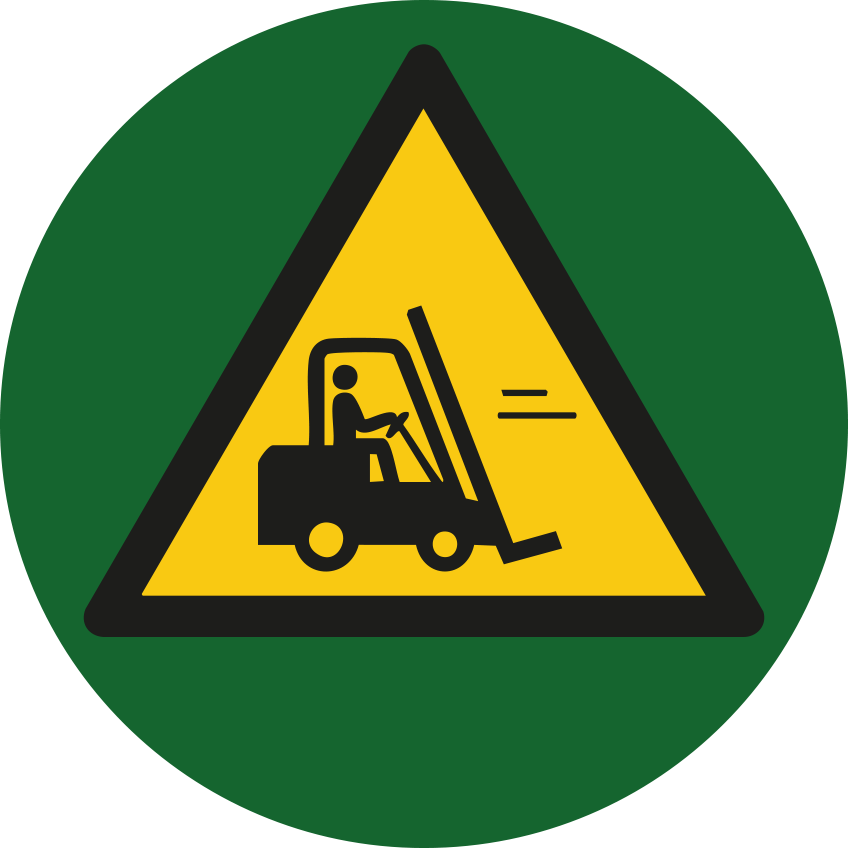 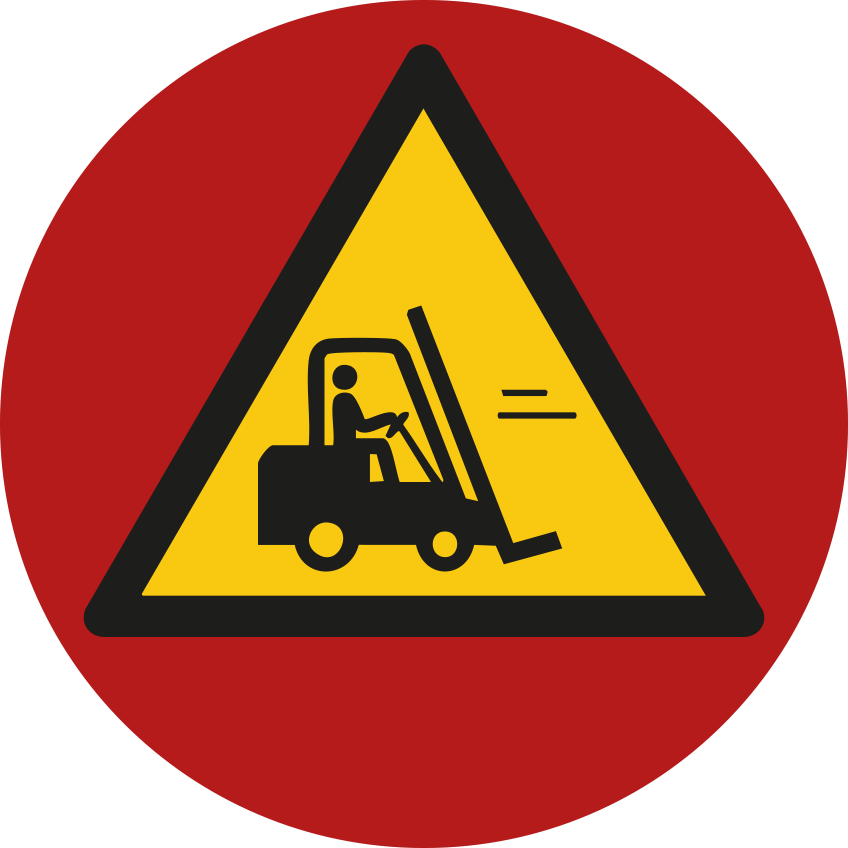 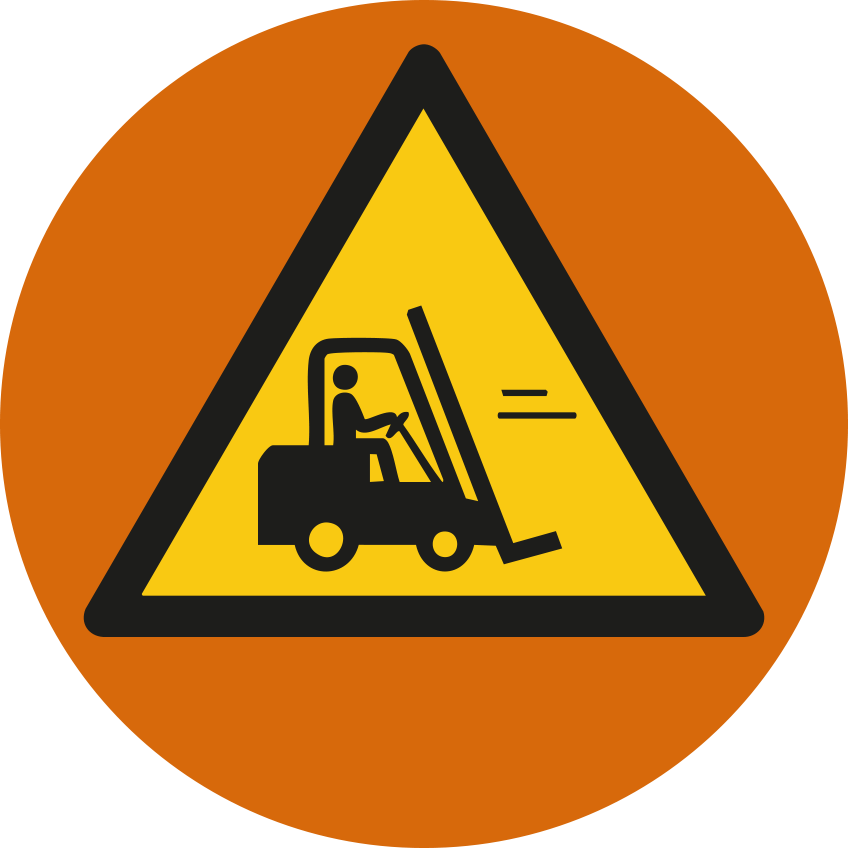 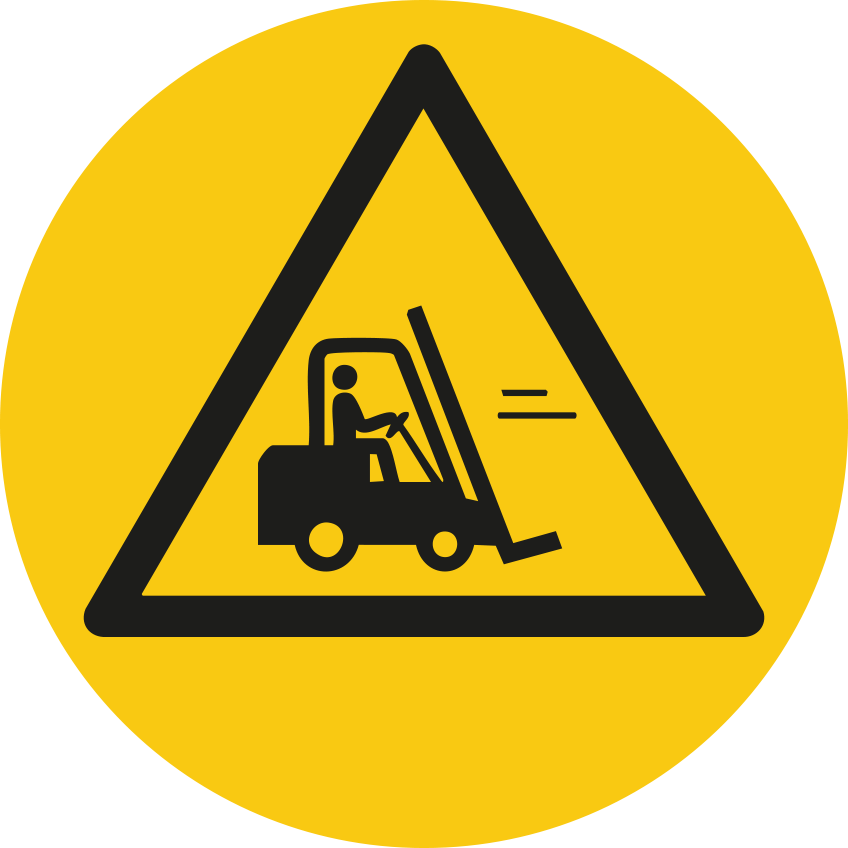 Atropellos o golpes con vehículos

Choque, colisión o volcamiento
10
Incendios
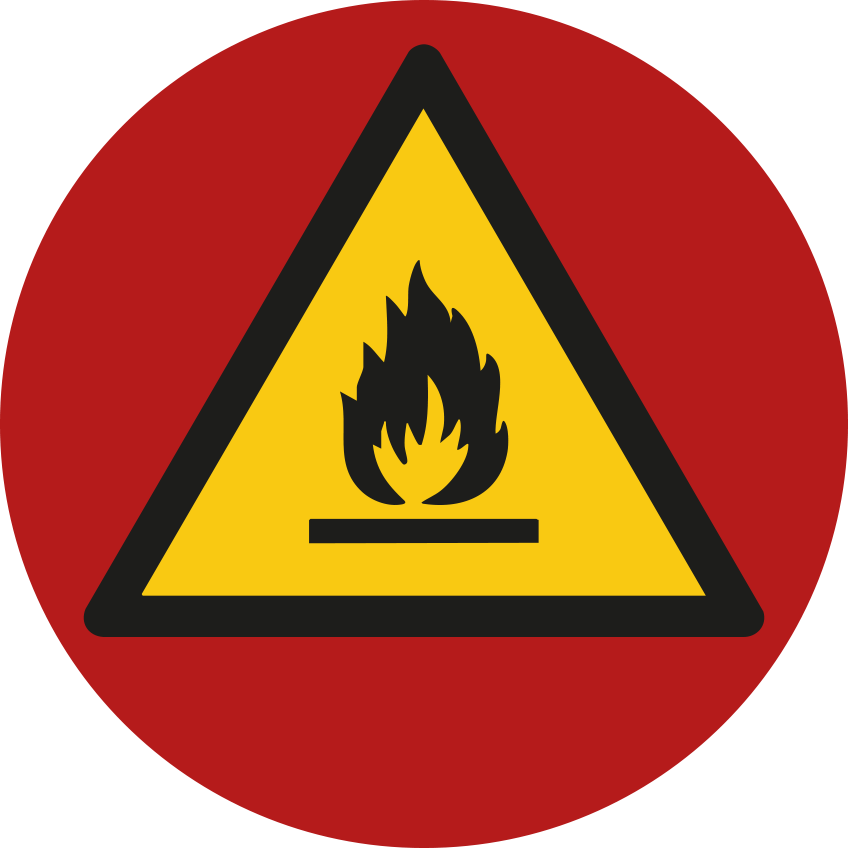 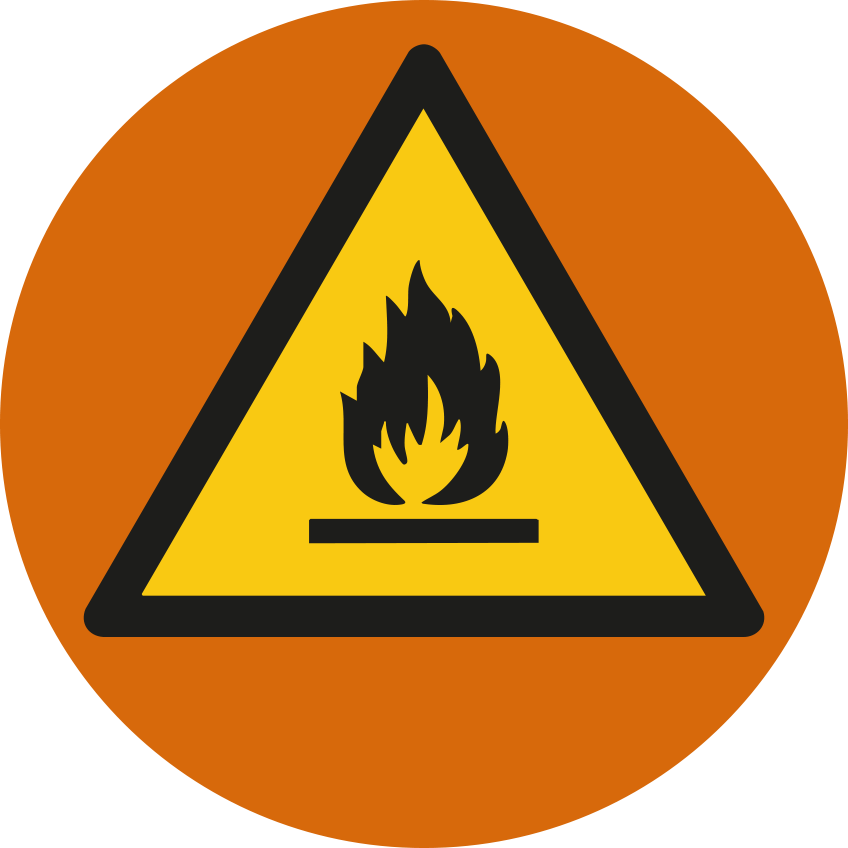 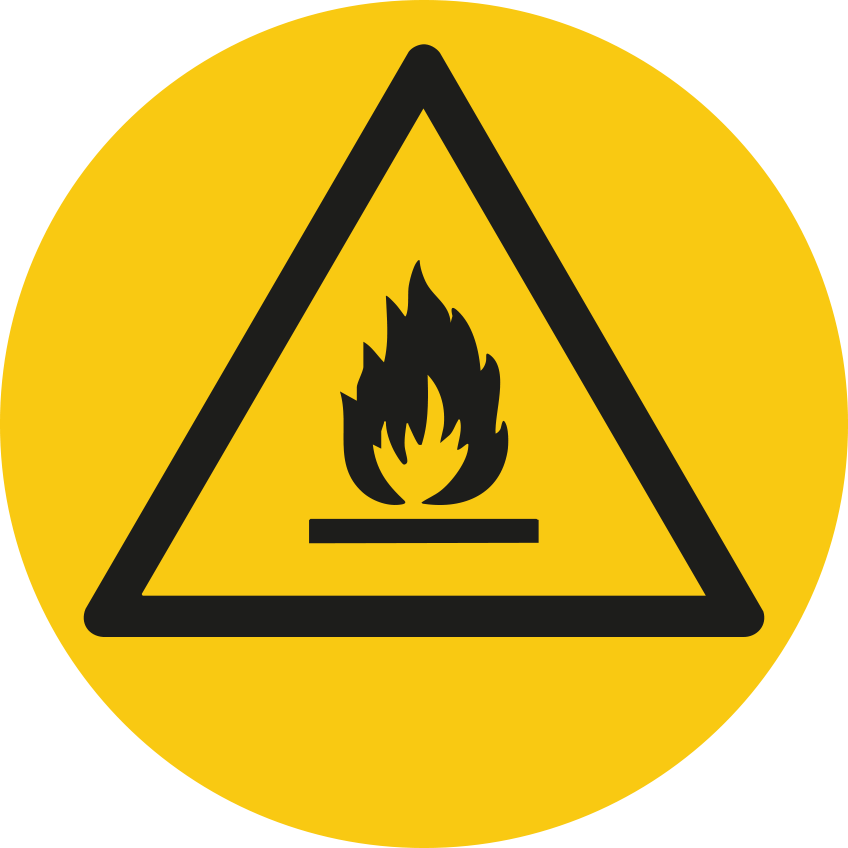 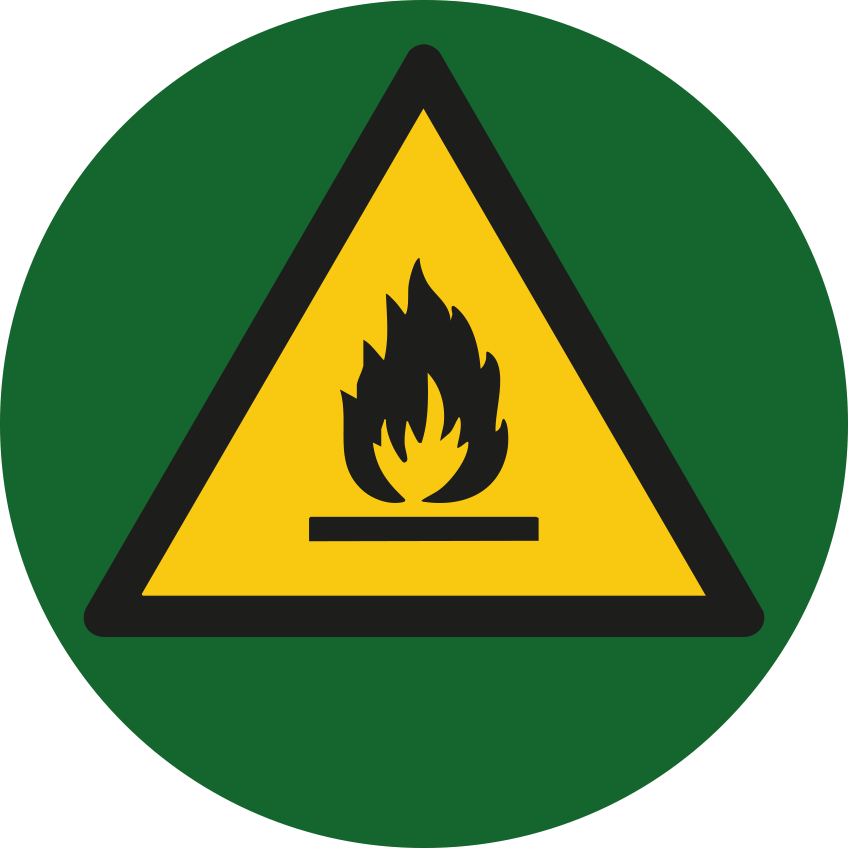 Incendios
Exposición a condiciones atmosféricas extremas
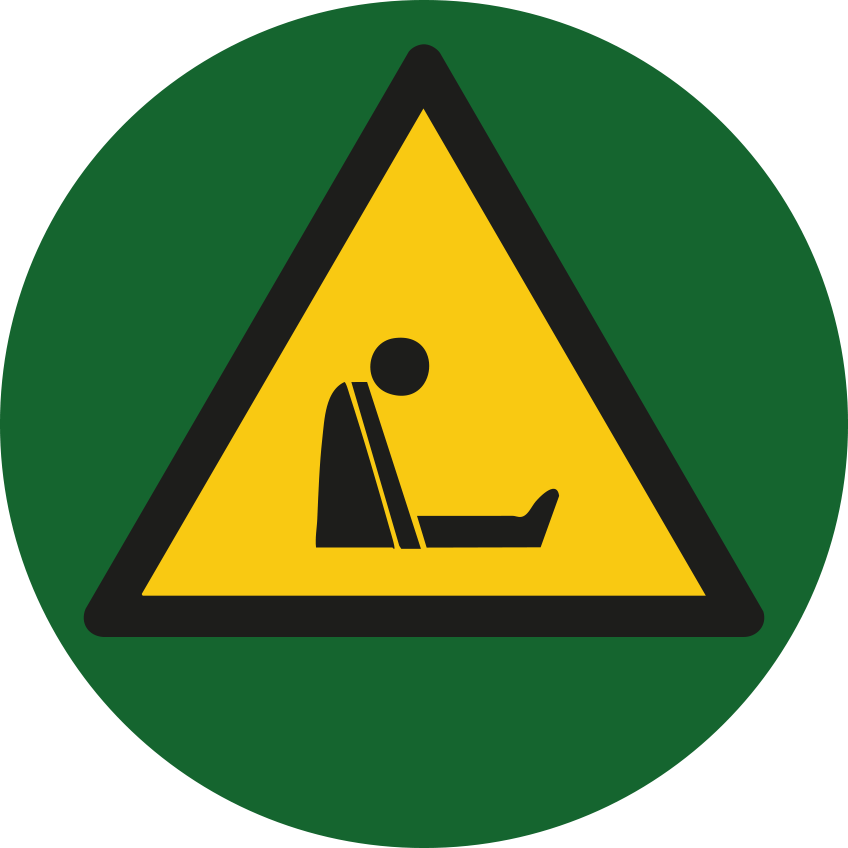 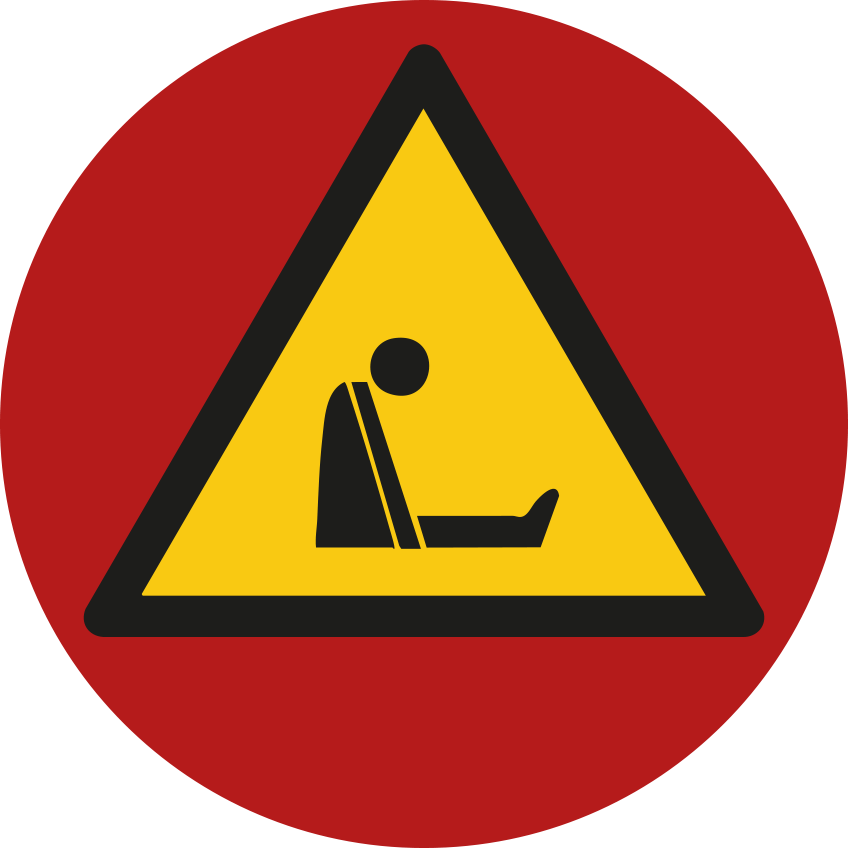 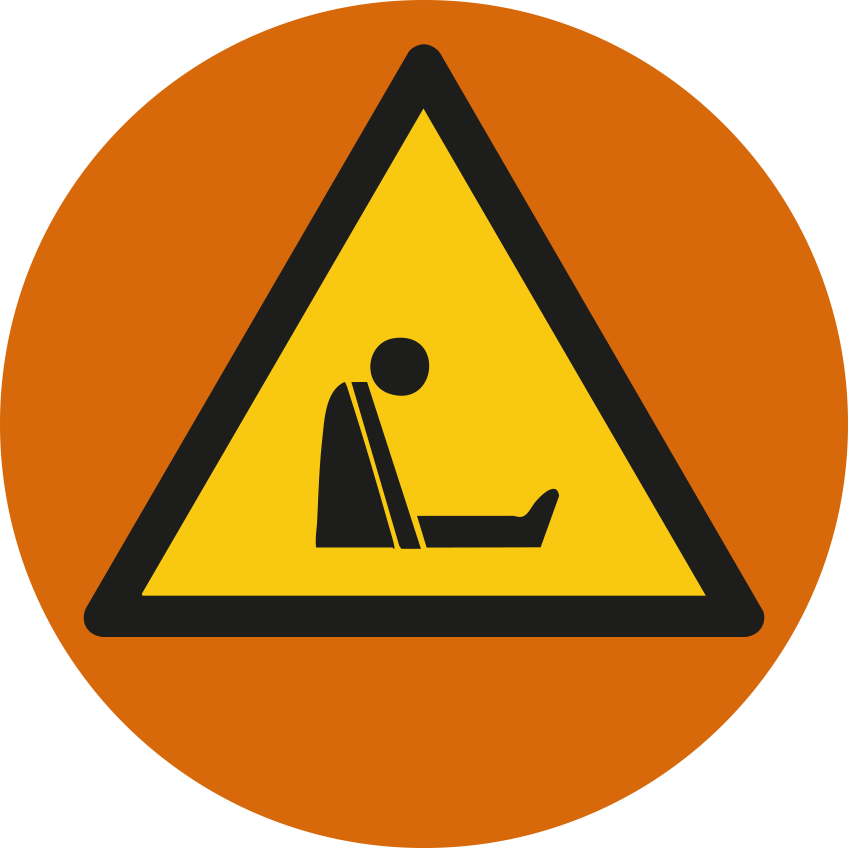 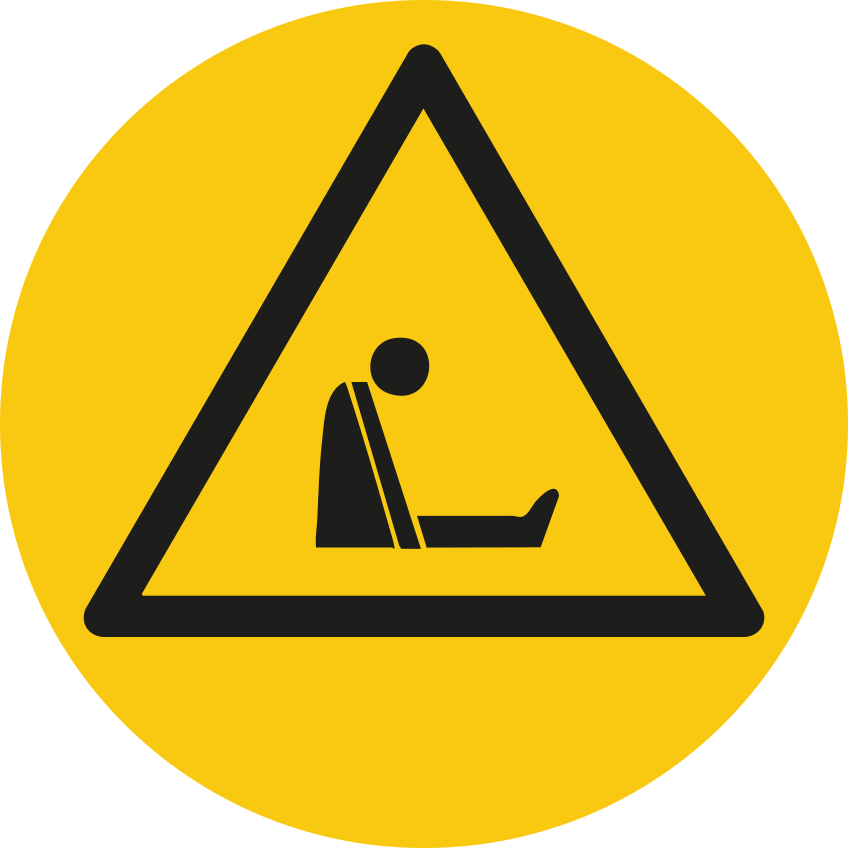 Exposición a ambientes con deficiencia de oxígeno
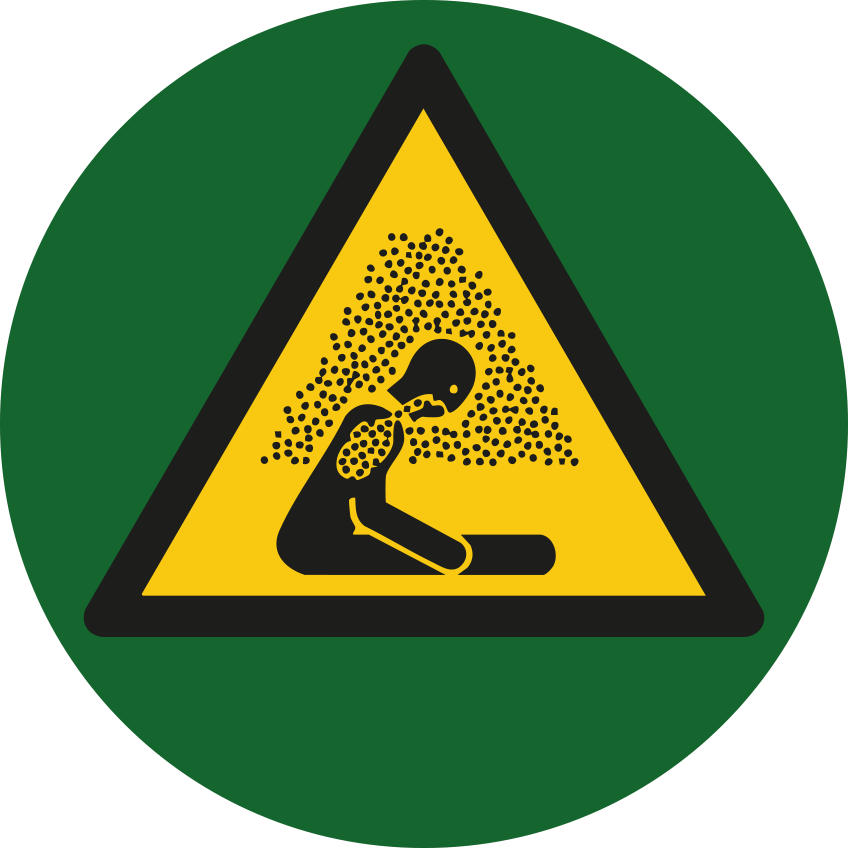 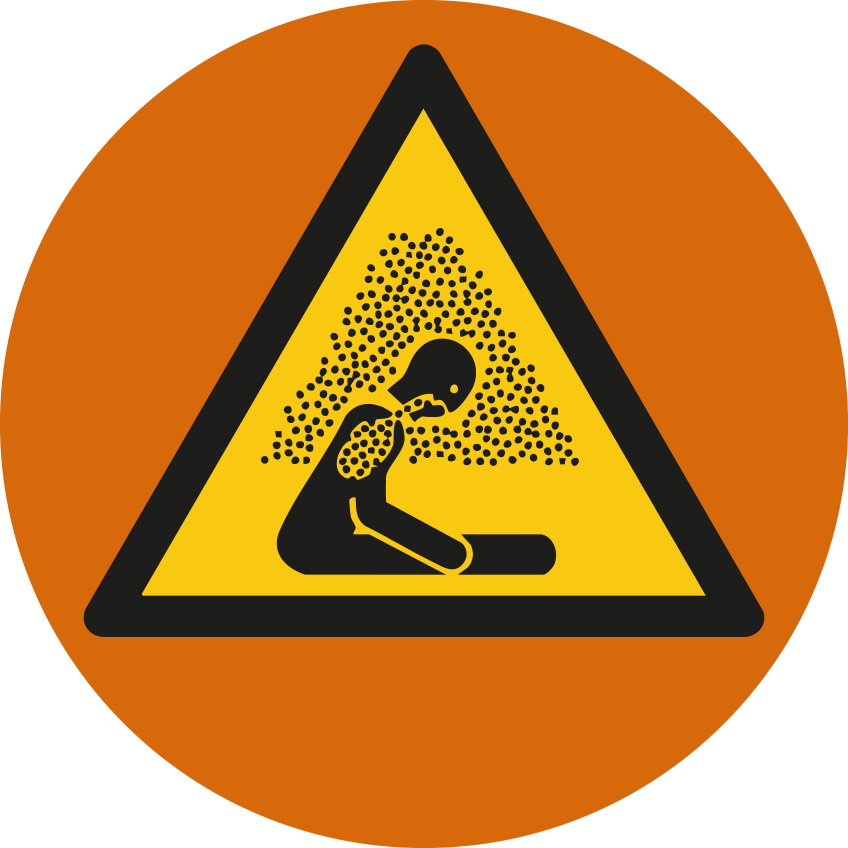 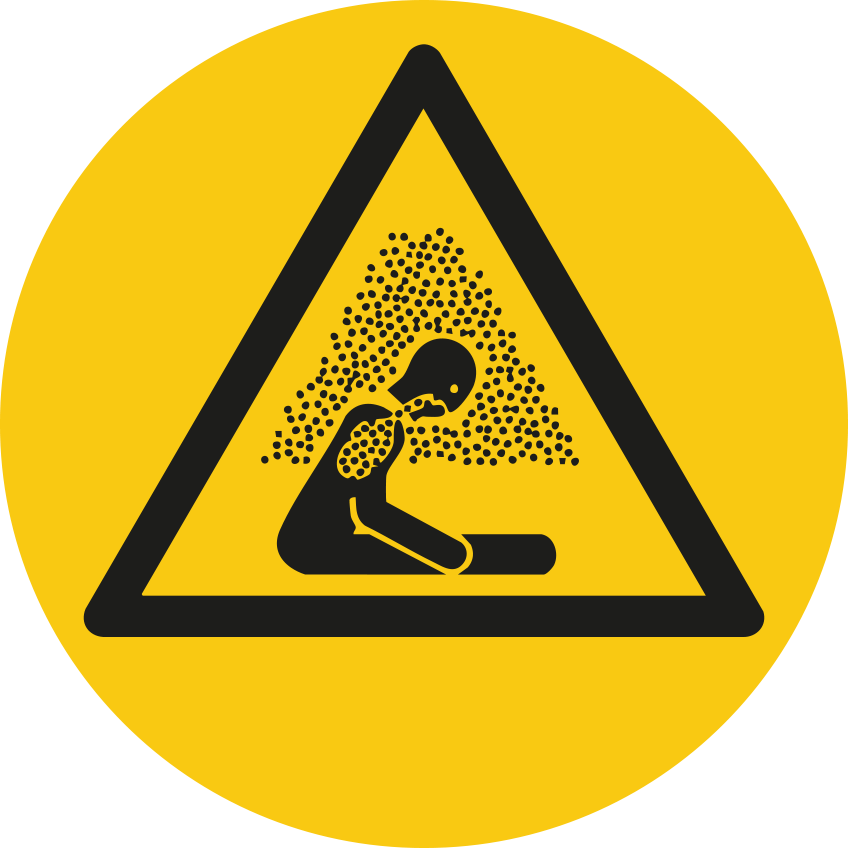 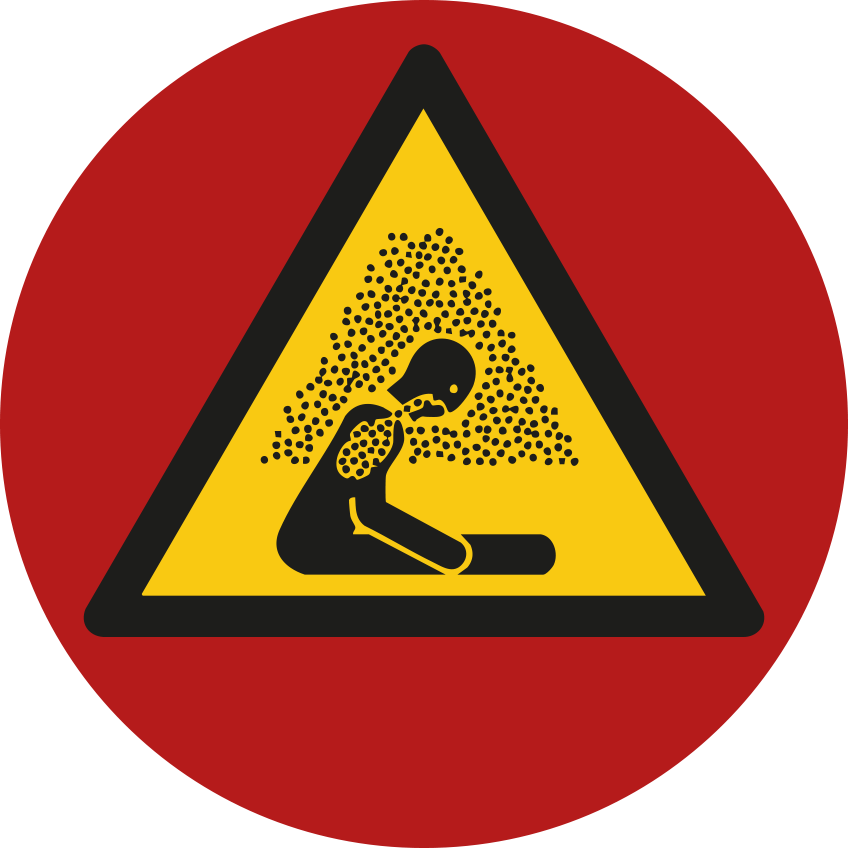 Exposición a sustancias químicas tóxicas
11
Ingesta de sustancias nocivas
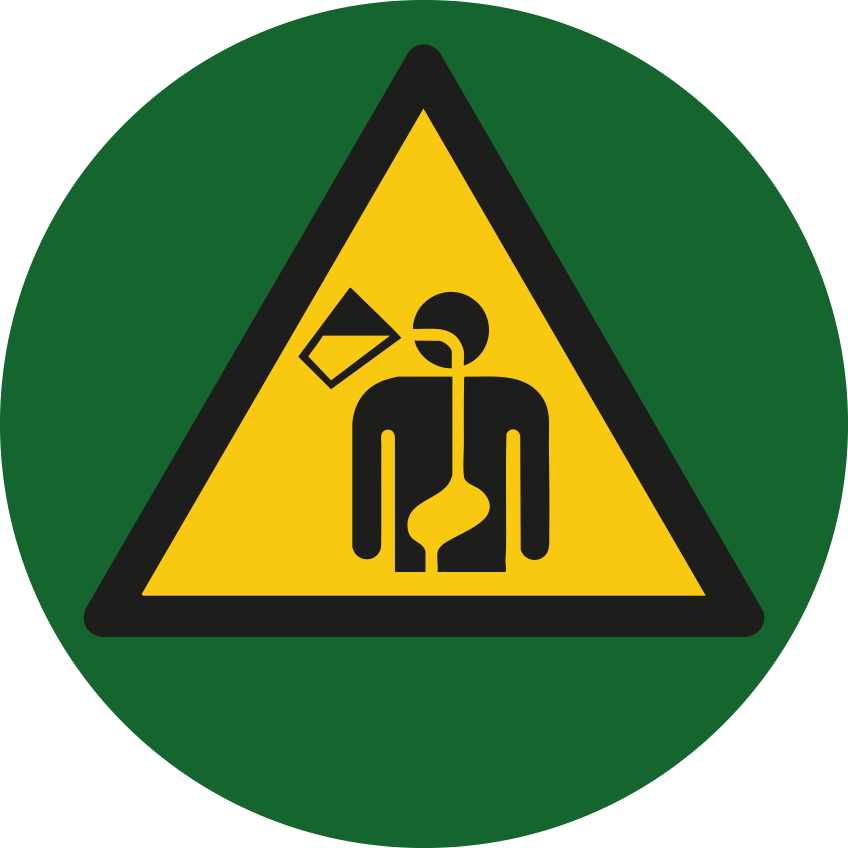 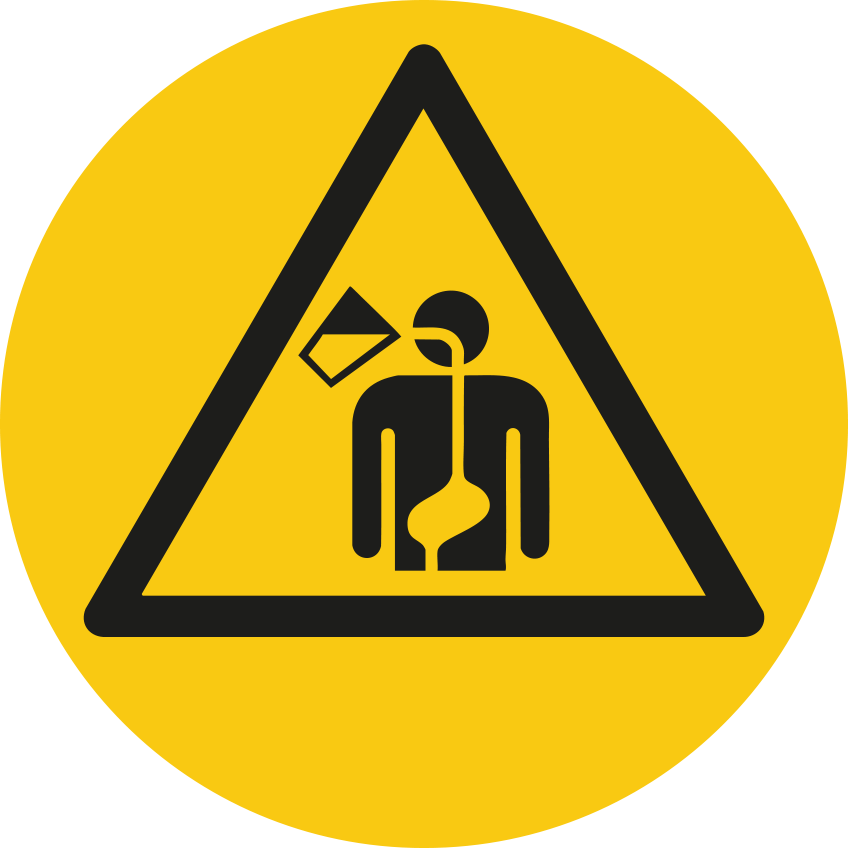 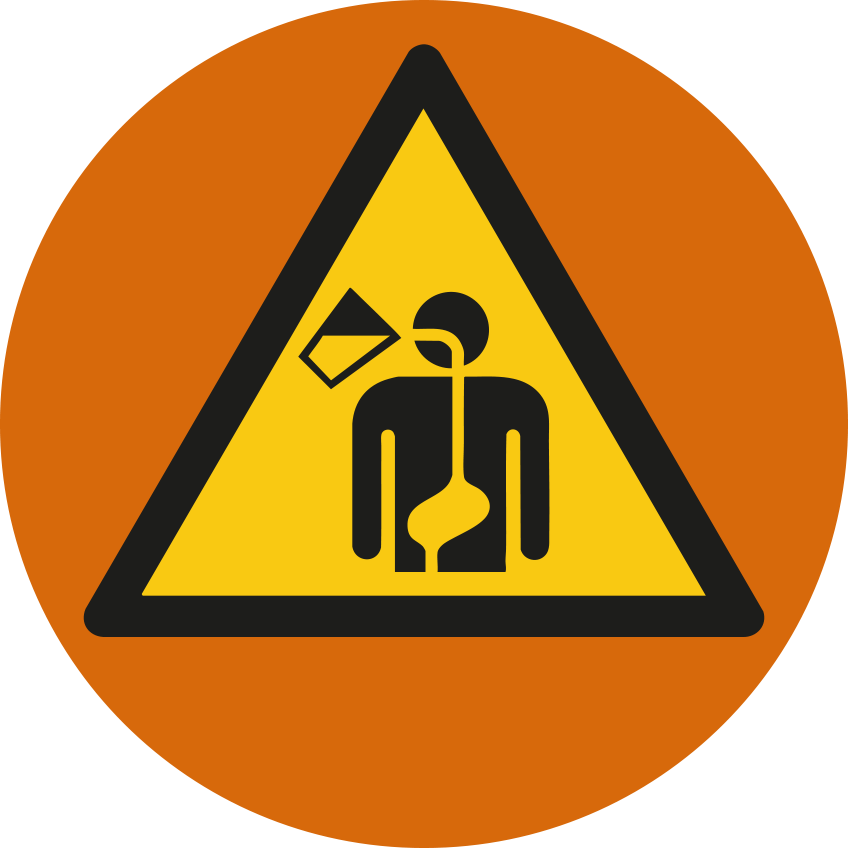 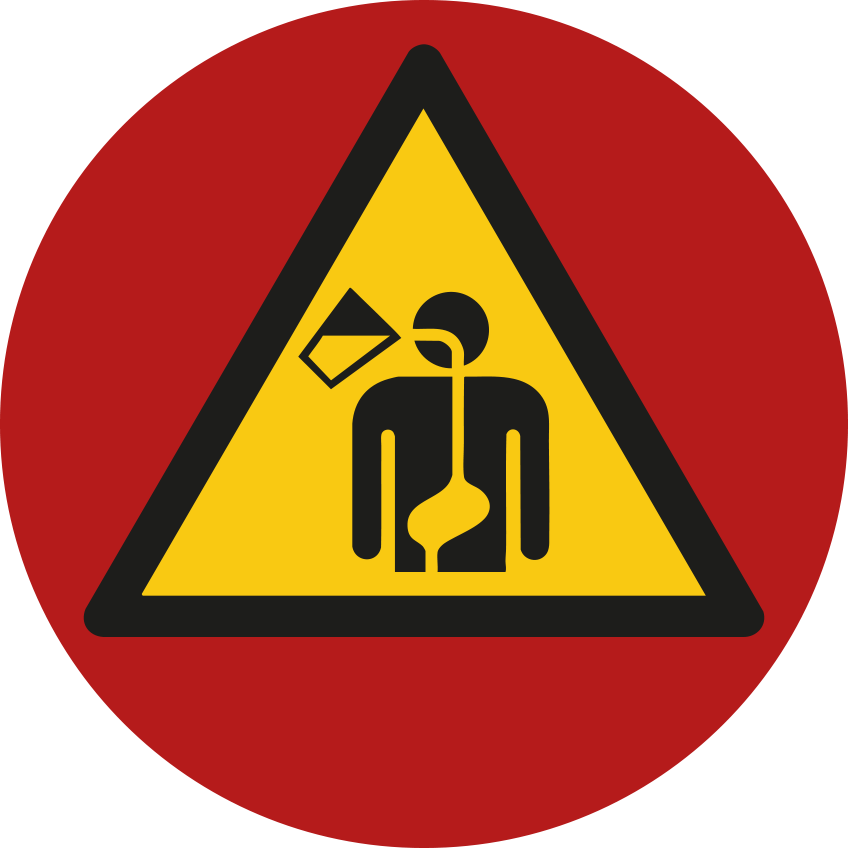 Ingesta de sustancias nocivas
Otros riesgos
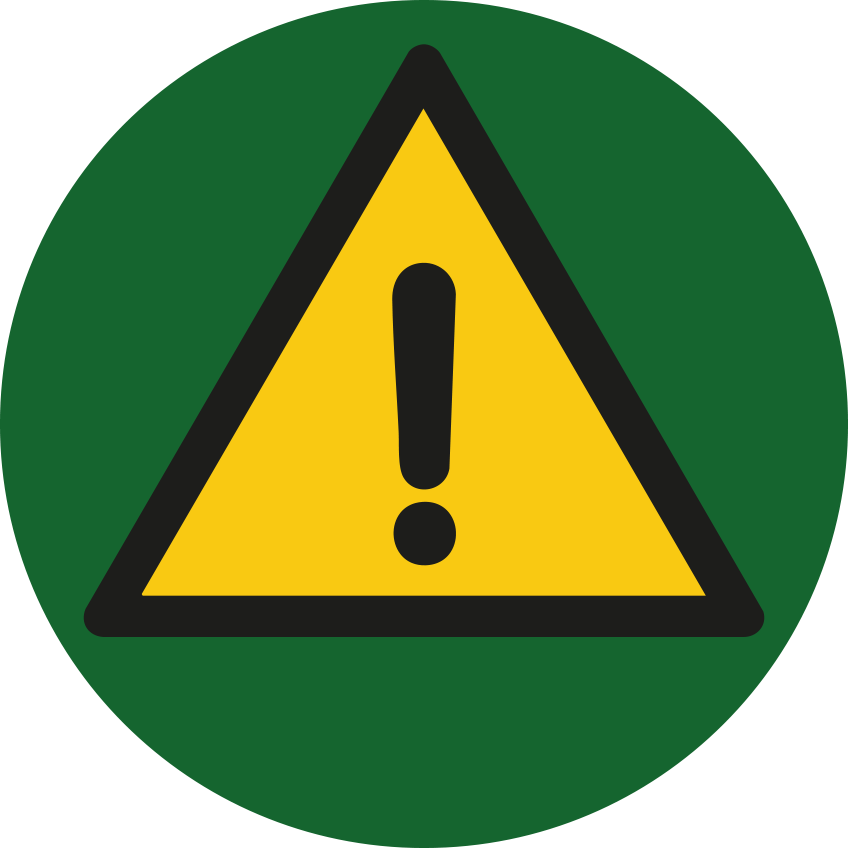 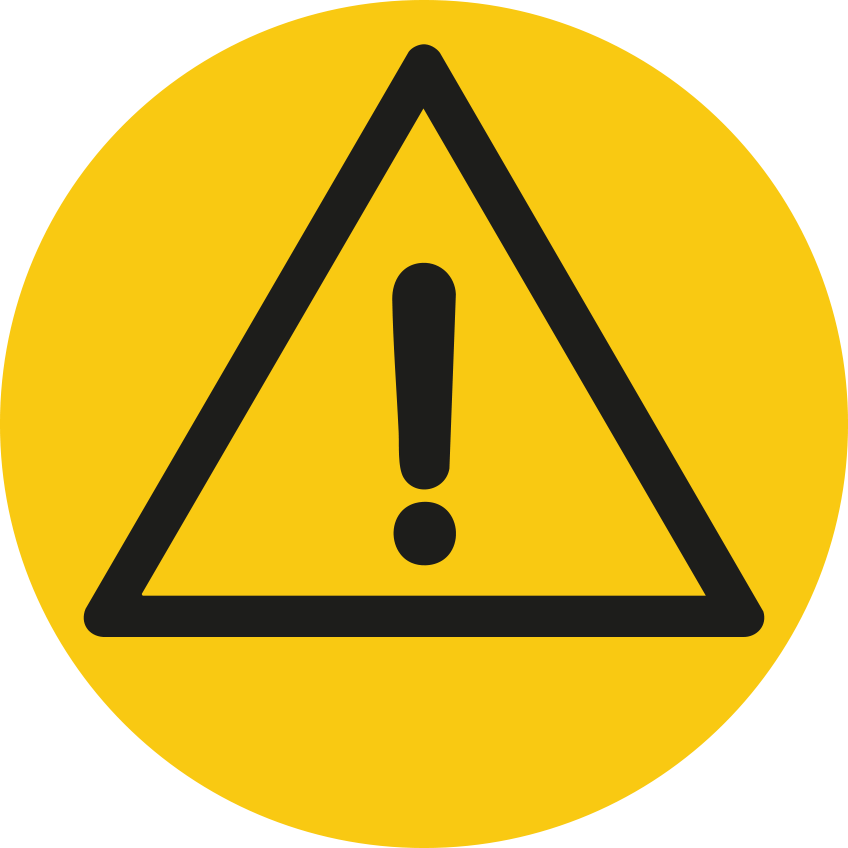 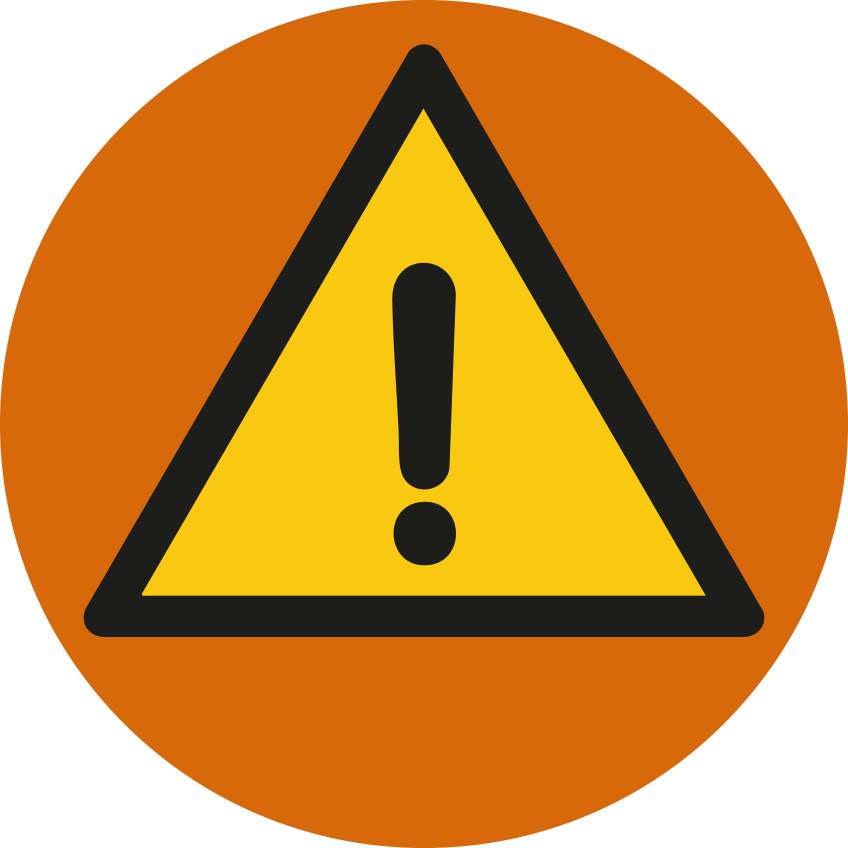 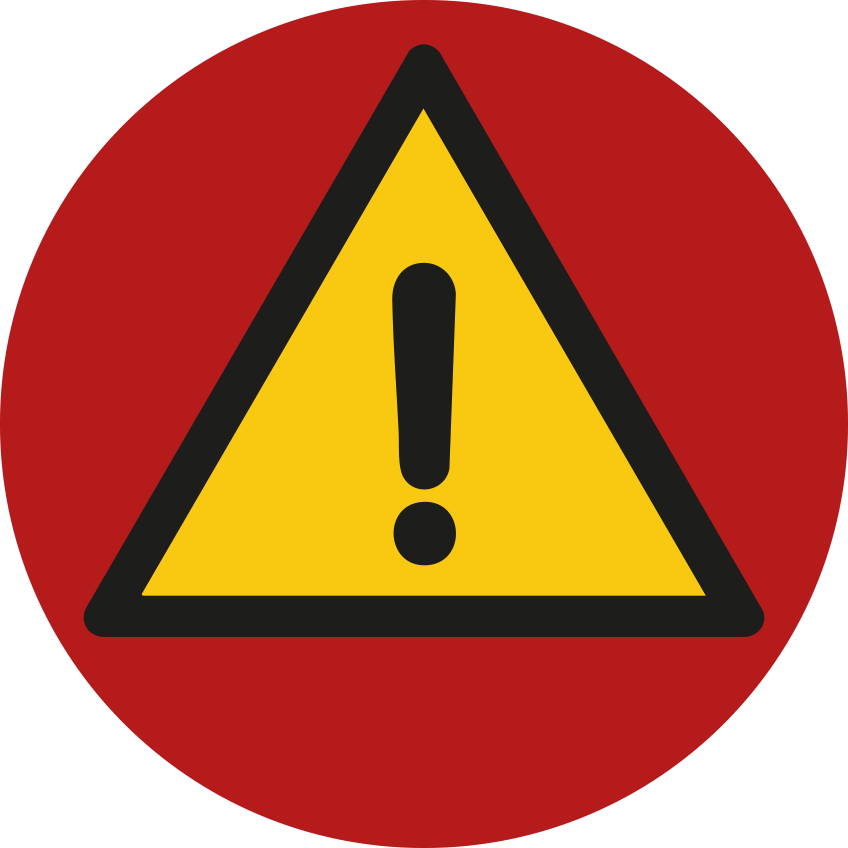 Otros riesgos
12
Simbología riesgos laborales: Riesgos higiénicos
Exposición a agentes químicos
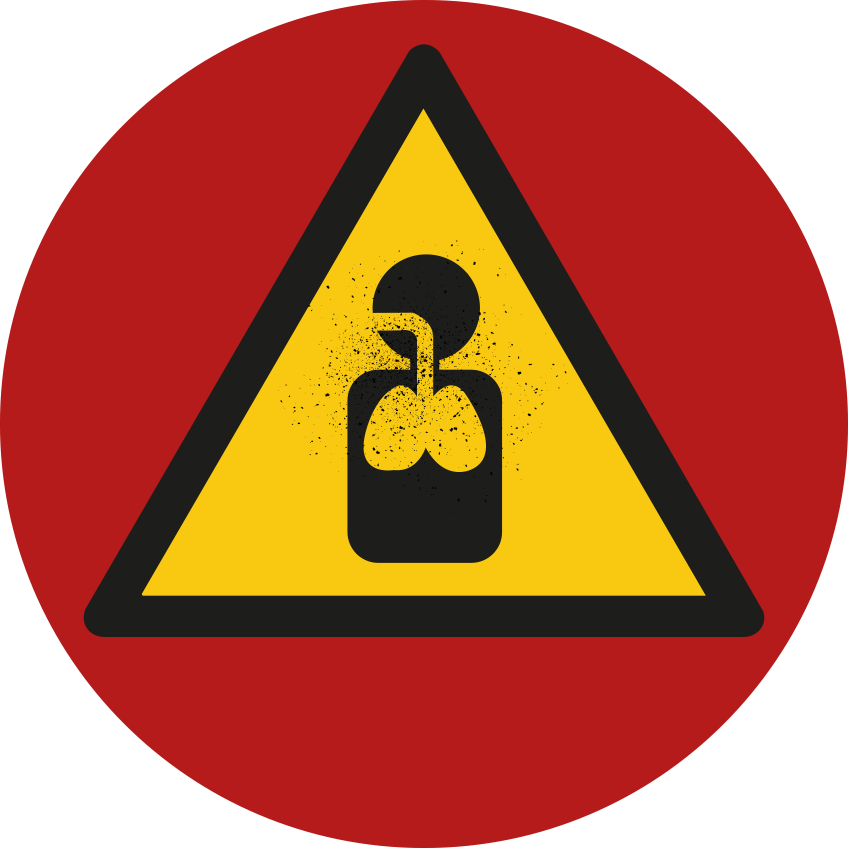 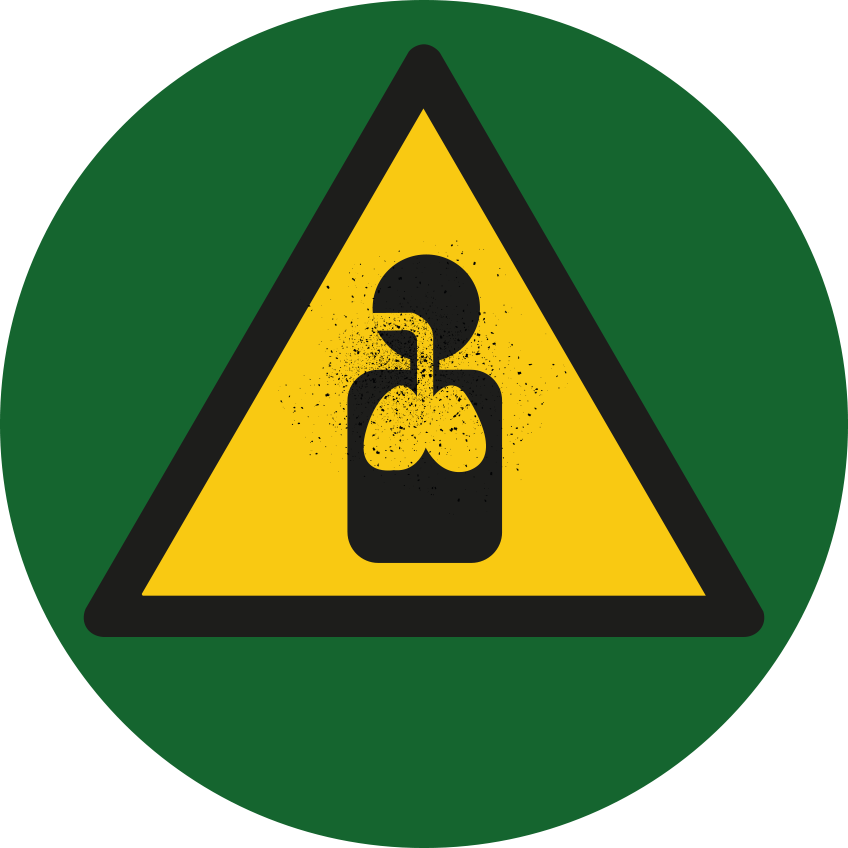 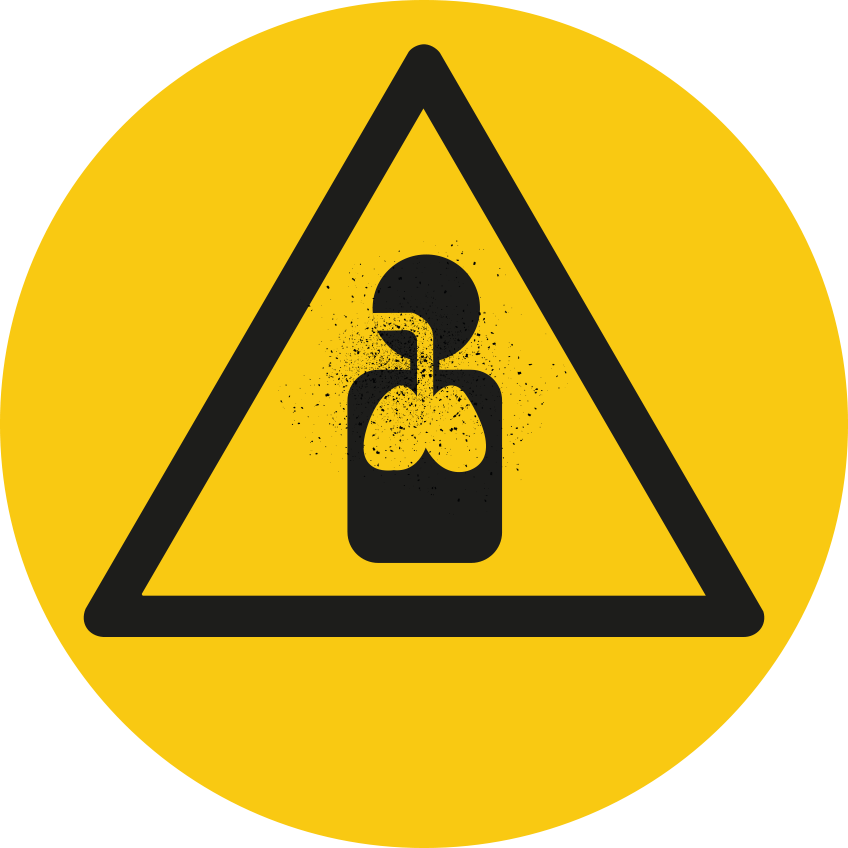 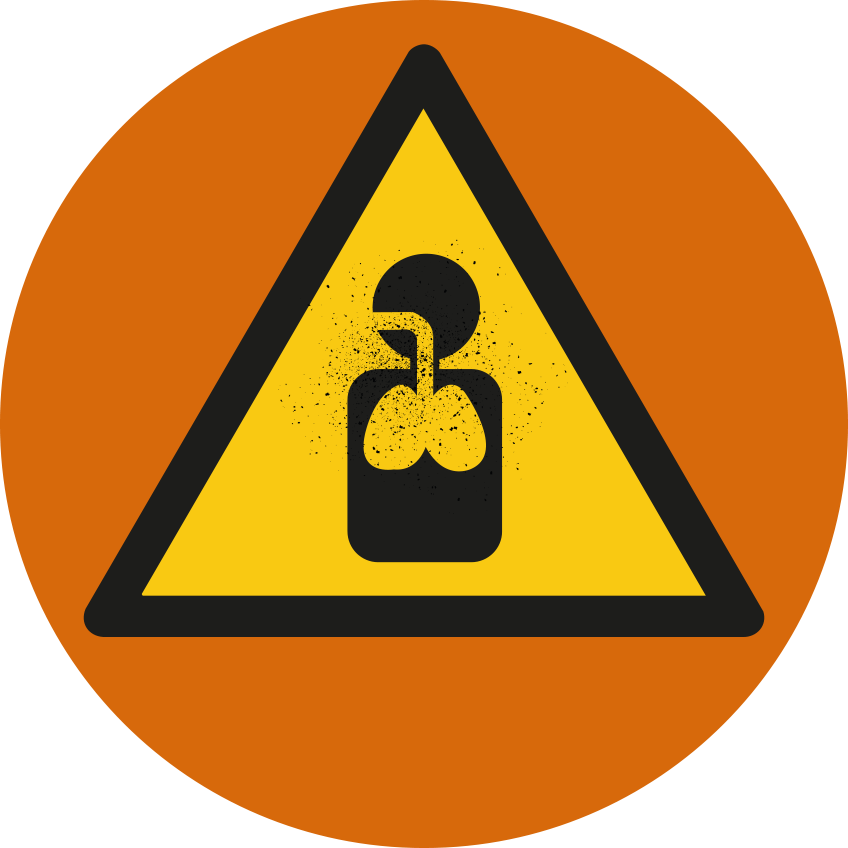 Exposición a aerosoles sólidos
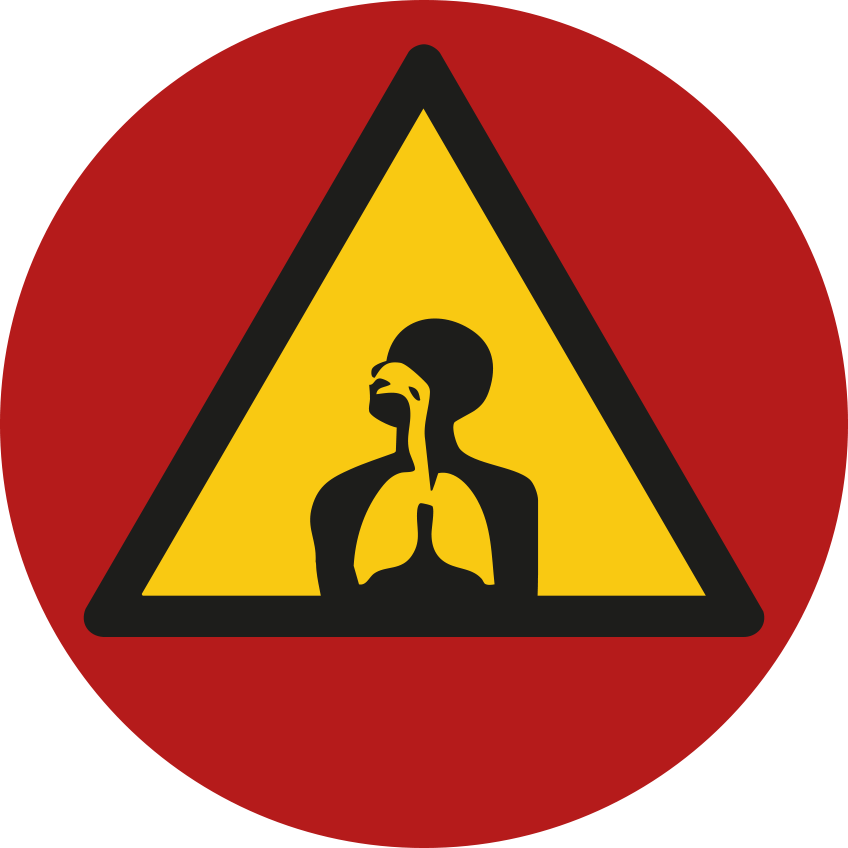 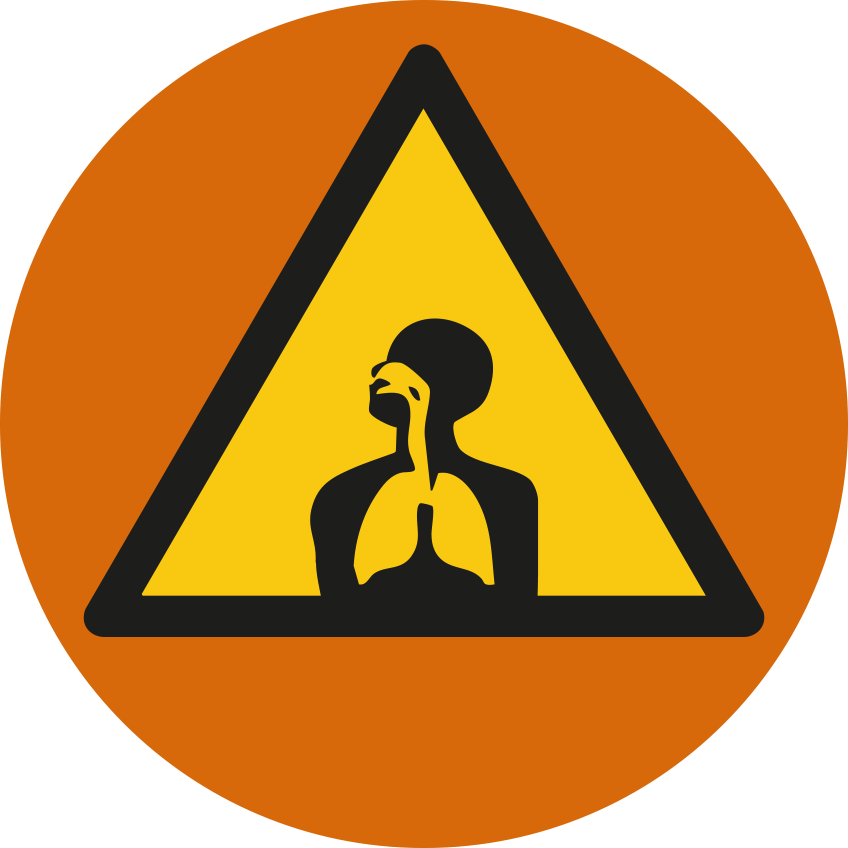 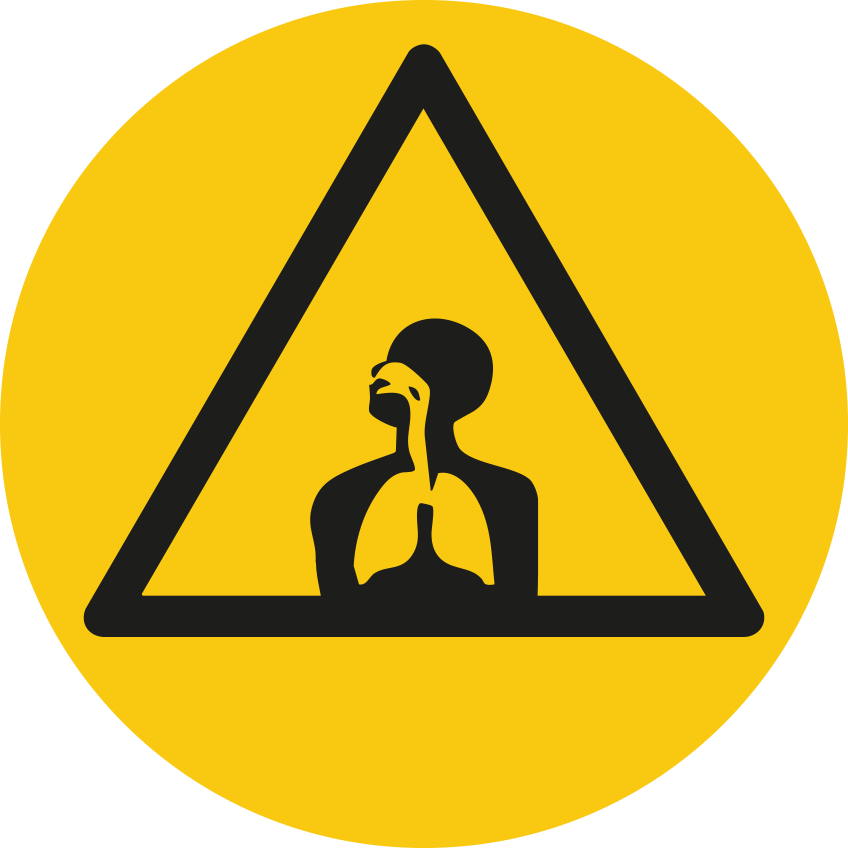 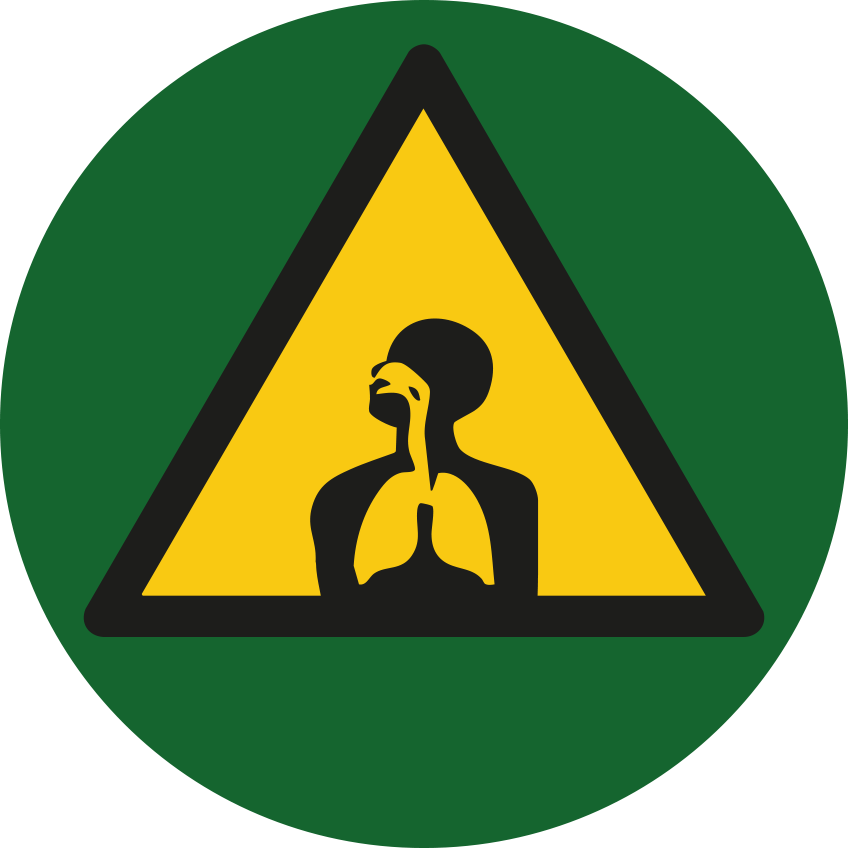 Exposición a aerosoles líquidos
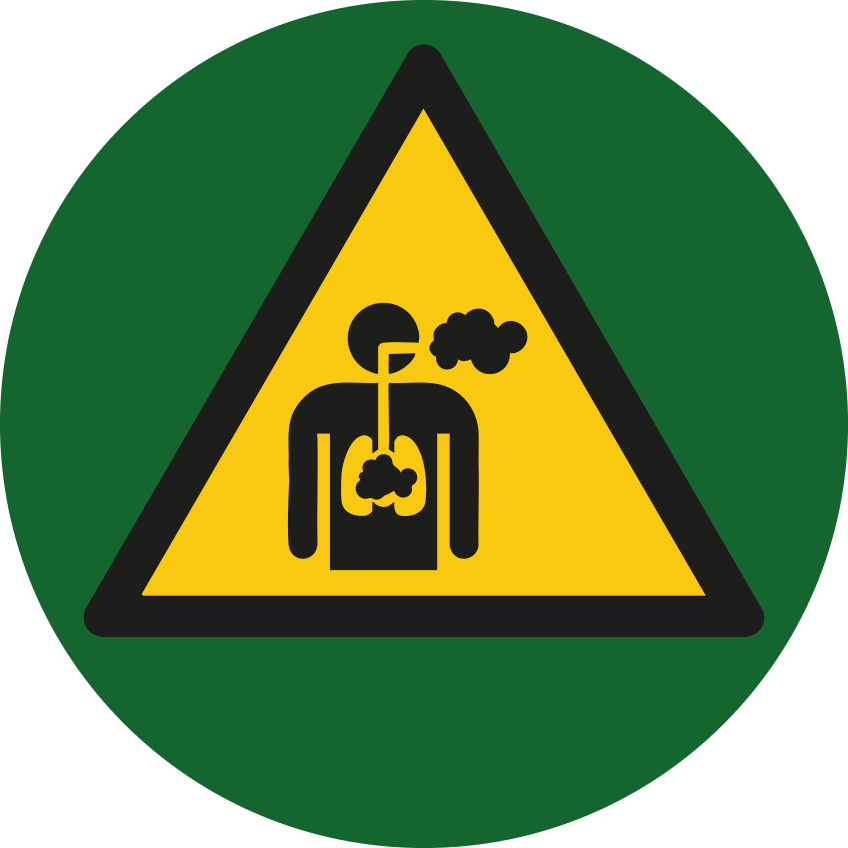 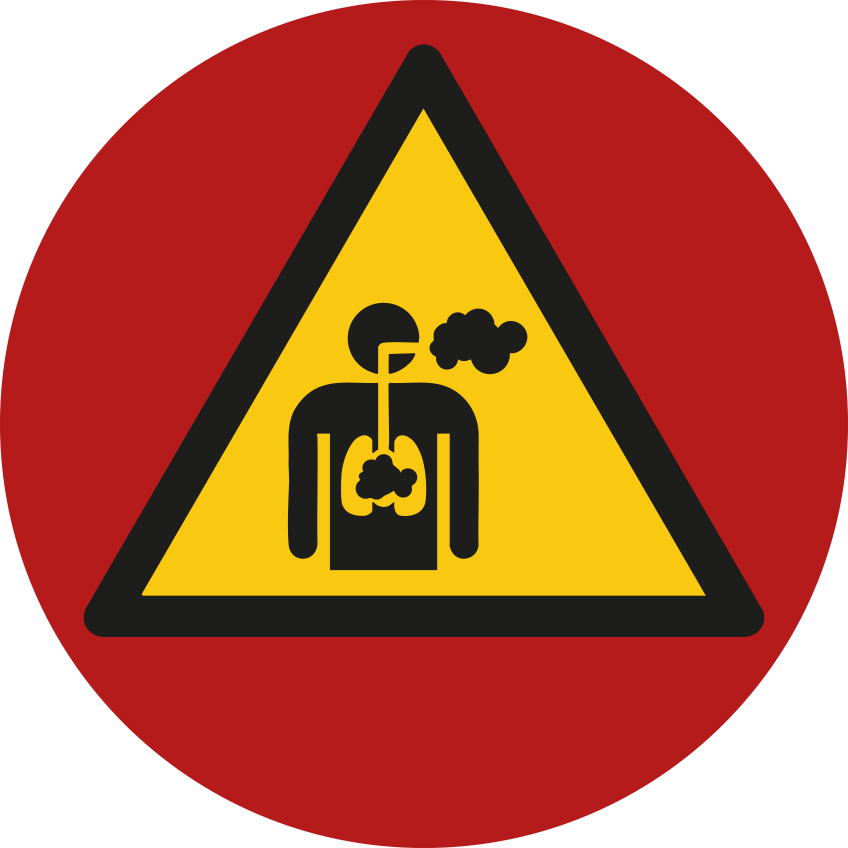 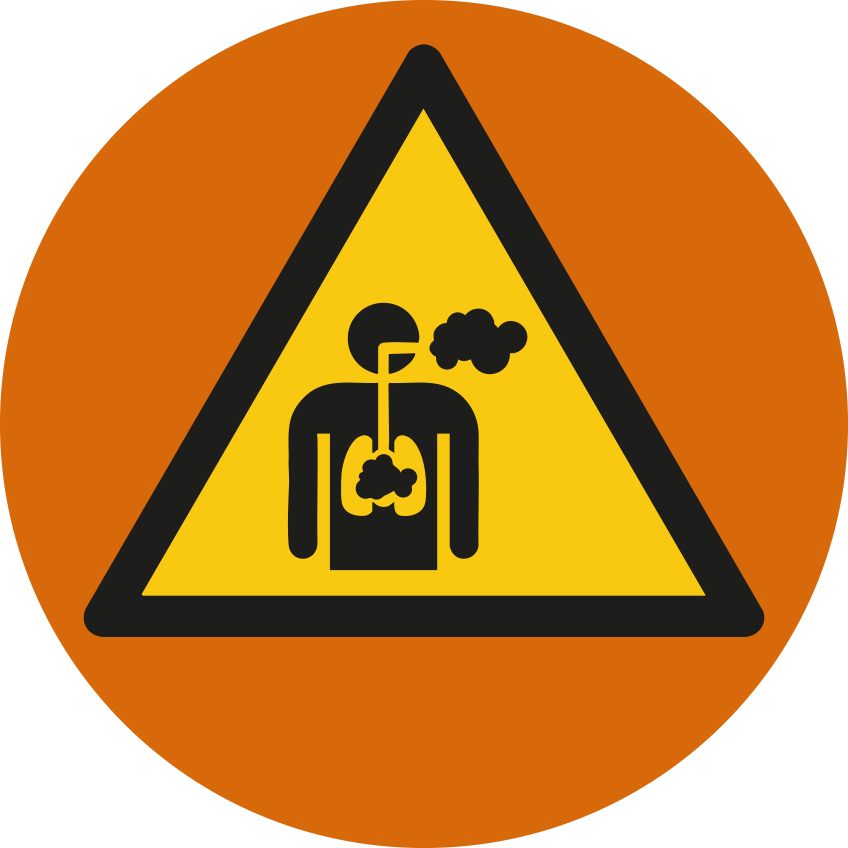 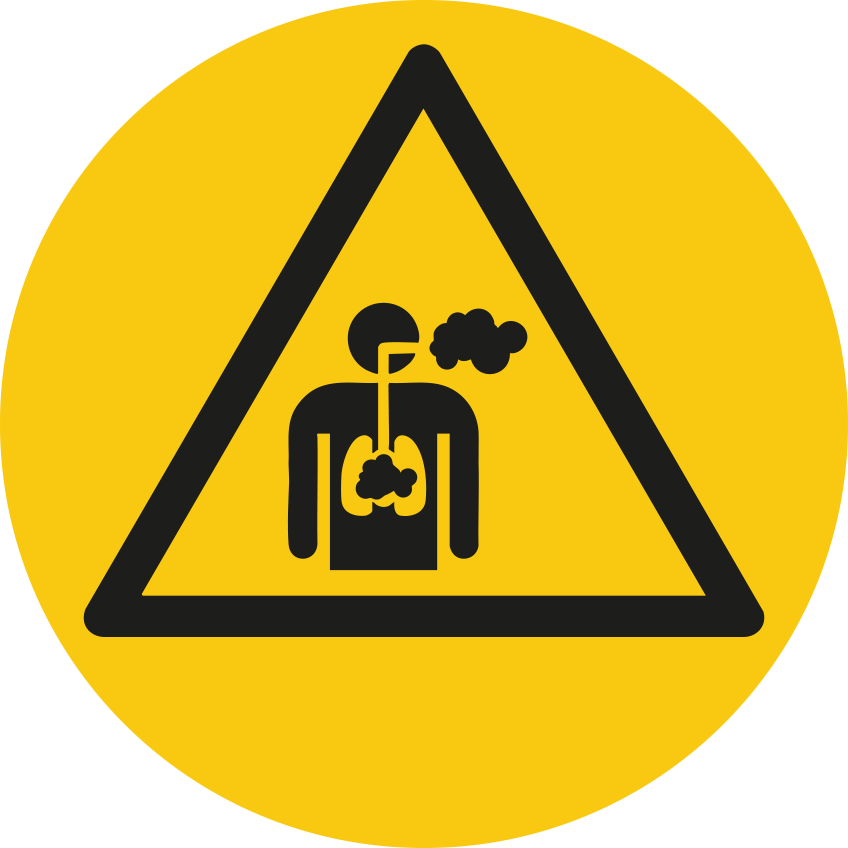 Exposición a gases y vapores
13
Se deberá especificar en la leyenda del mapa de riesgos el agente higiénico específico
Exposición a agentes físicos
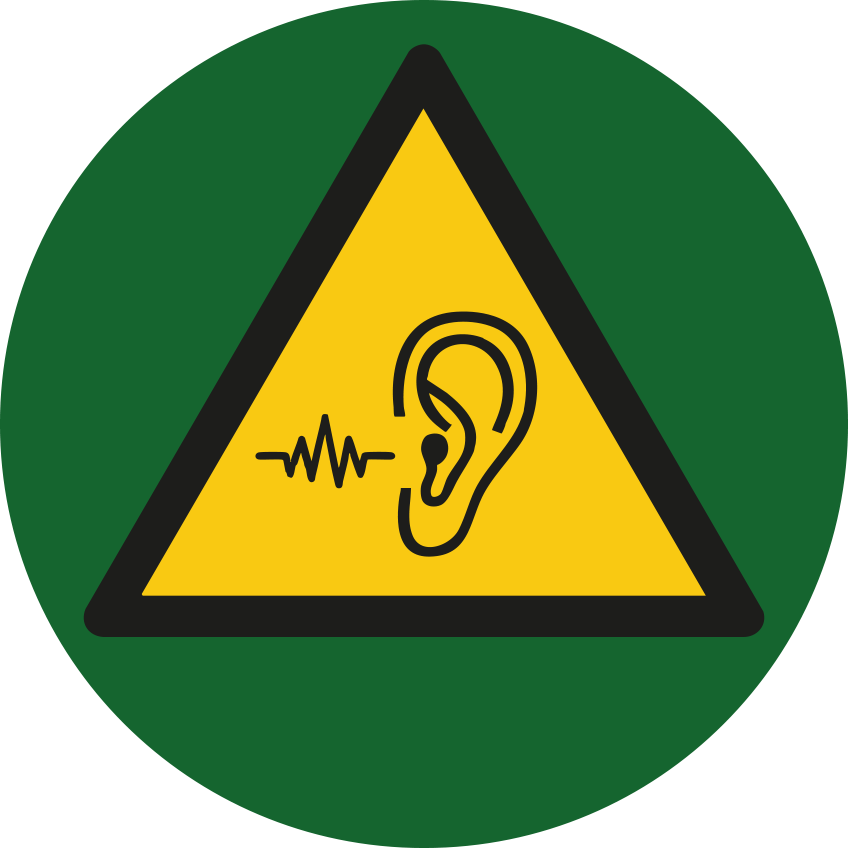 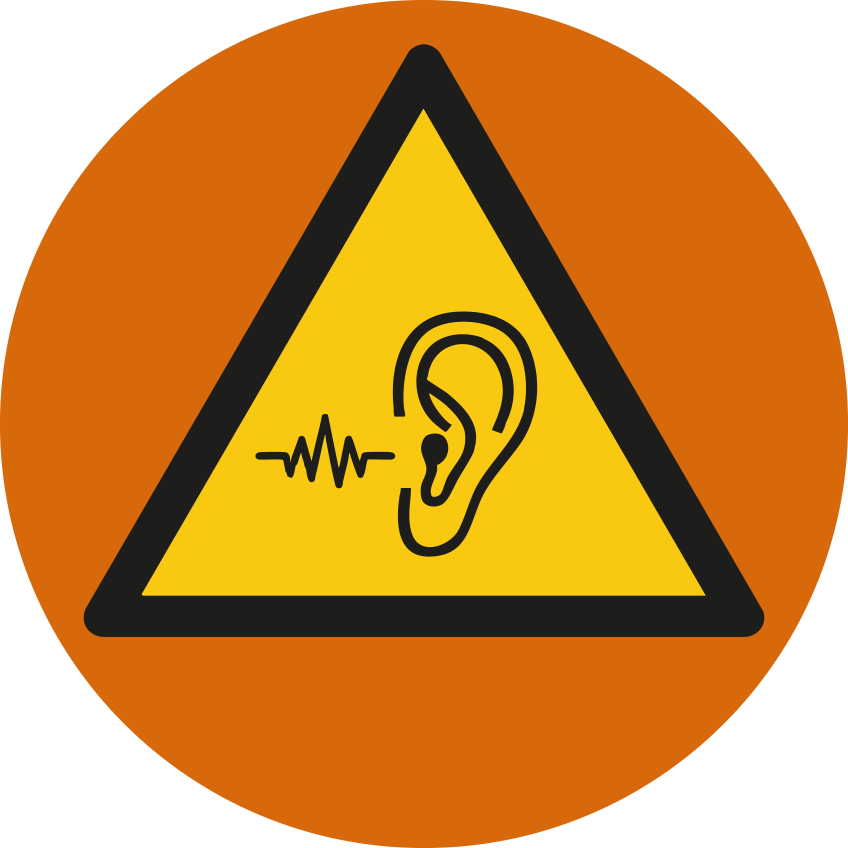 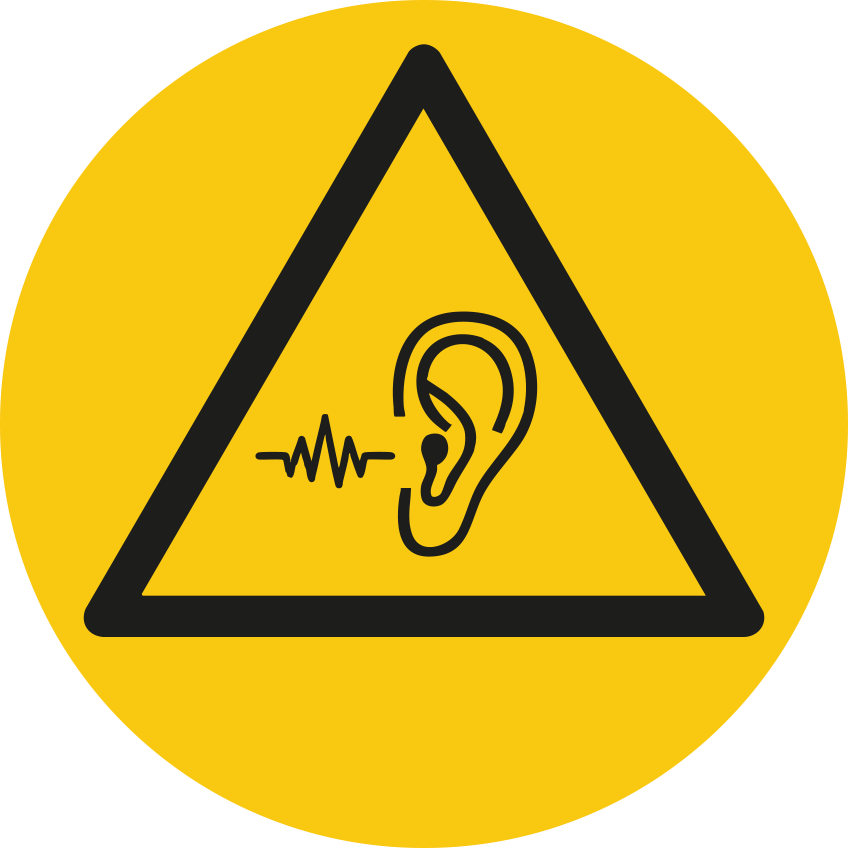 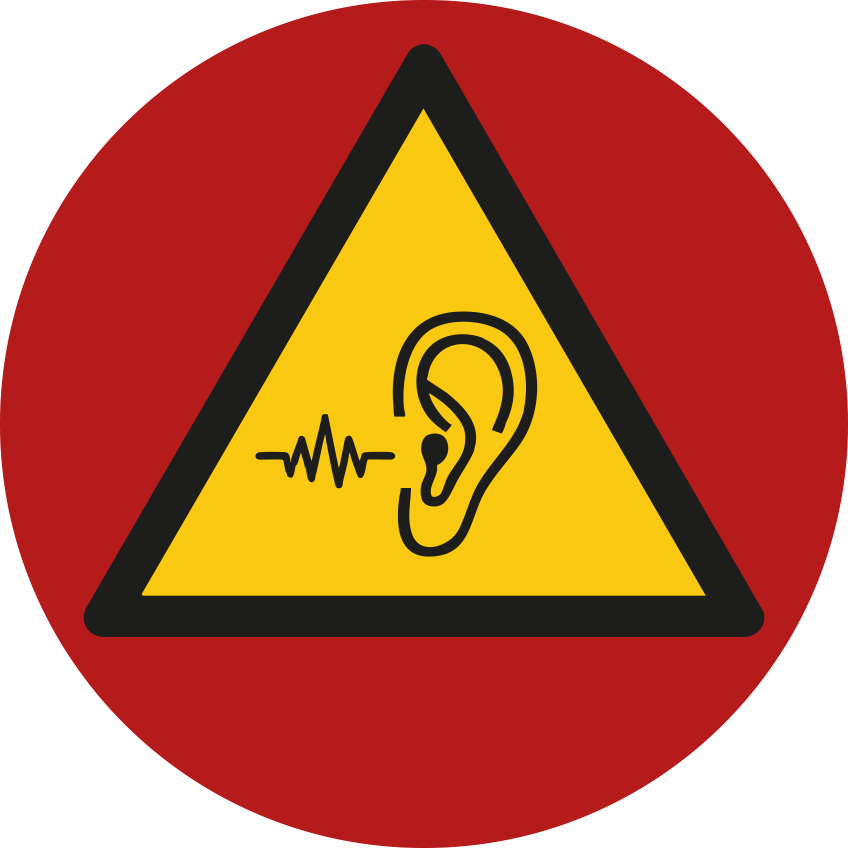 Exposición a ruido
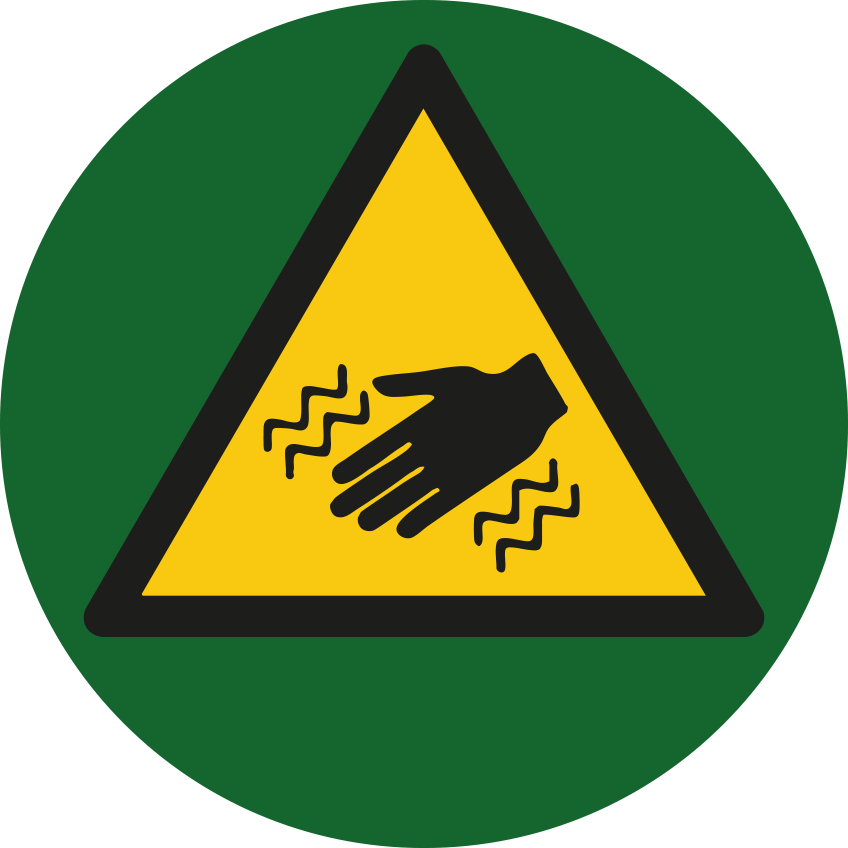 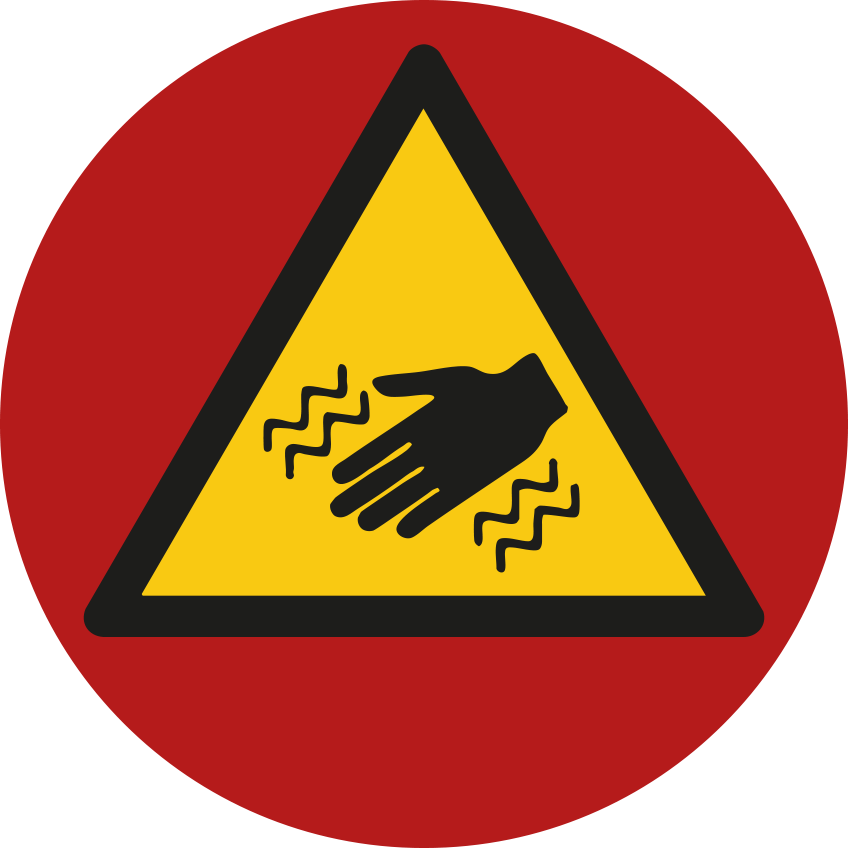 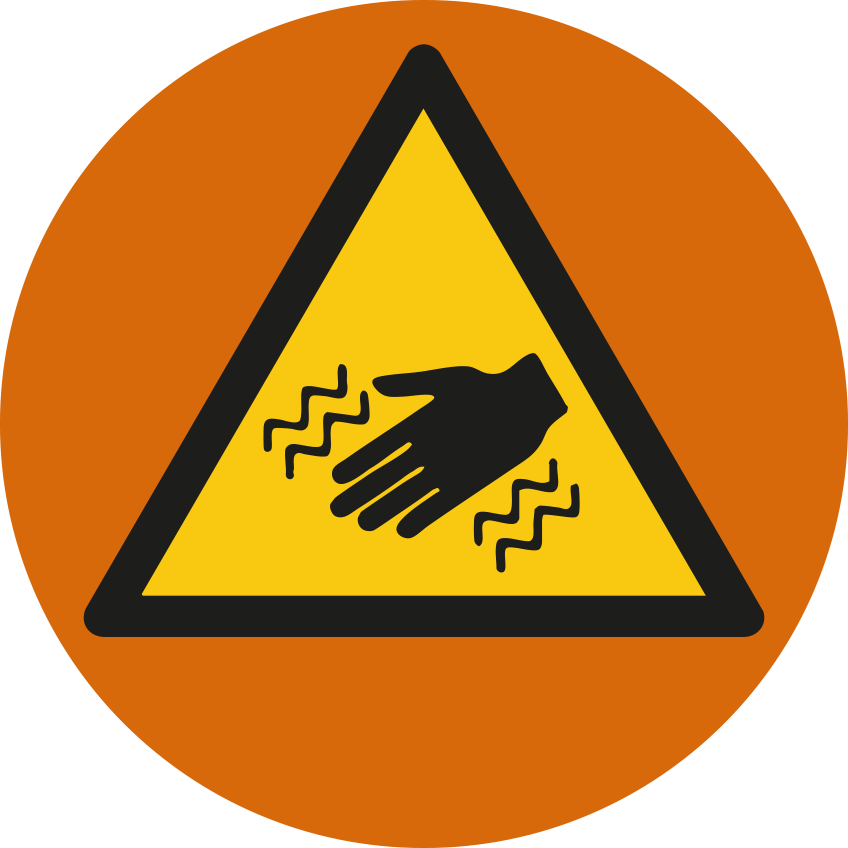 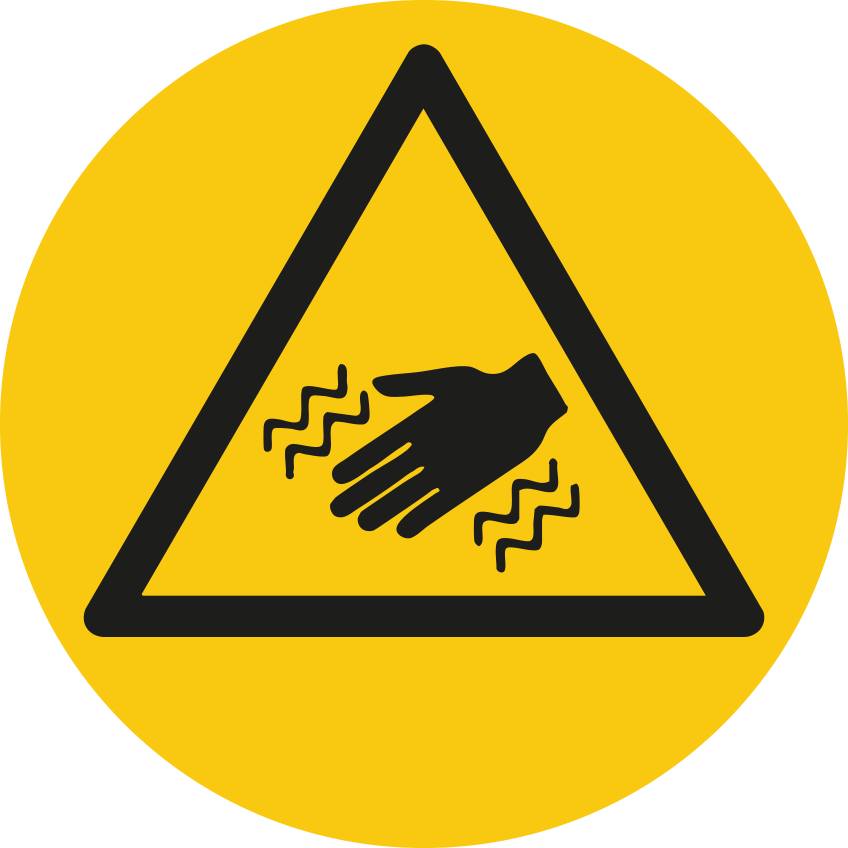 Exposición a vibraciones
14
Se deberá especificar en la leyenda del mapa de riesgos del tipo de exposición (cuerpo entero o mano- brazo)
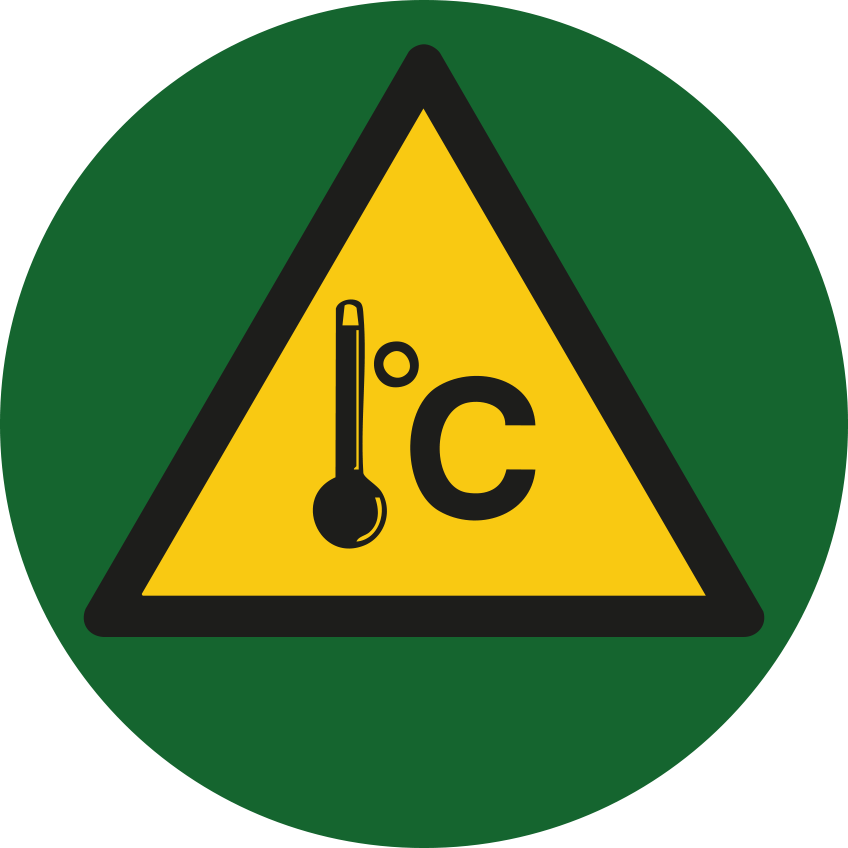 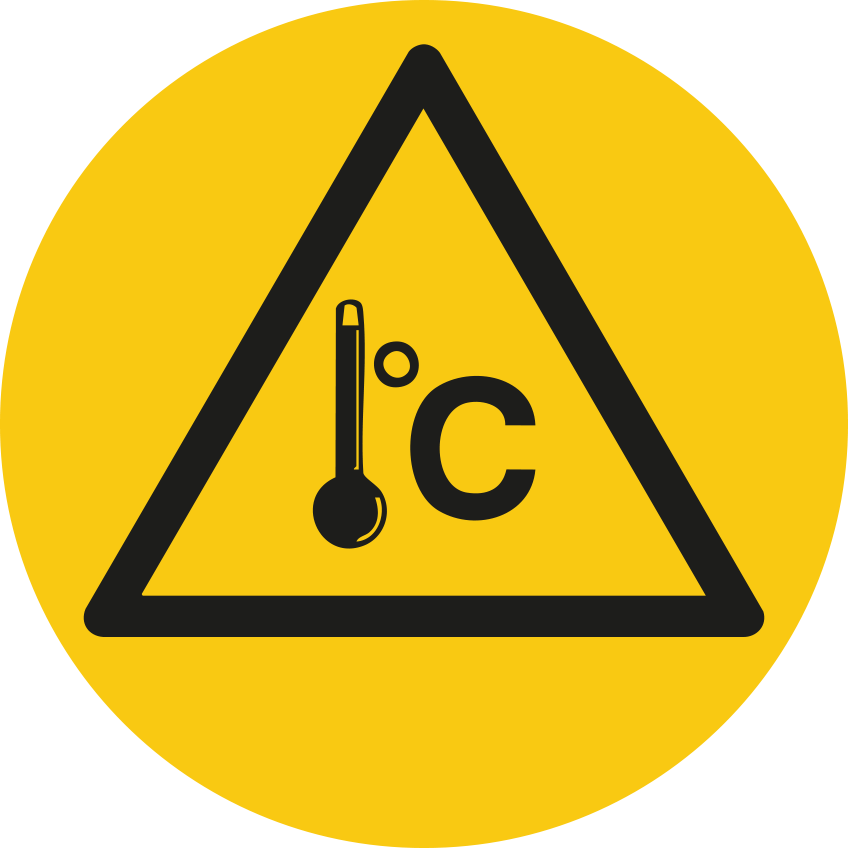 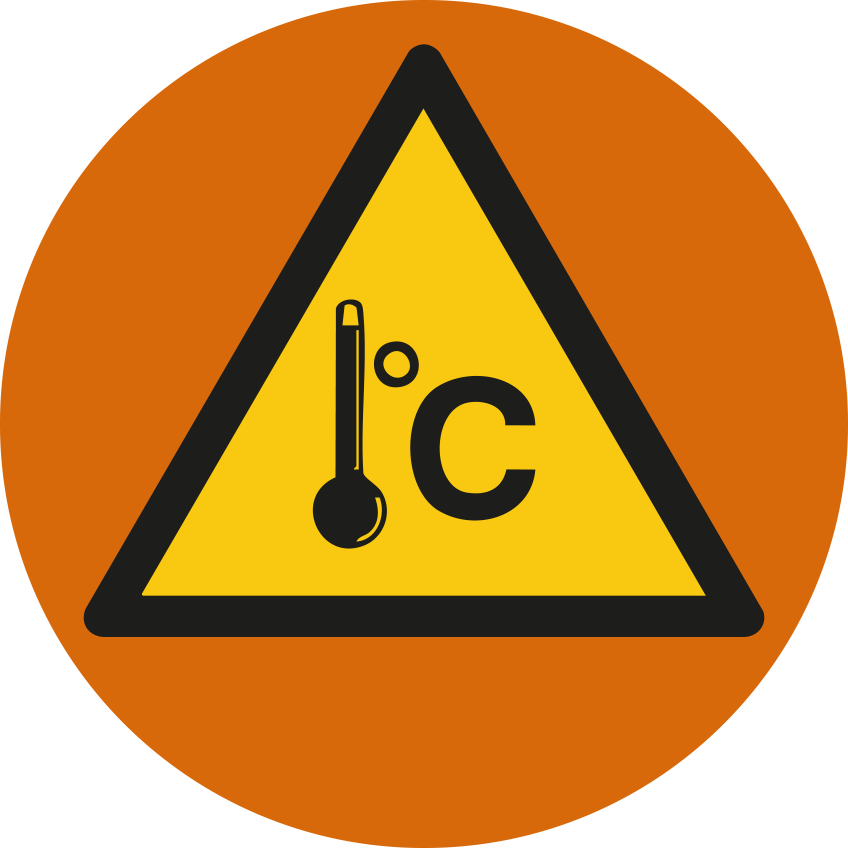 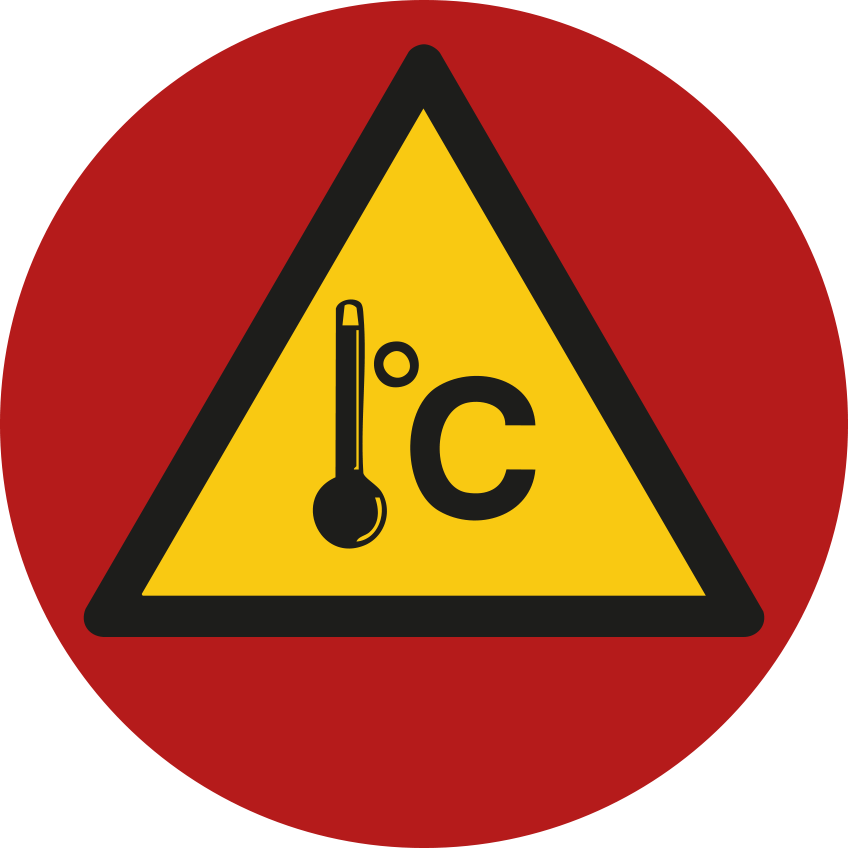 Exposición a calor
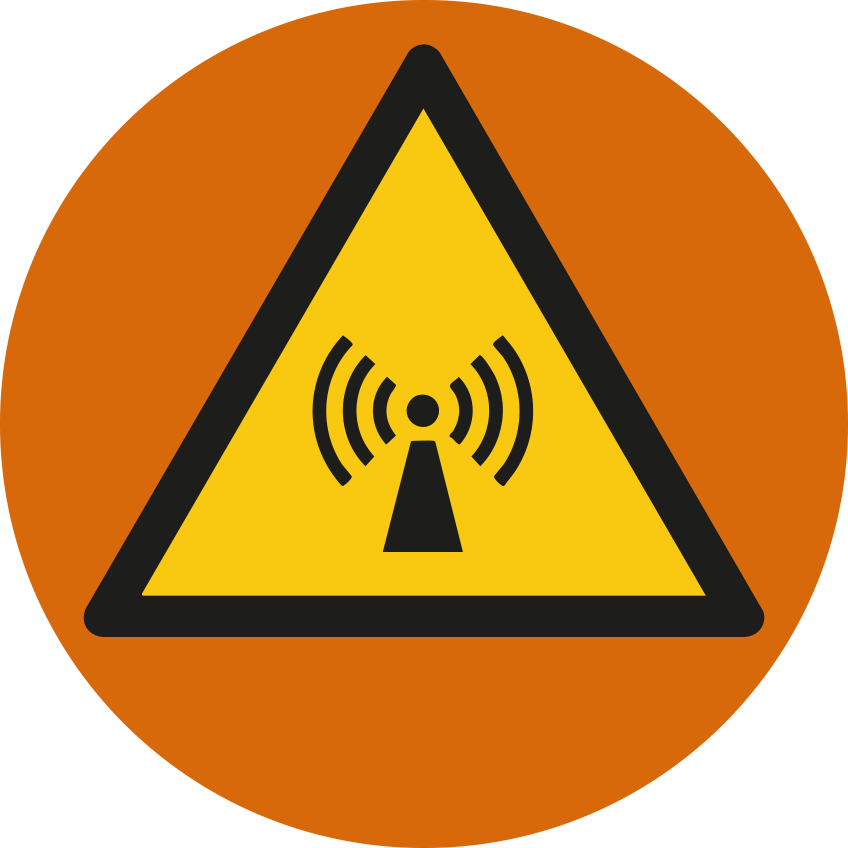 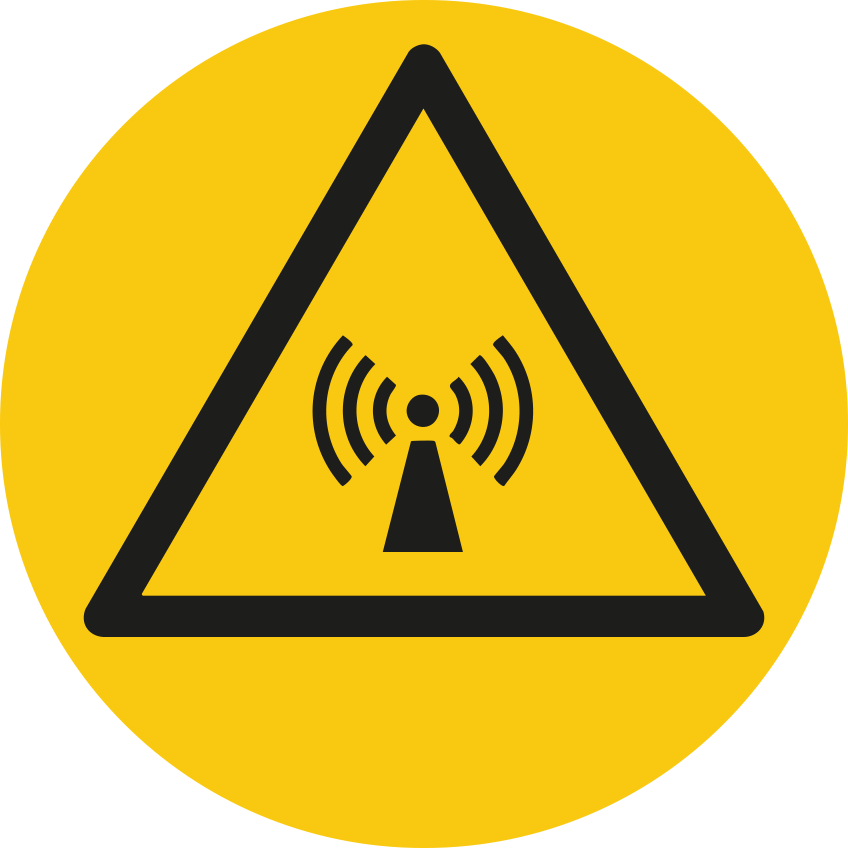 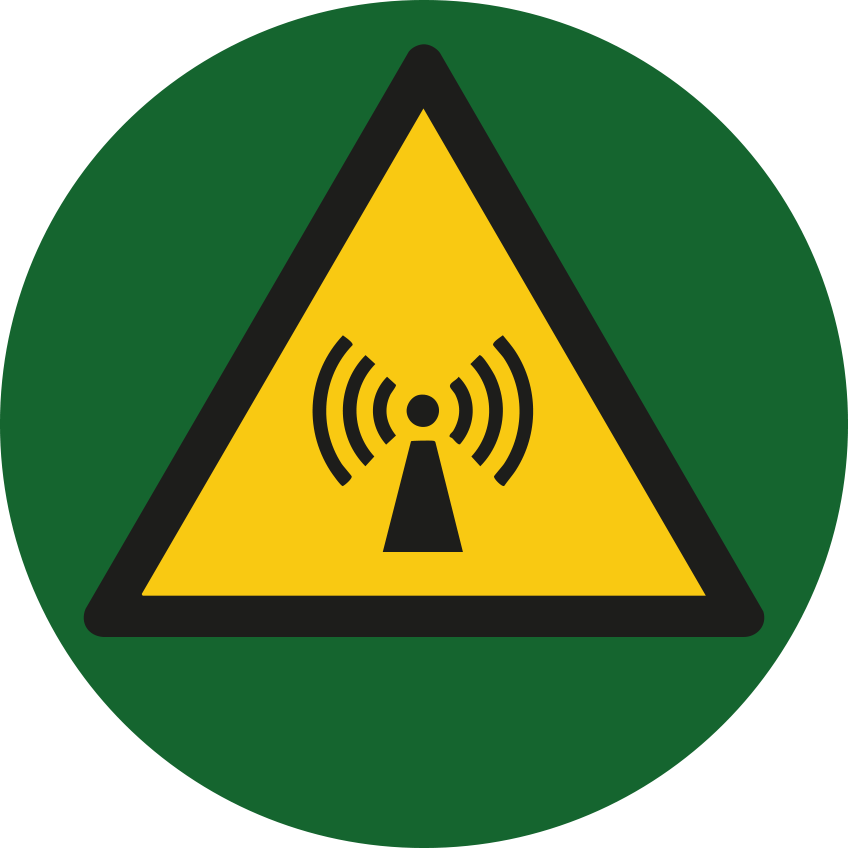 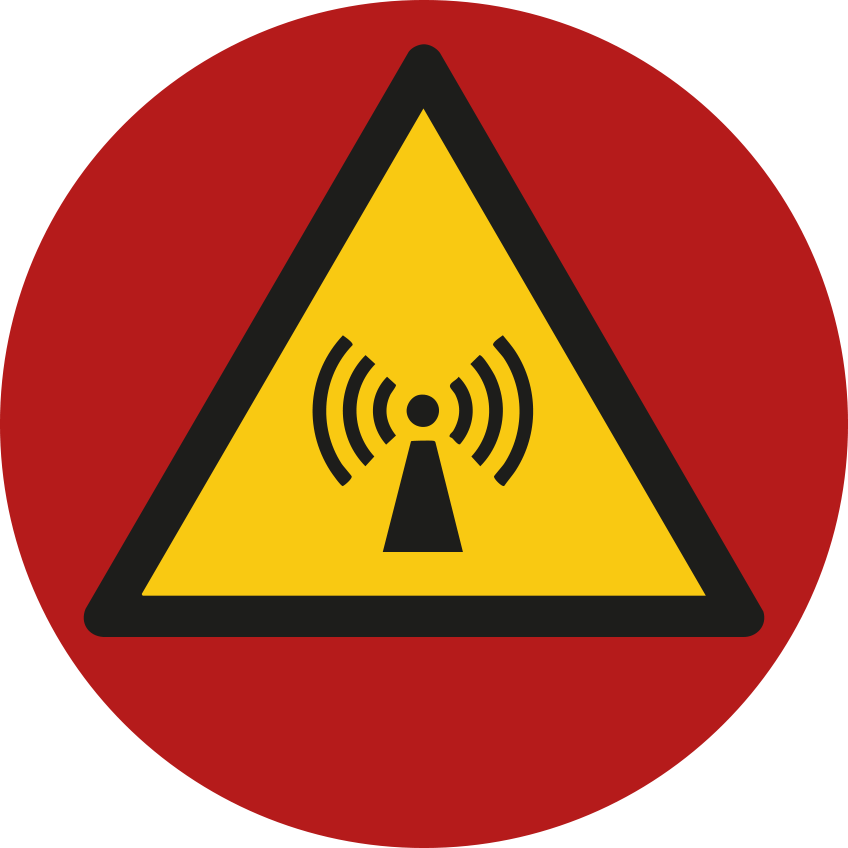 Exposición a radiaciones no ionizantes
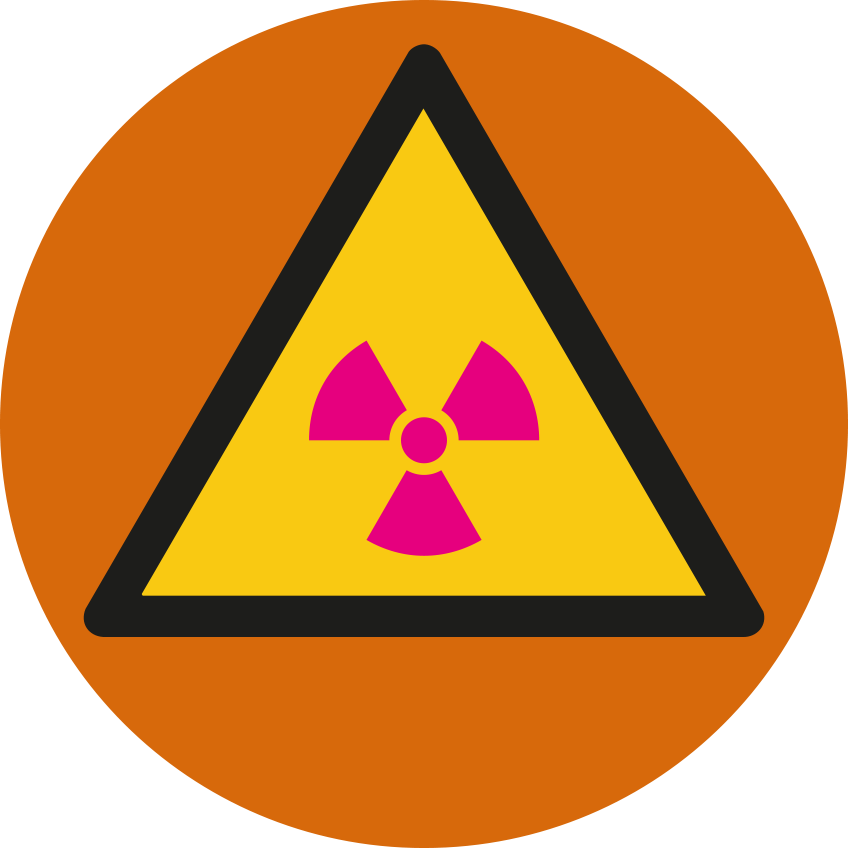 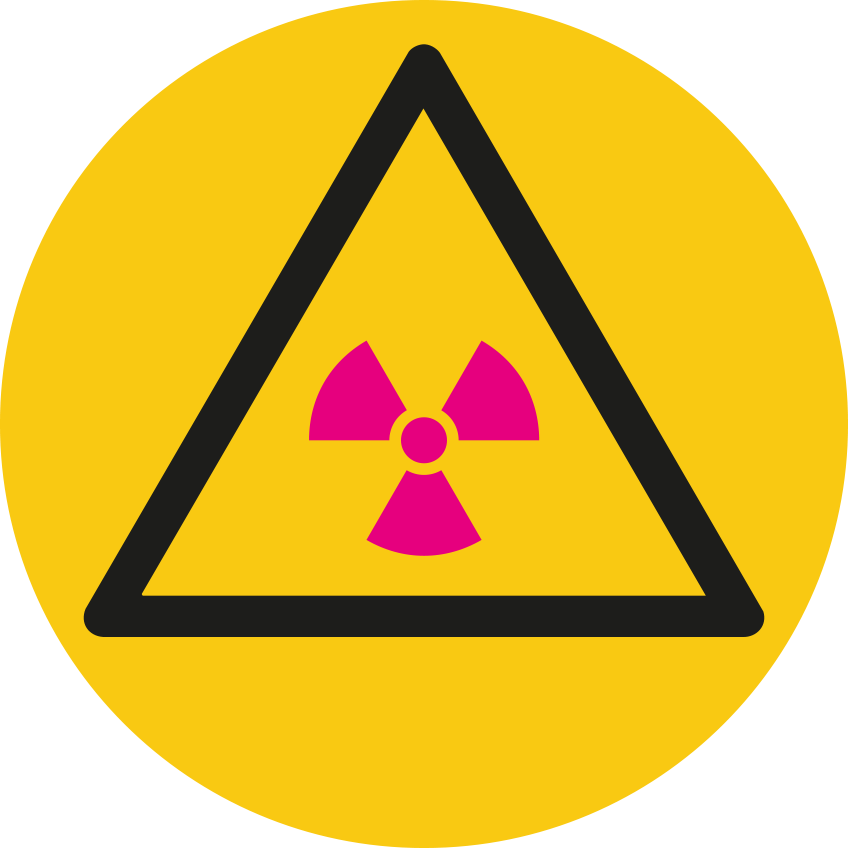 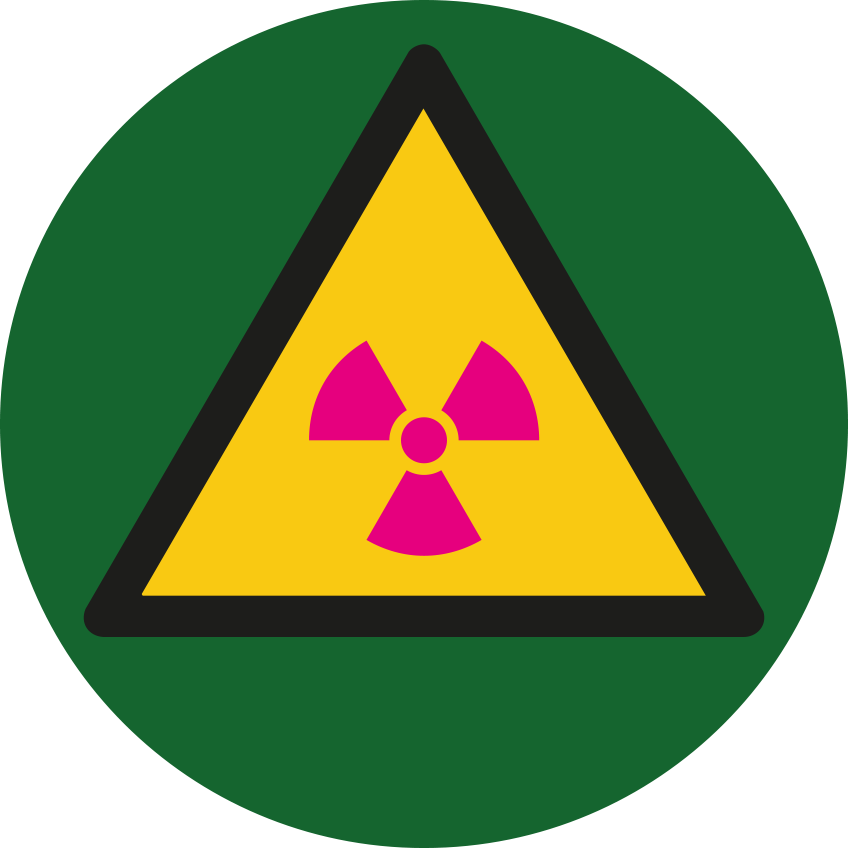 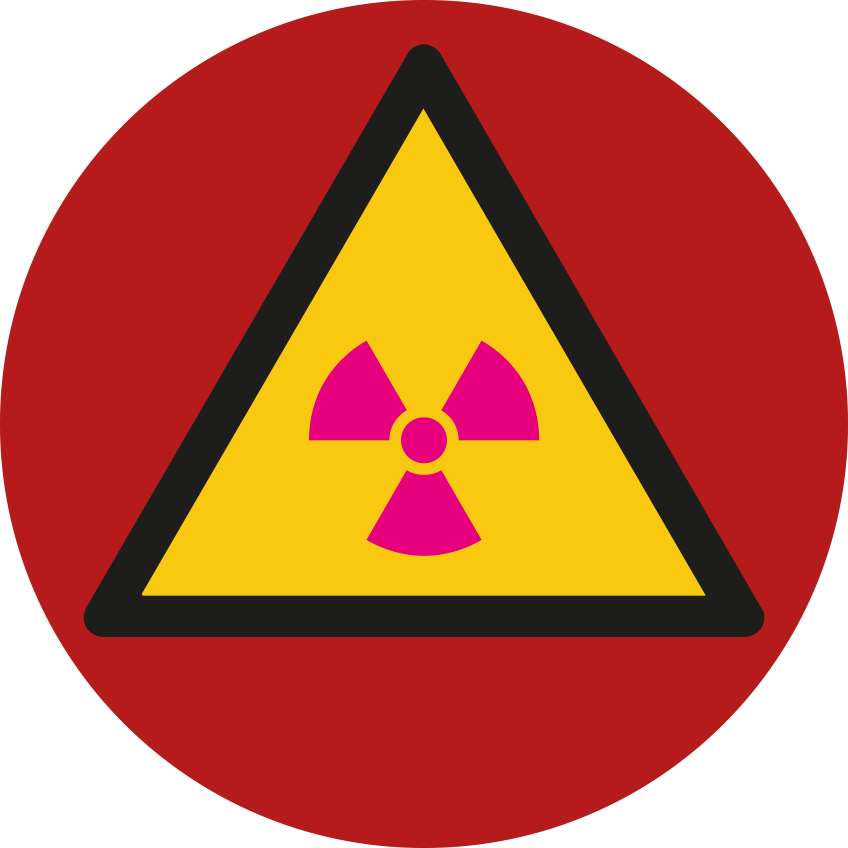 Exposición a radiaciones ionizantes
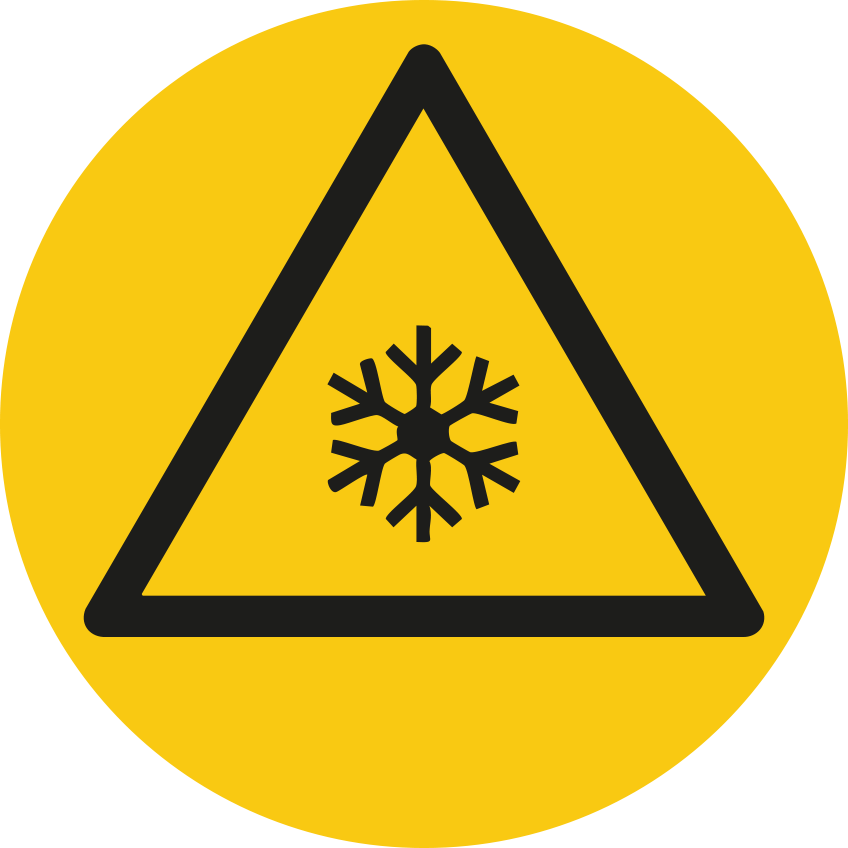 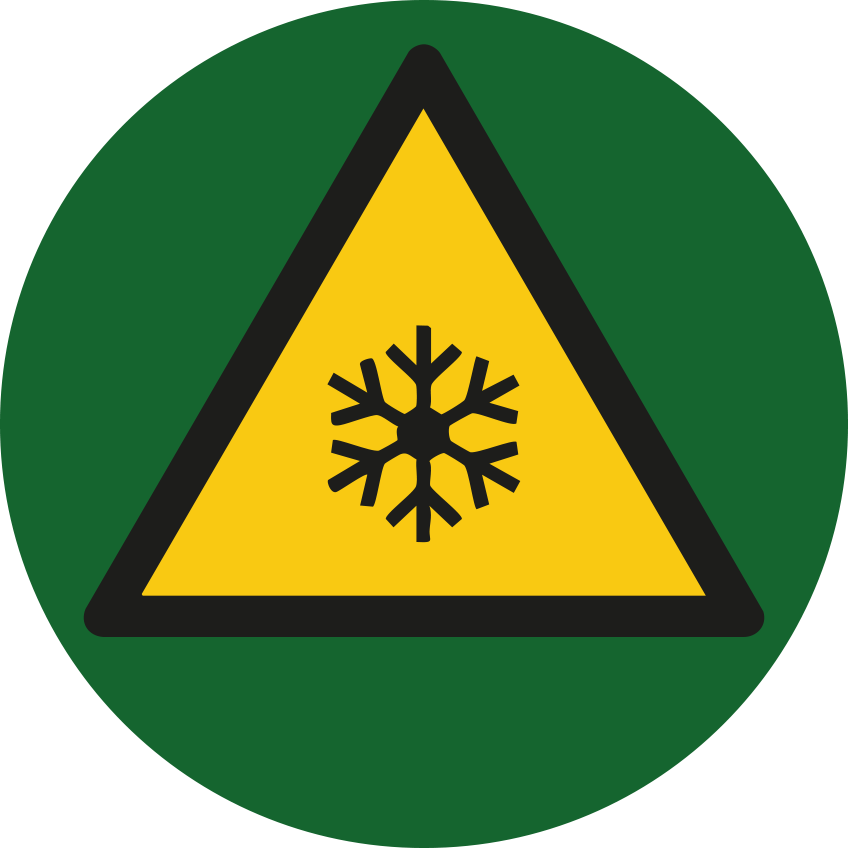 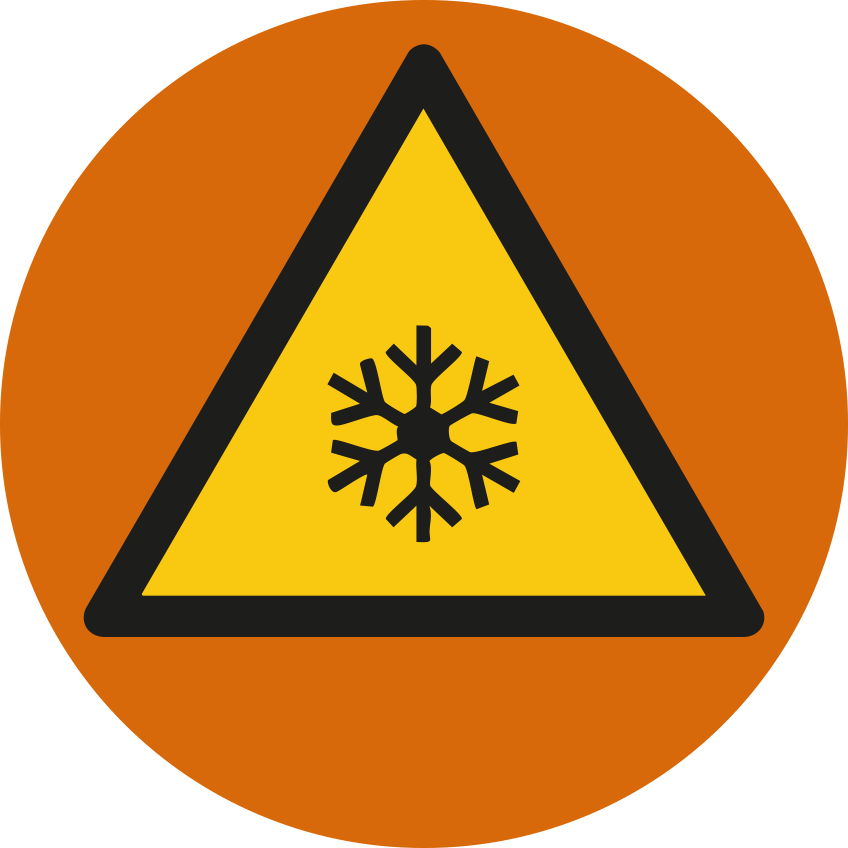 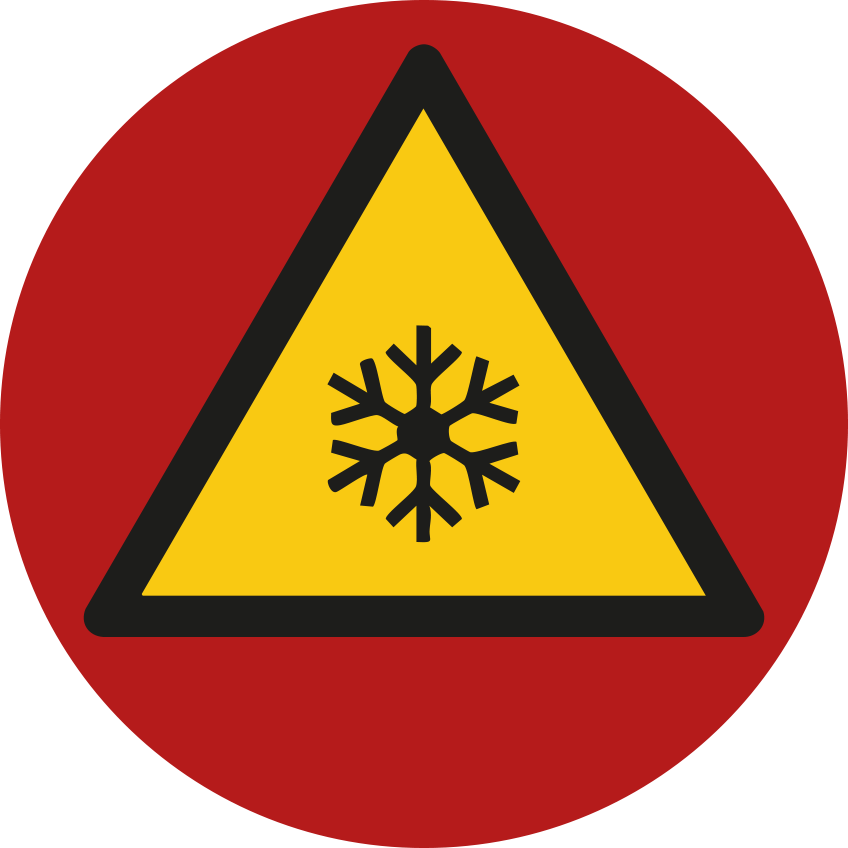 Exposición a frío
15
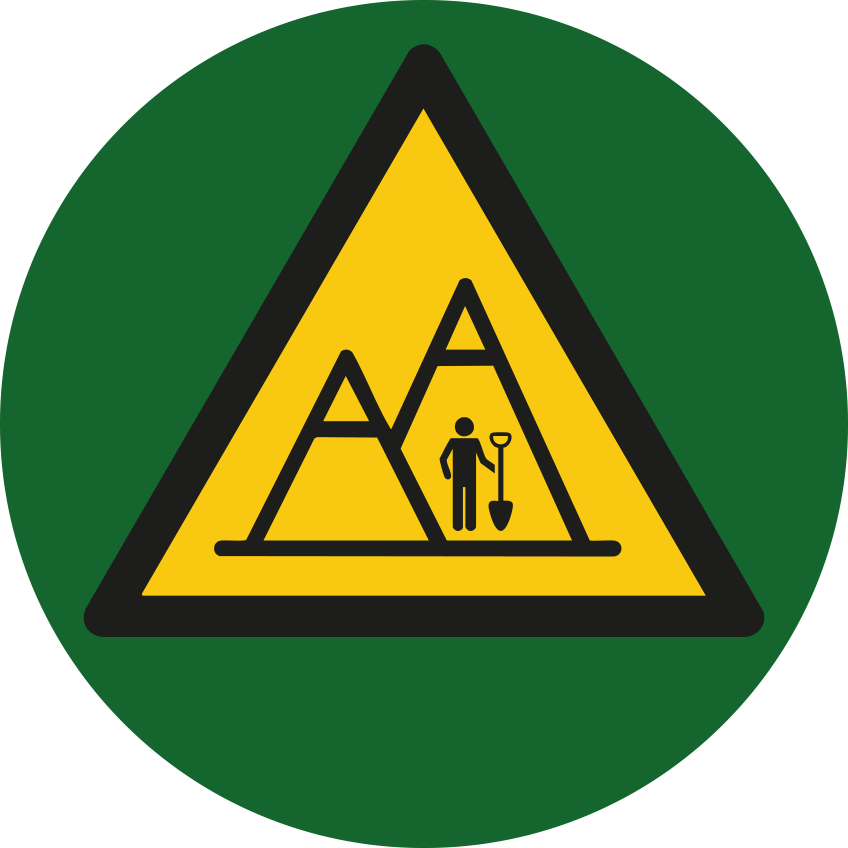 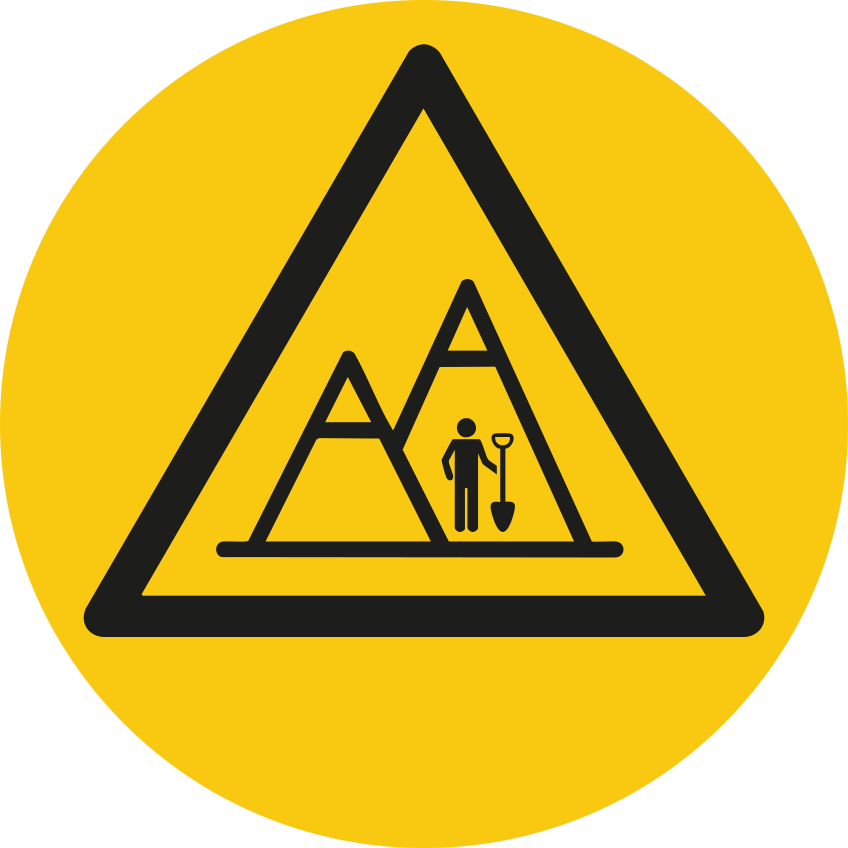 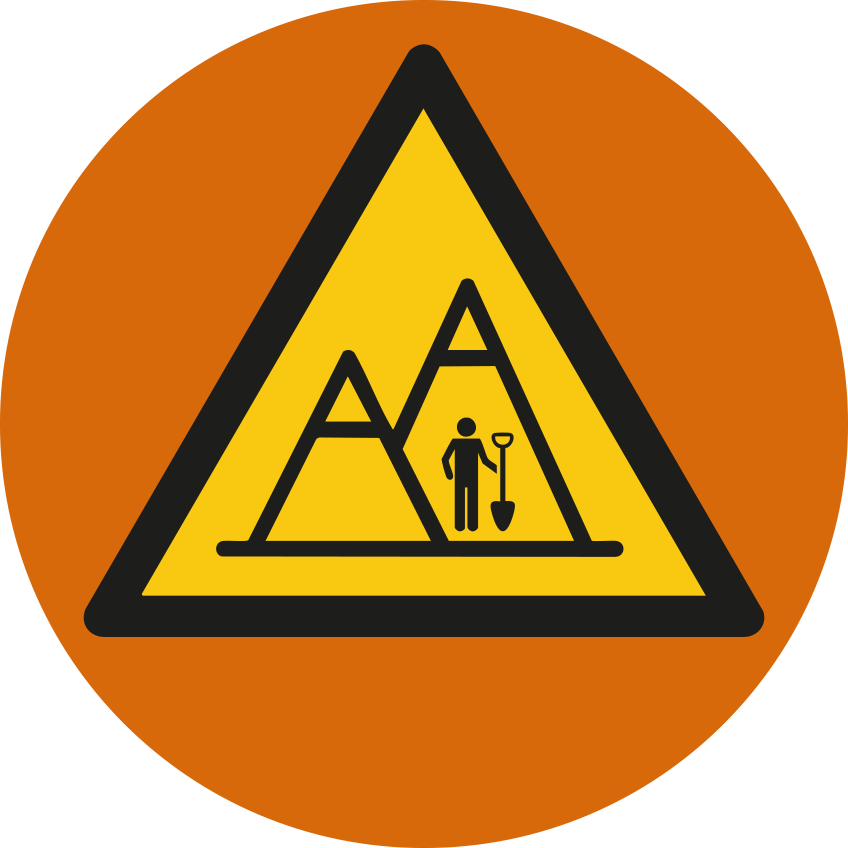 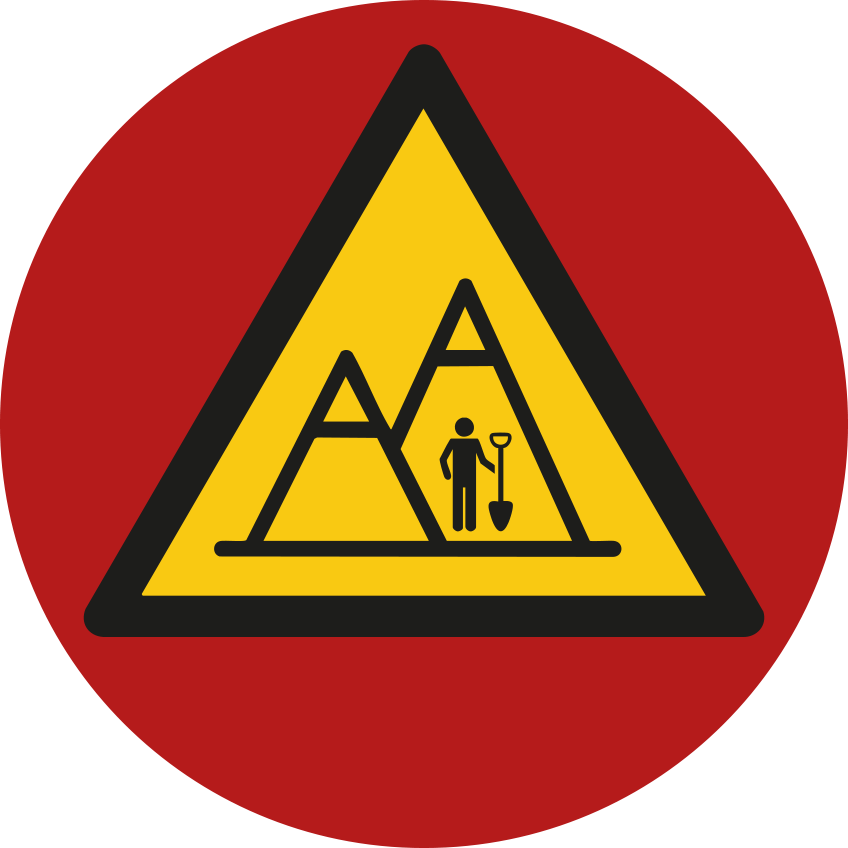 Exposición a bajas presiones
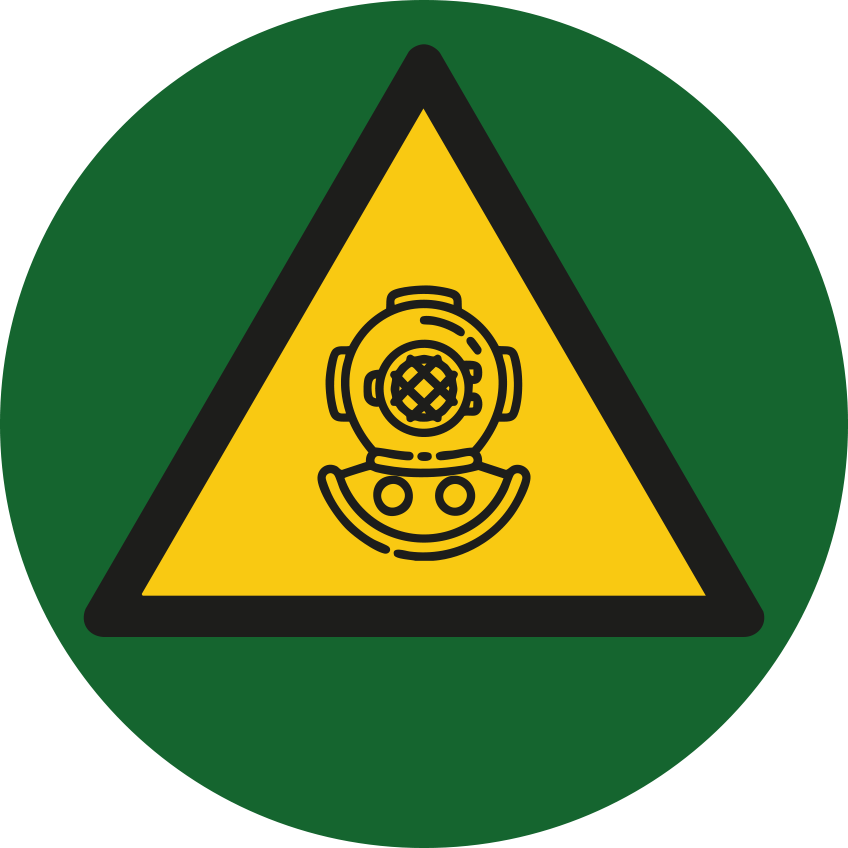 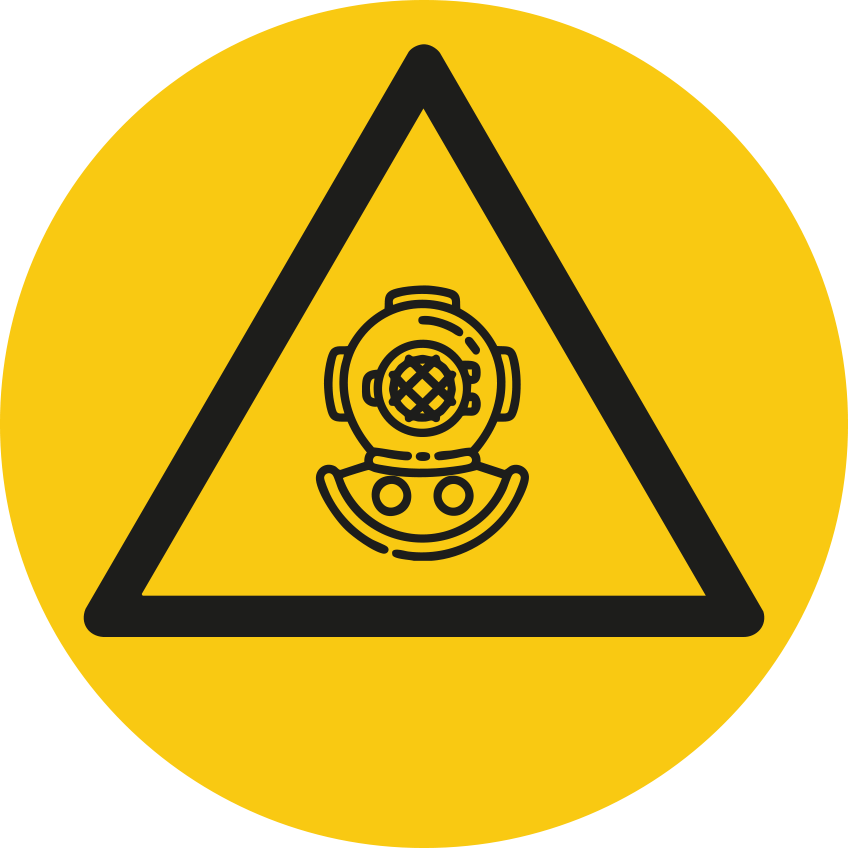 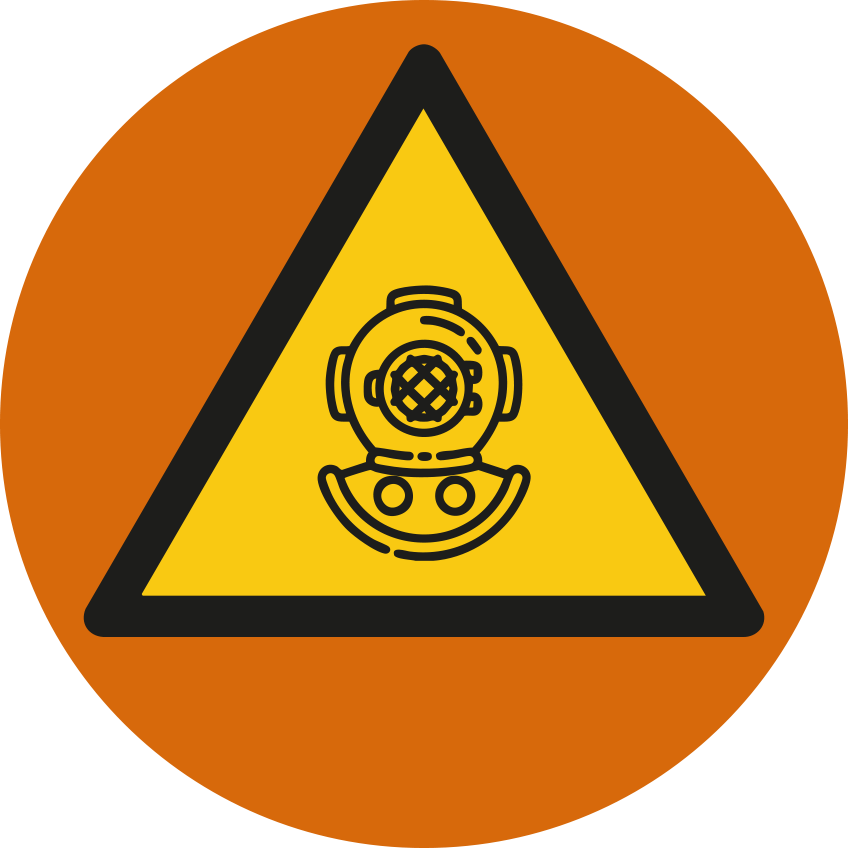 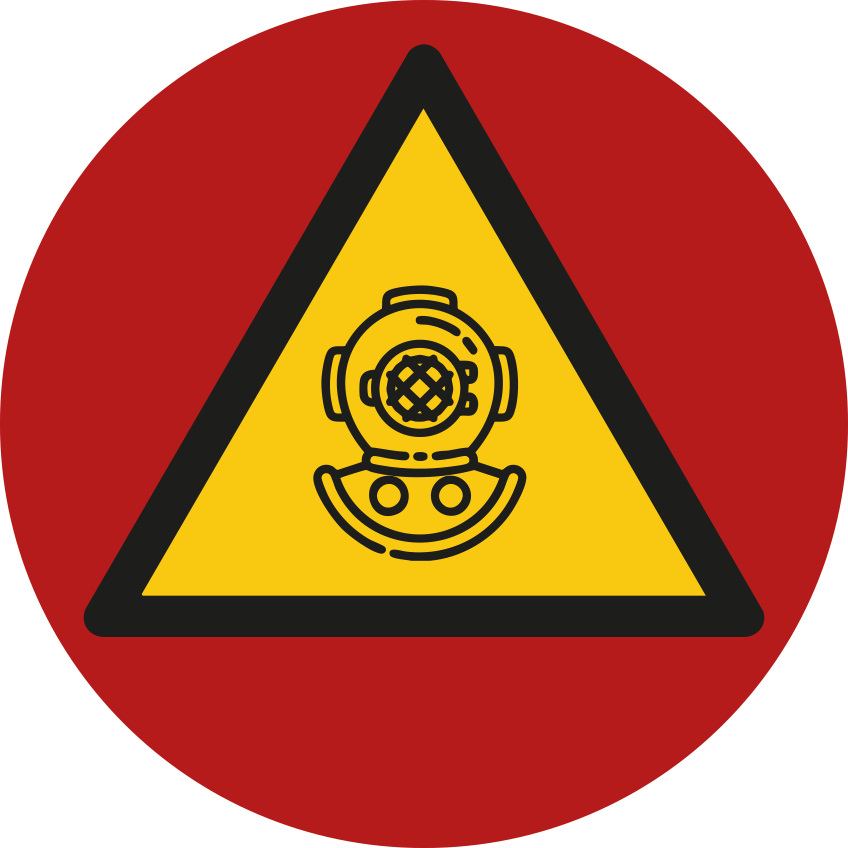 Exposición a altas presiones
16
Exposición a peligros biológicos
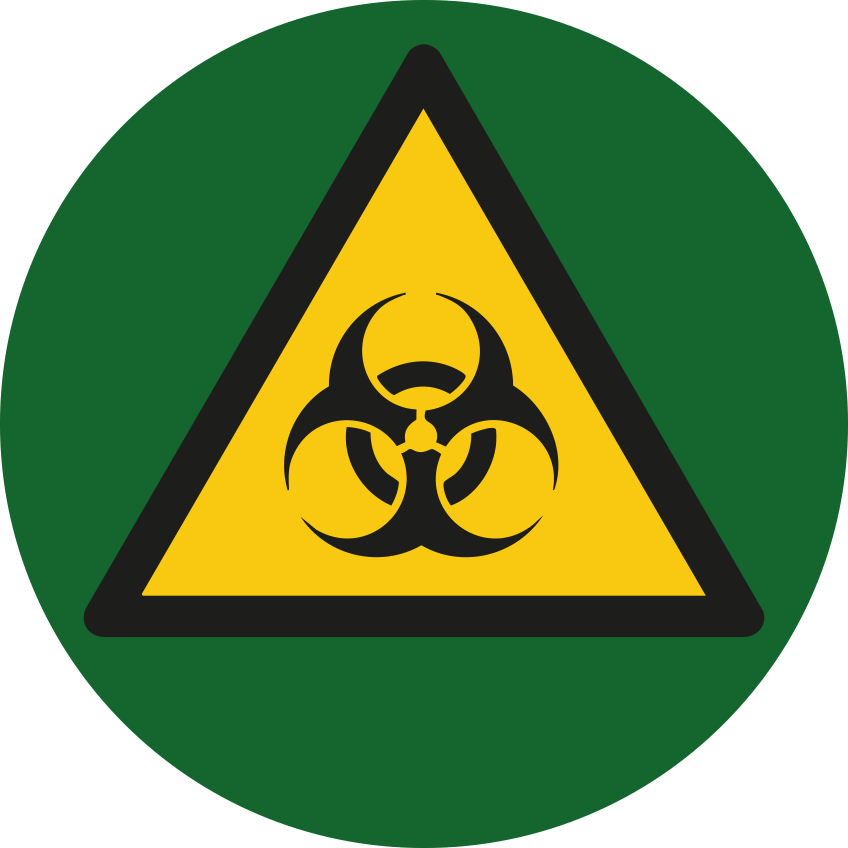 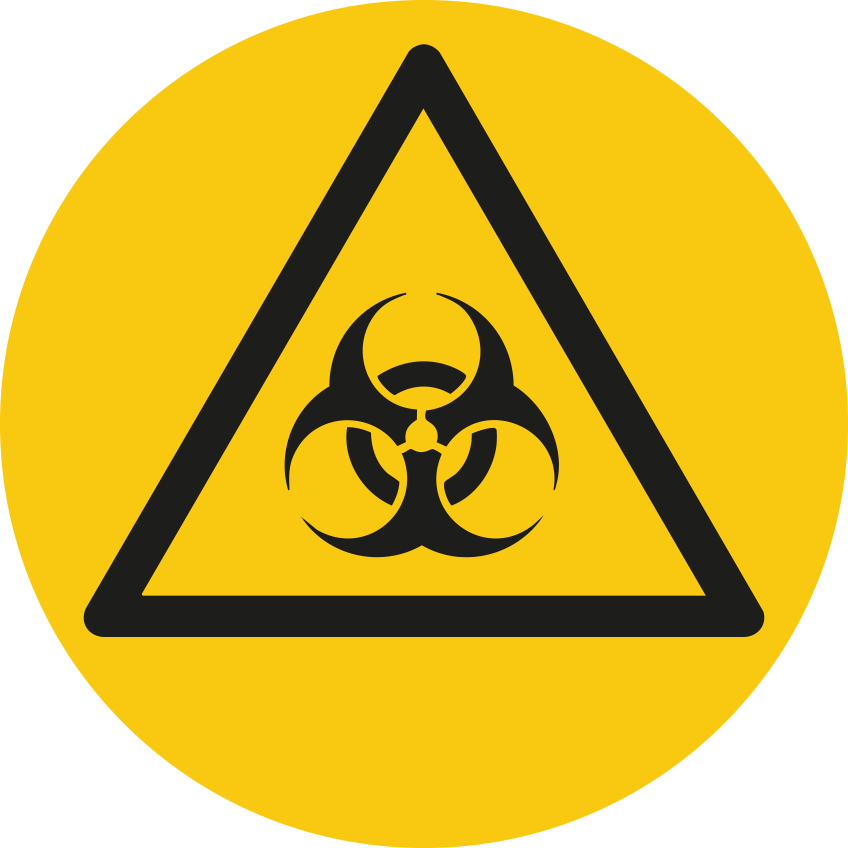 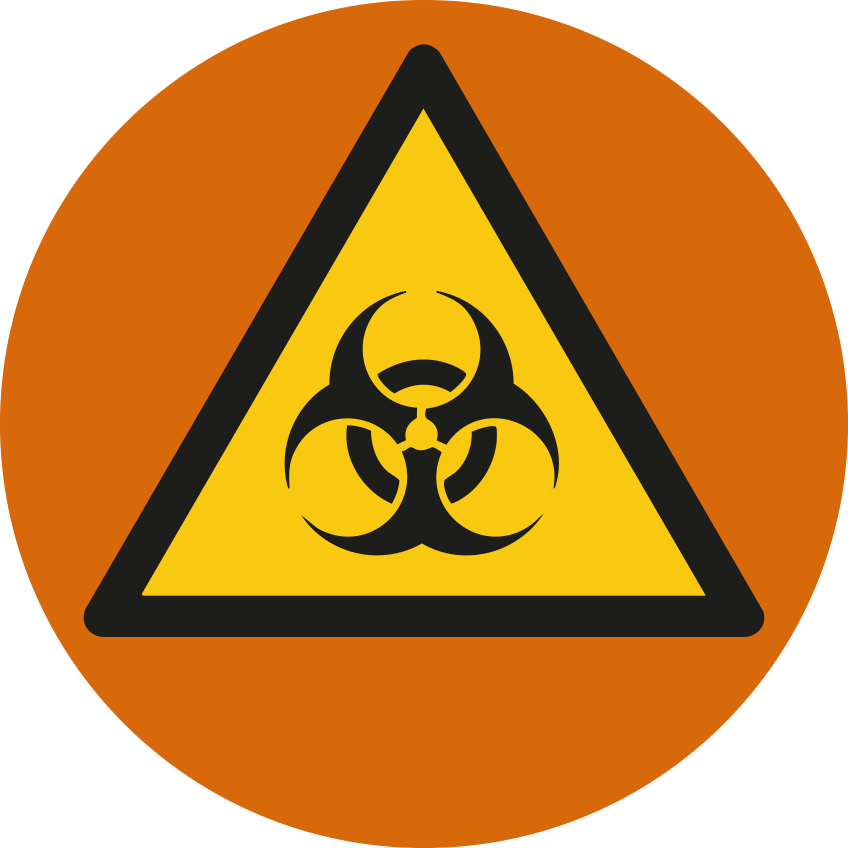 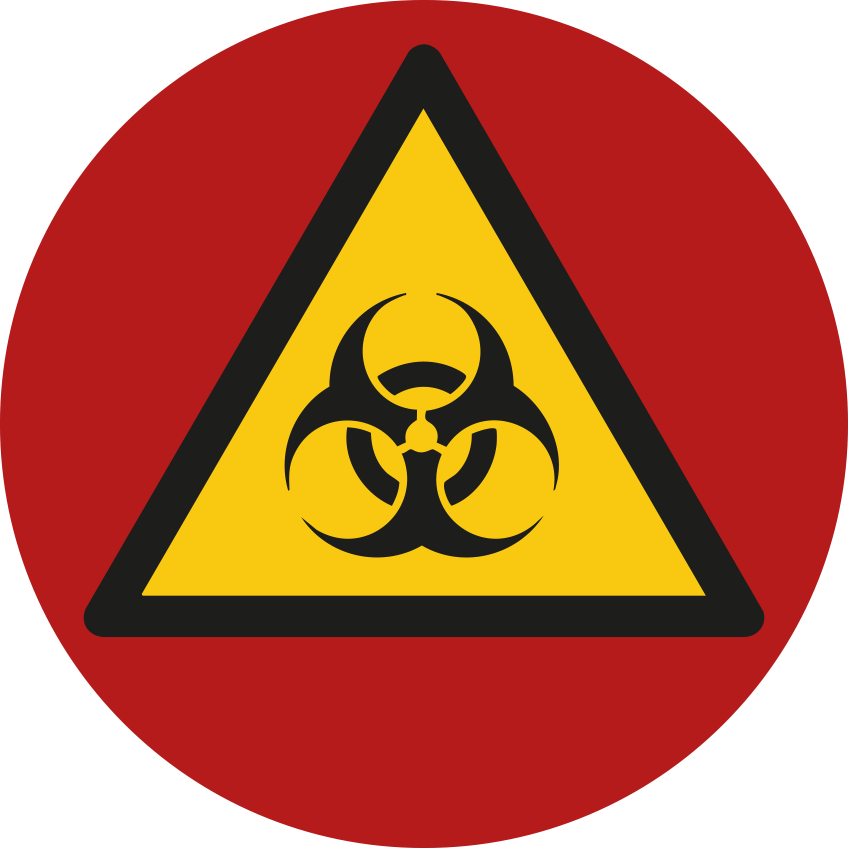 Transmisión por fluidos corporales

Transmisión por inhalación dermal, oral y parenteral
17
Simbología riesgos laborales: Riesgos músculo- esqueléticos
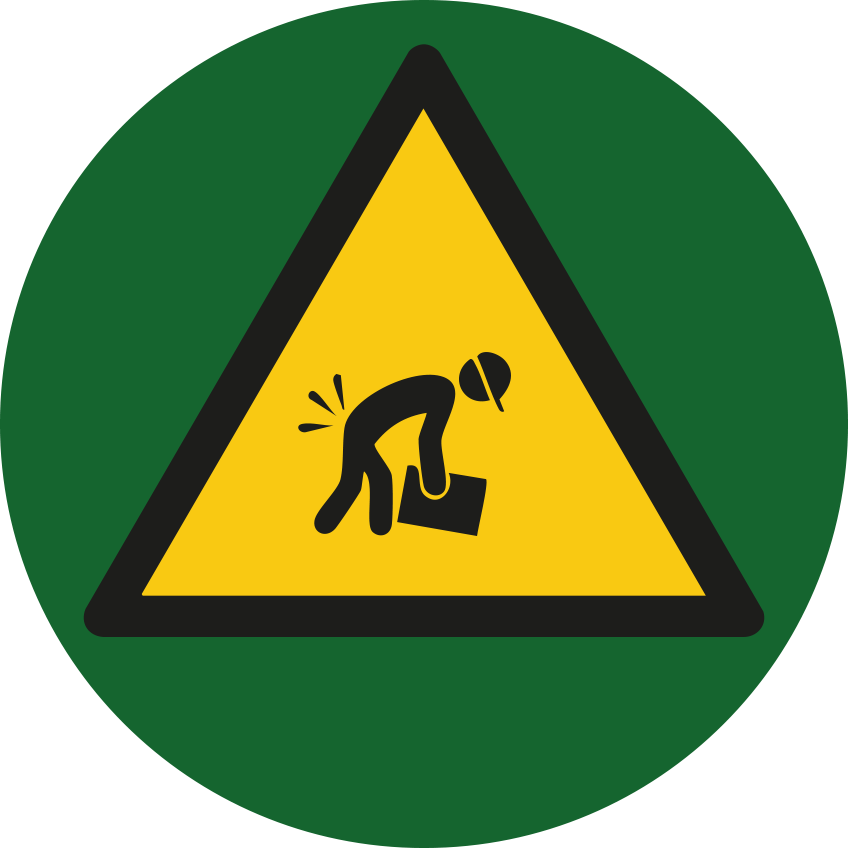 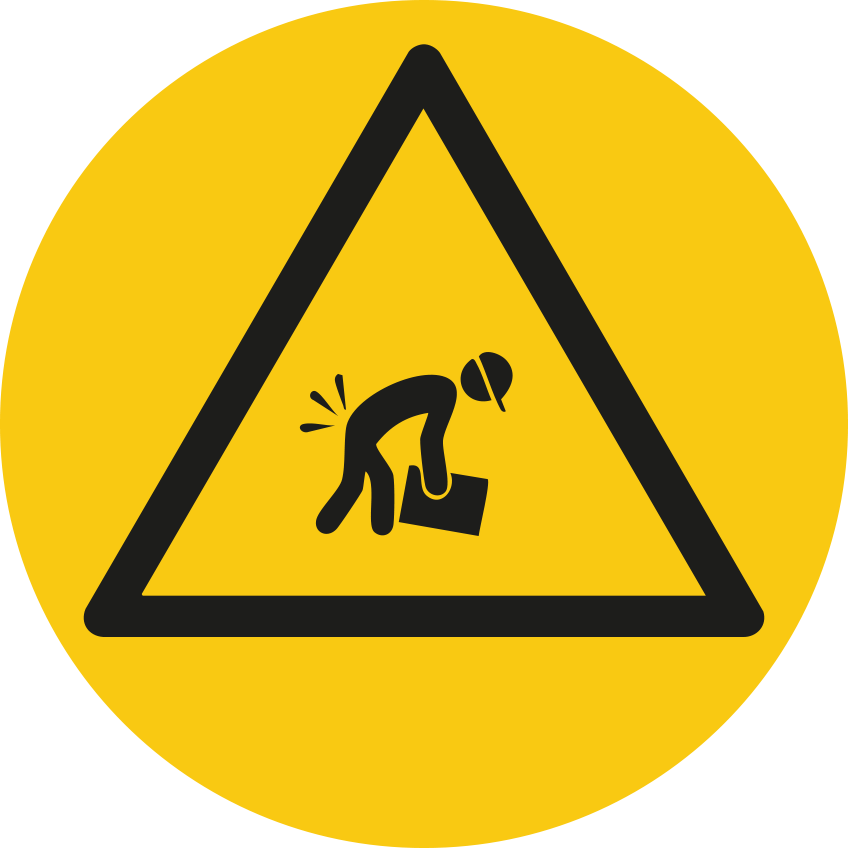 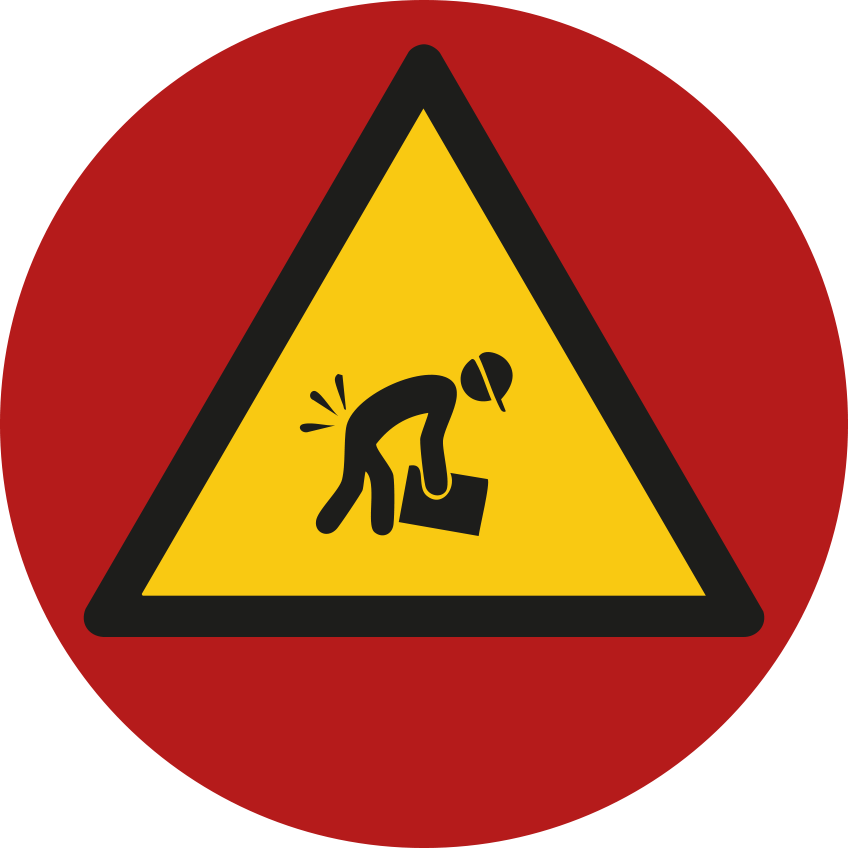 Manejo o manipulación manual de carga o personas

Trabajo repetitivo de miembros superiores

Posturas forzadas

Posturas estáticas
18
Se deberá especificar en la leyenda del mapa de riesgos la familia de riesgos músculo - esquelético
Simbología riesgos laborales: Riesgos psicosociales
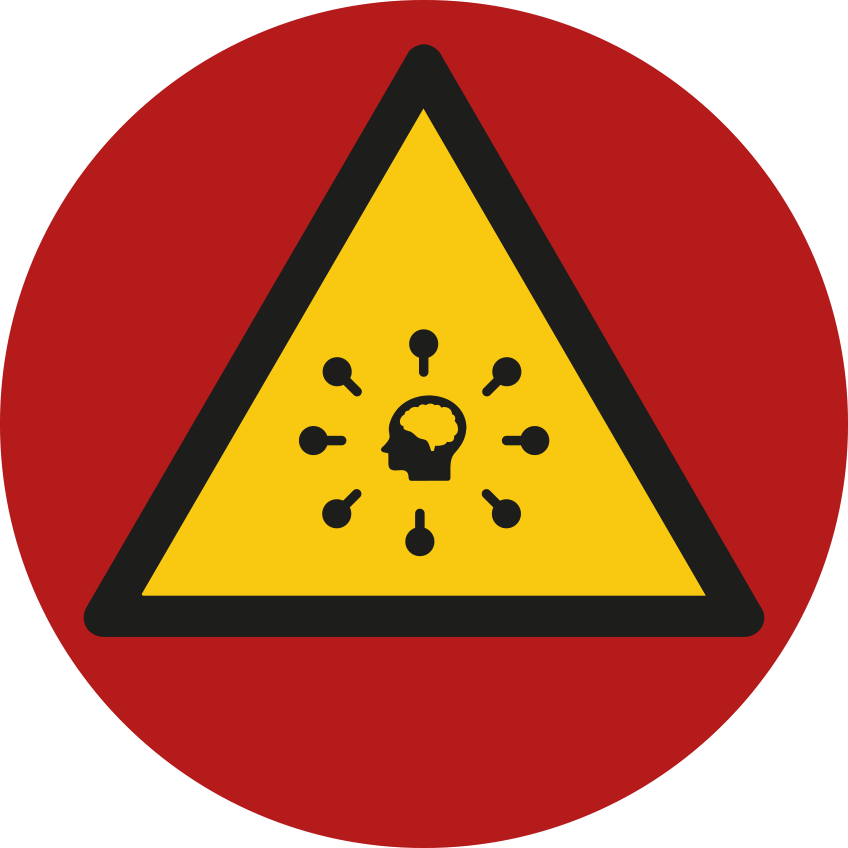 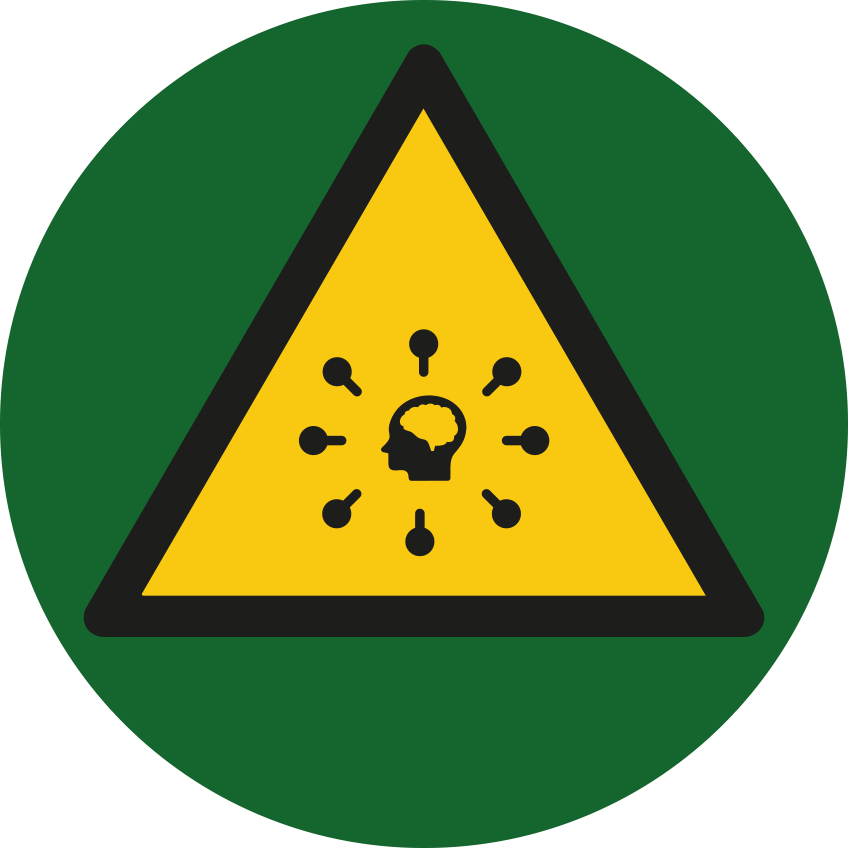 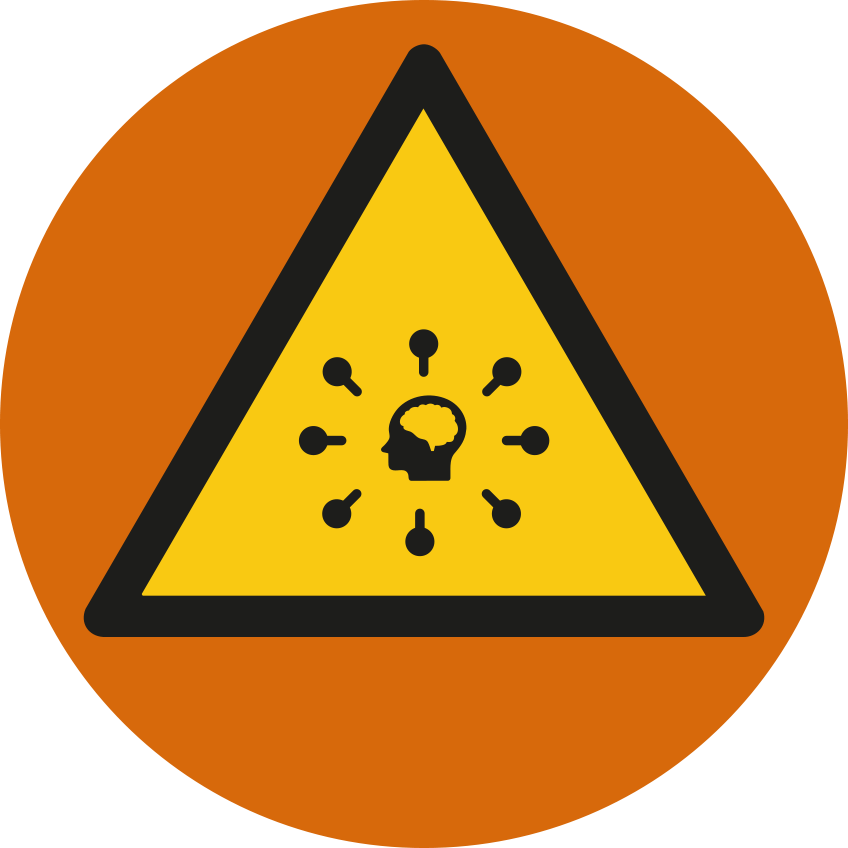 Riesgos psicosociales
19
Ejemplo Mapa de riesgos
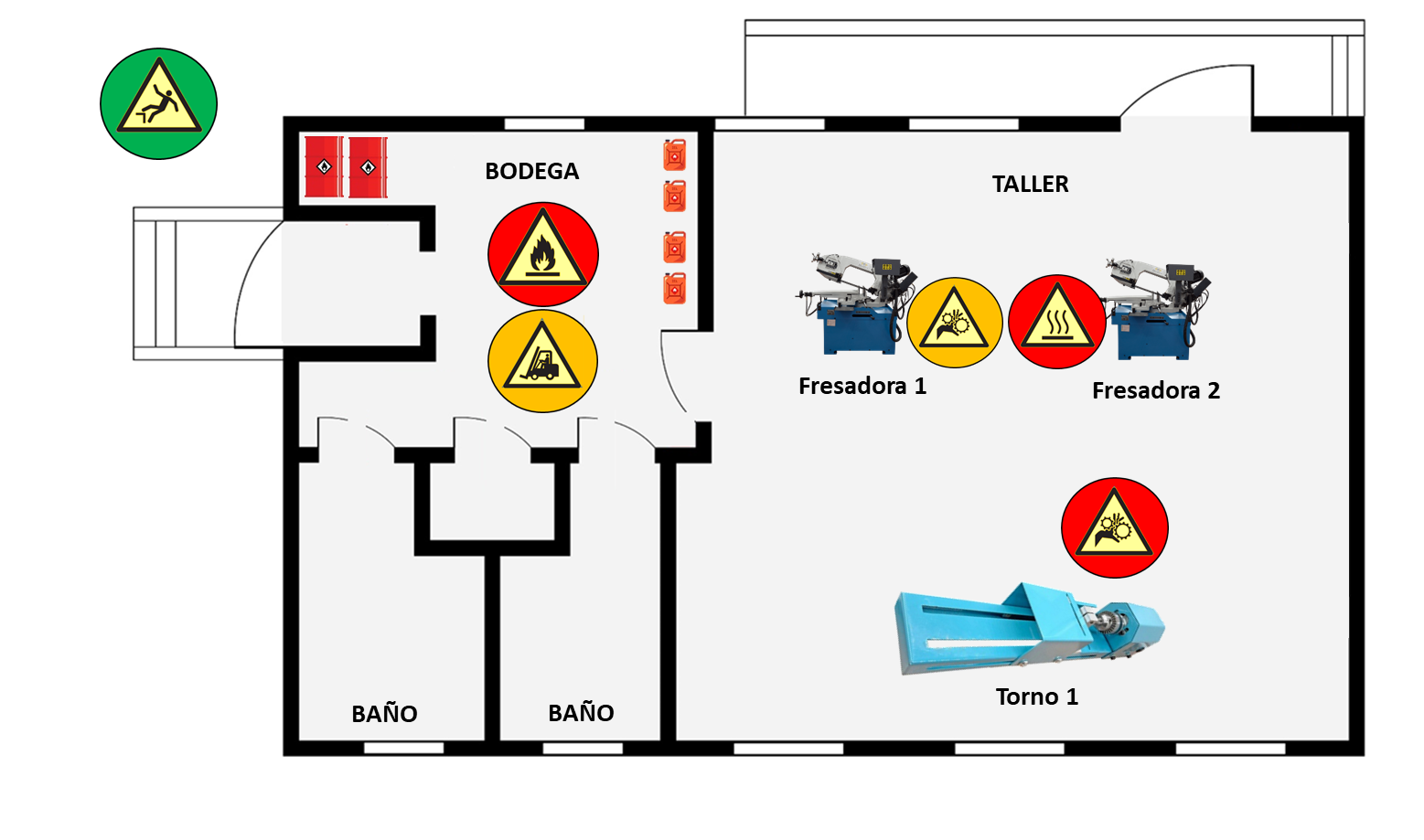 En el ejemplo se muestran señalizados el peligro transversal de caída (verde) y los peligros específicos de incendio (rojo) y tránsito de montacarga (amarillo) en el área de bodega.
En el área taller, el peligro de proyección de atrapamiento (amarillo y rojo) y superficie caliente (rojo).
20
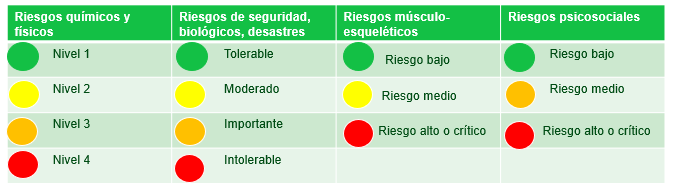 20